What will the world look like in 2100?
Nuclear Winter
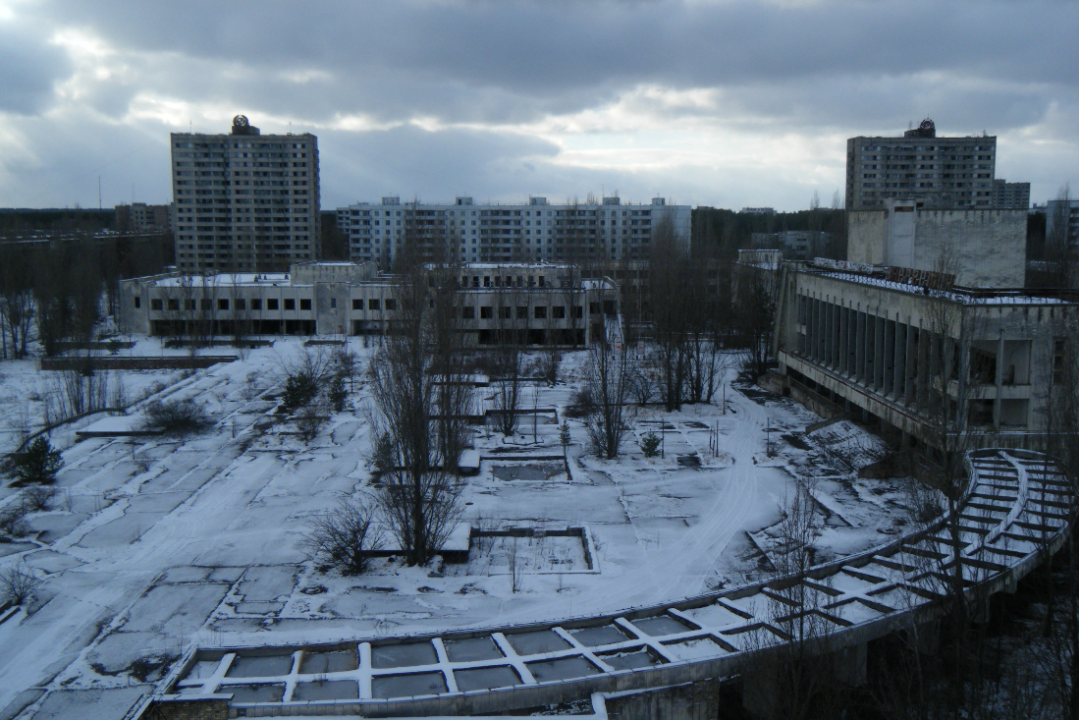 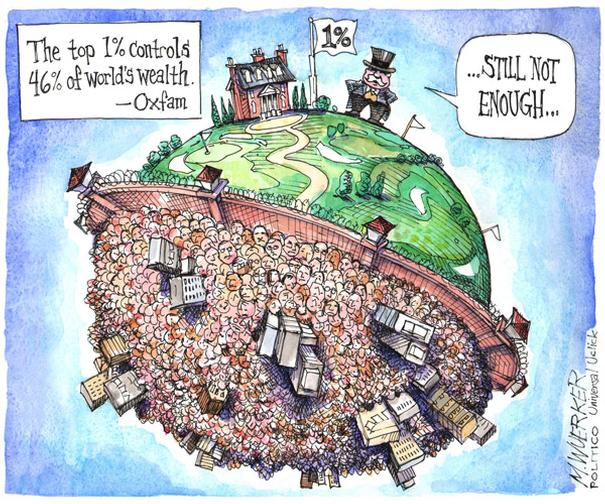 Chernobyl in Winter
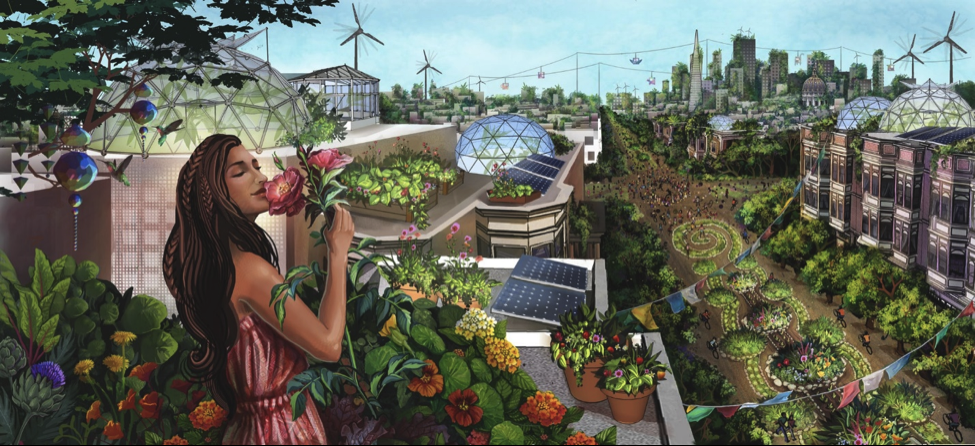 www.oxfam.ca
Orwell’s 1984
Ecotopia
thebluereview.org
[Speaker Notes: https://thebluereview.org/utopian-writers-american-west/]
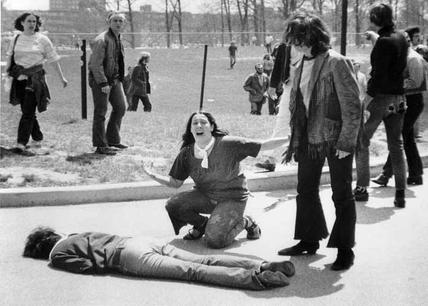 Threats
War
Famine
Water shortages
Etc.
Kent State Shooting, May 1970
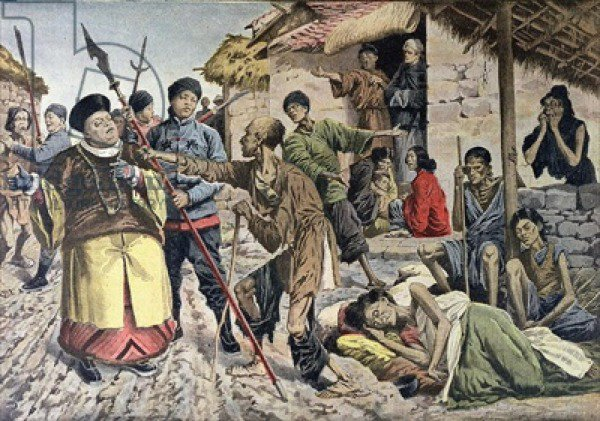 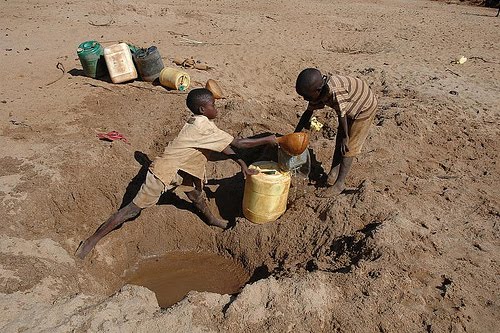 Chinese famine of 1907, 25 million died
Drought in Kenya, 2009
[Speaker Notes: Kent State Shooting, May 1970
Chinese famine of 1907 (25 million died, later 43 million)
Drought in Kenya, 2009
https://listverse.com/2013/04/10/10-terrible-famines-in-history/]
You have to know the past to understand the present.- Carl Sagan
We have everything we need to make the world a wonderful place for everyone
Yet, we continue to make decisions that move us closer to disaster
Before asking what we can do, I feel we need some perspective on how we got here
Greek Culture
Democracy
Philosophy: reason and inquiry
Mathematics, geometry, architecture
Sought personal wealth, status and fame
Women, immigrants and slaves could not be citizens
Gods were personified
Hero worship
Extracted copper, tin, gold
Weapons and wealth
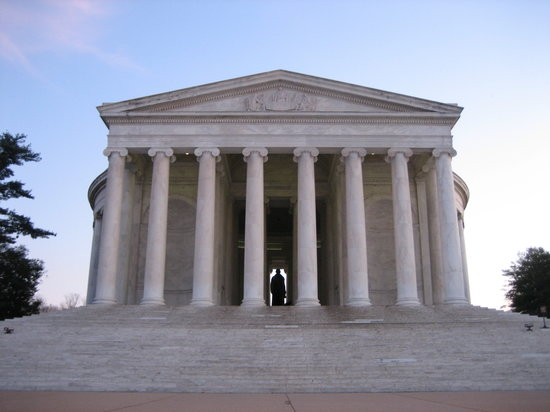 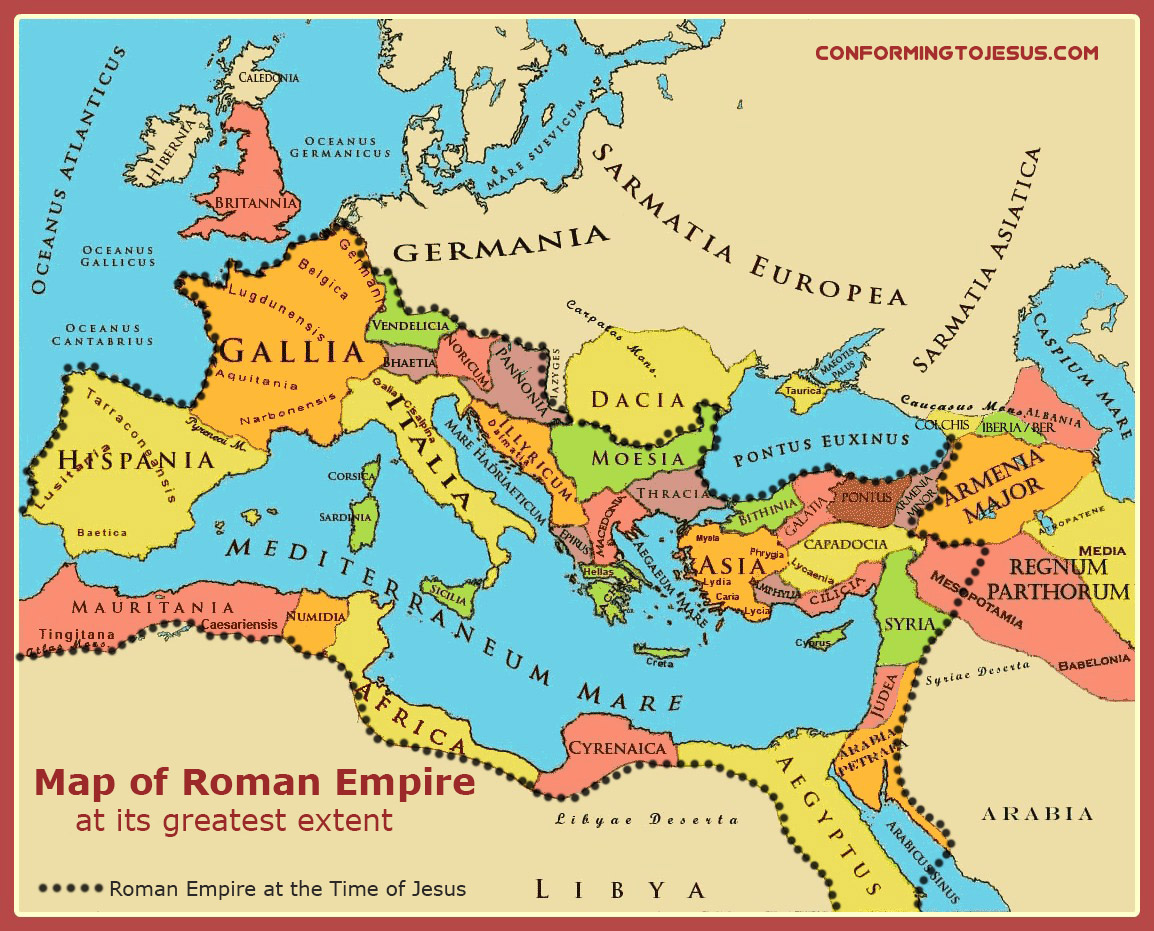 Arabian Expansion
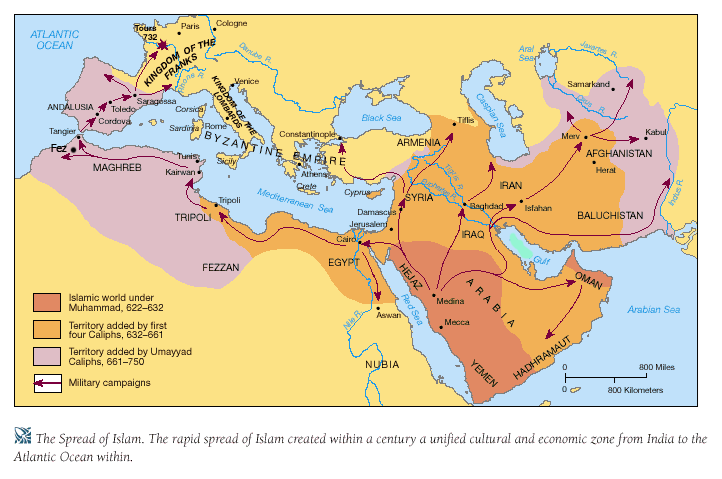 worldmiddleages.blogspot.com
[Speaker Notes: worldmiddleages.blogspot.com]
Spanish Empire
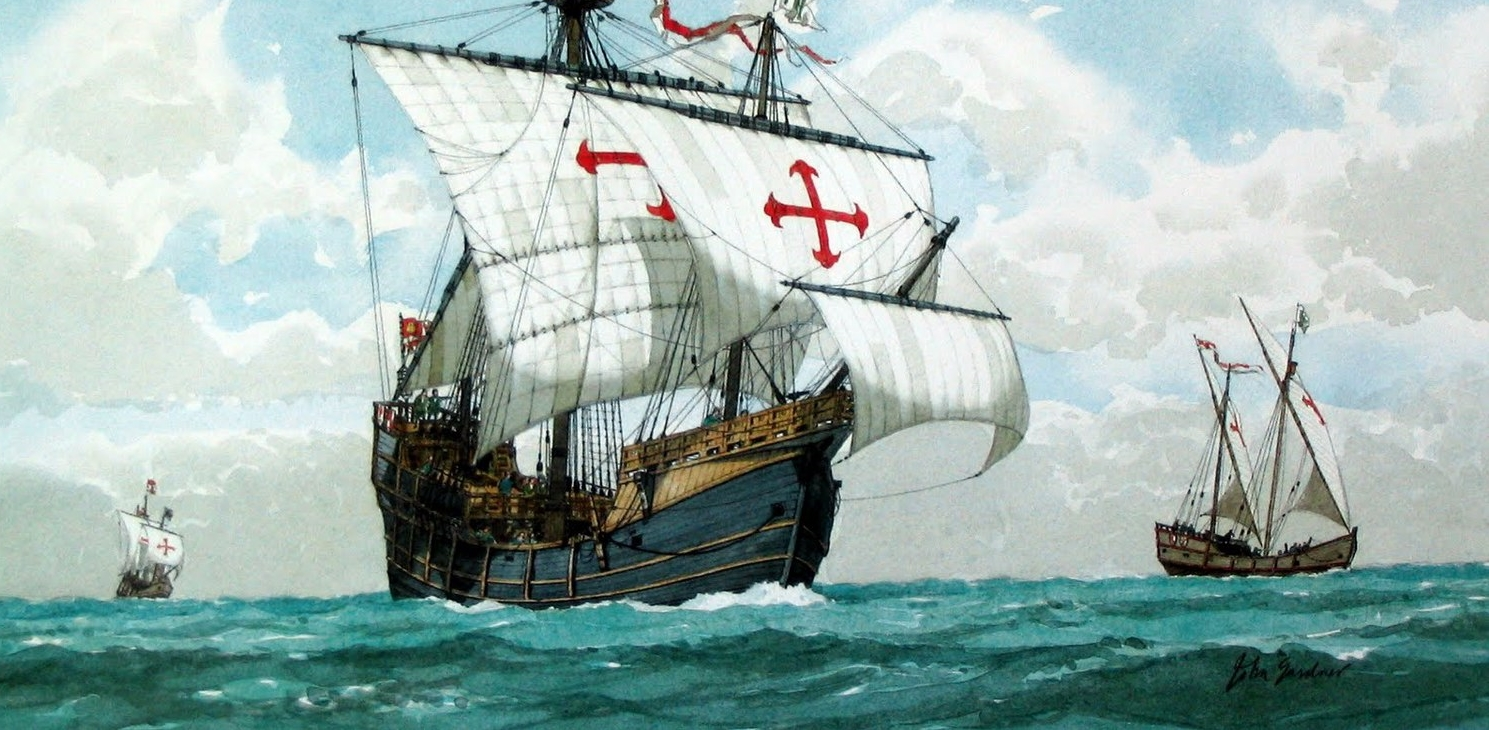 1492-1899
wikipedia.org
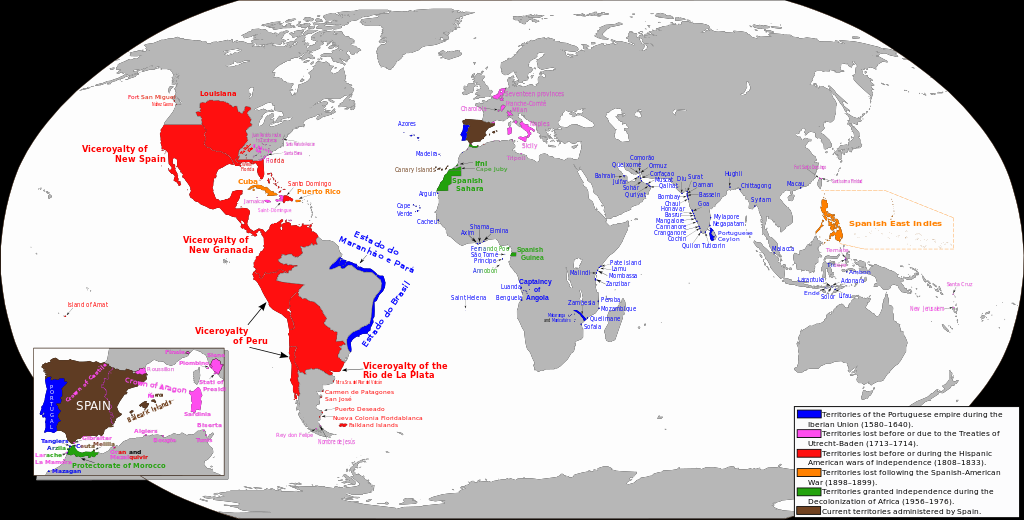 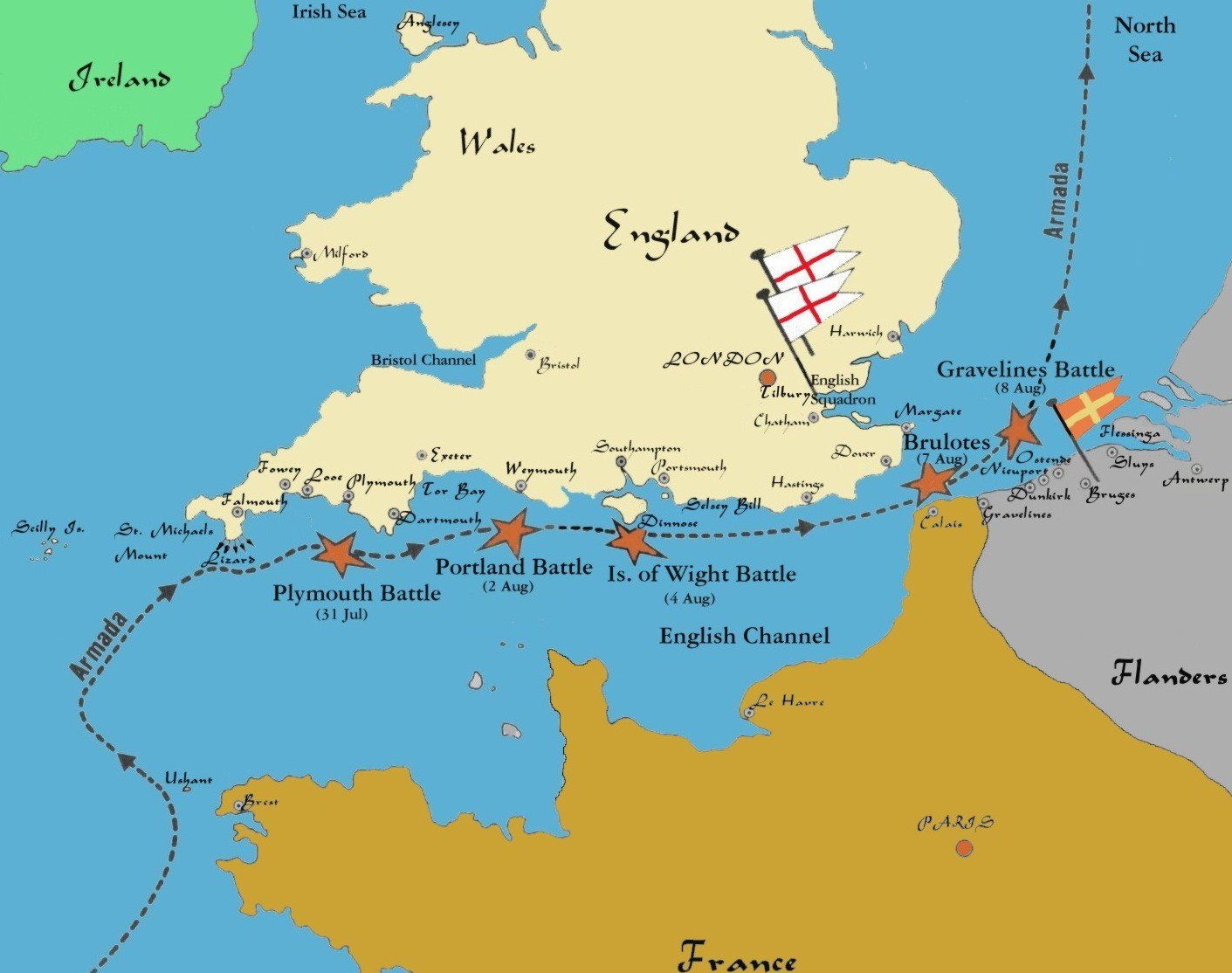 www.awesomestories.com
[Speaker Notes: 1588]
British Empire
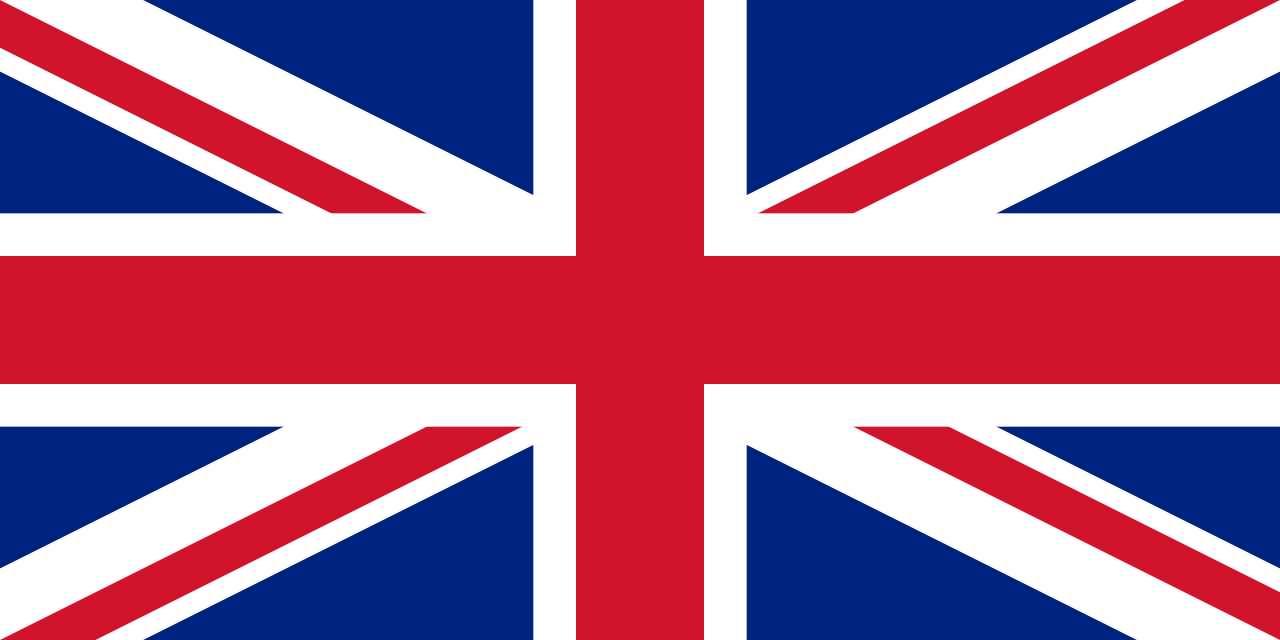 By 1922, Britain held sway over 450 million people, 1/5 the earths population
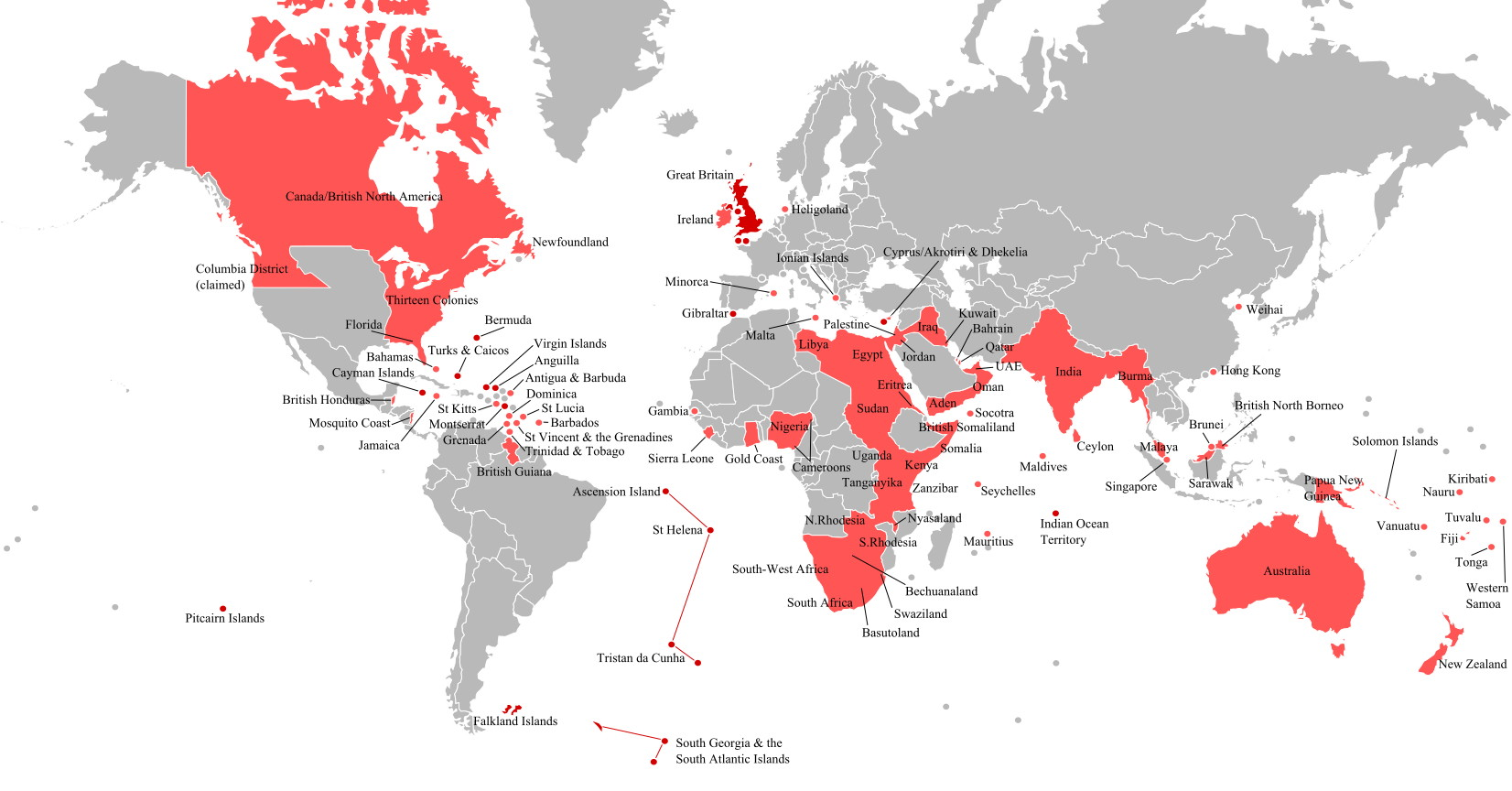 http://www.basfeijen.nl/system/britishempire.htm
[Speaker Notes: http://www.basfeijen.nl/system/britishempire.htm
By 1922, Britain held sway over 450 million people, 1/5 the earths population]
Dominant Cultures
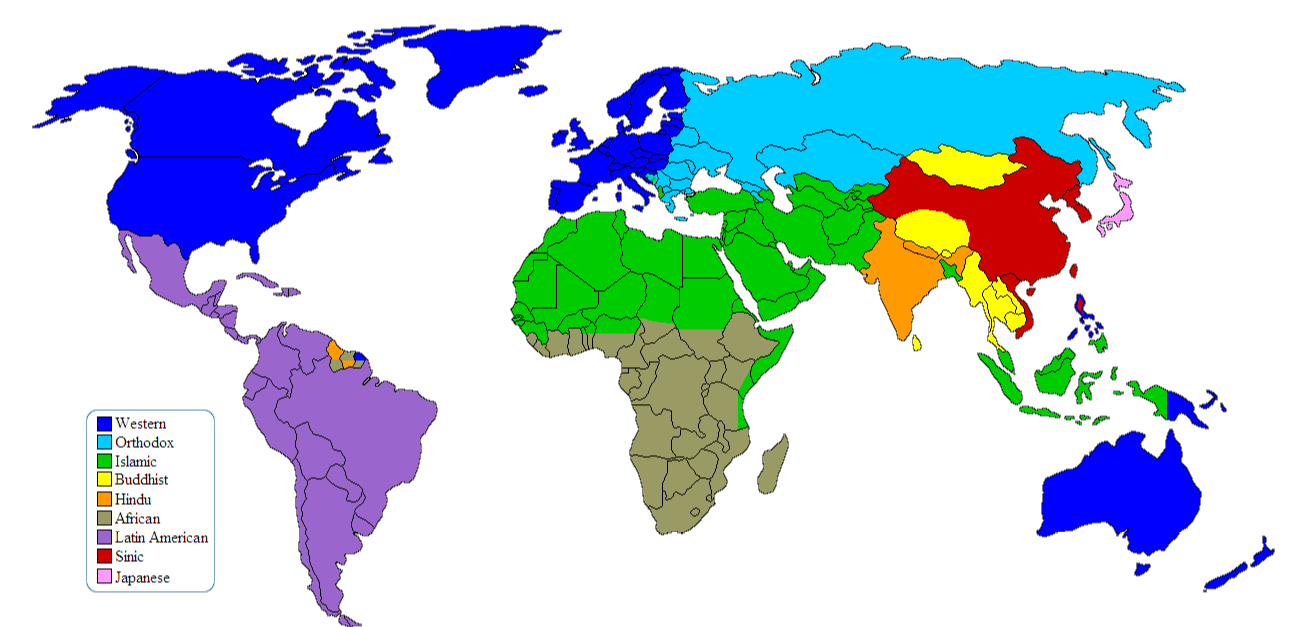 en.wikipedia.org/wiki/Western_culture
[Speaker Notes: https://en.wikipedia.org/wiki/Western_culture]
Africa 1883
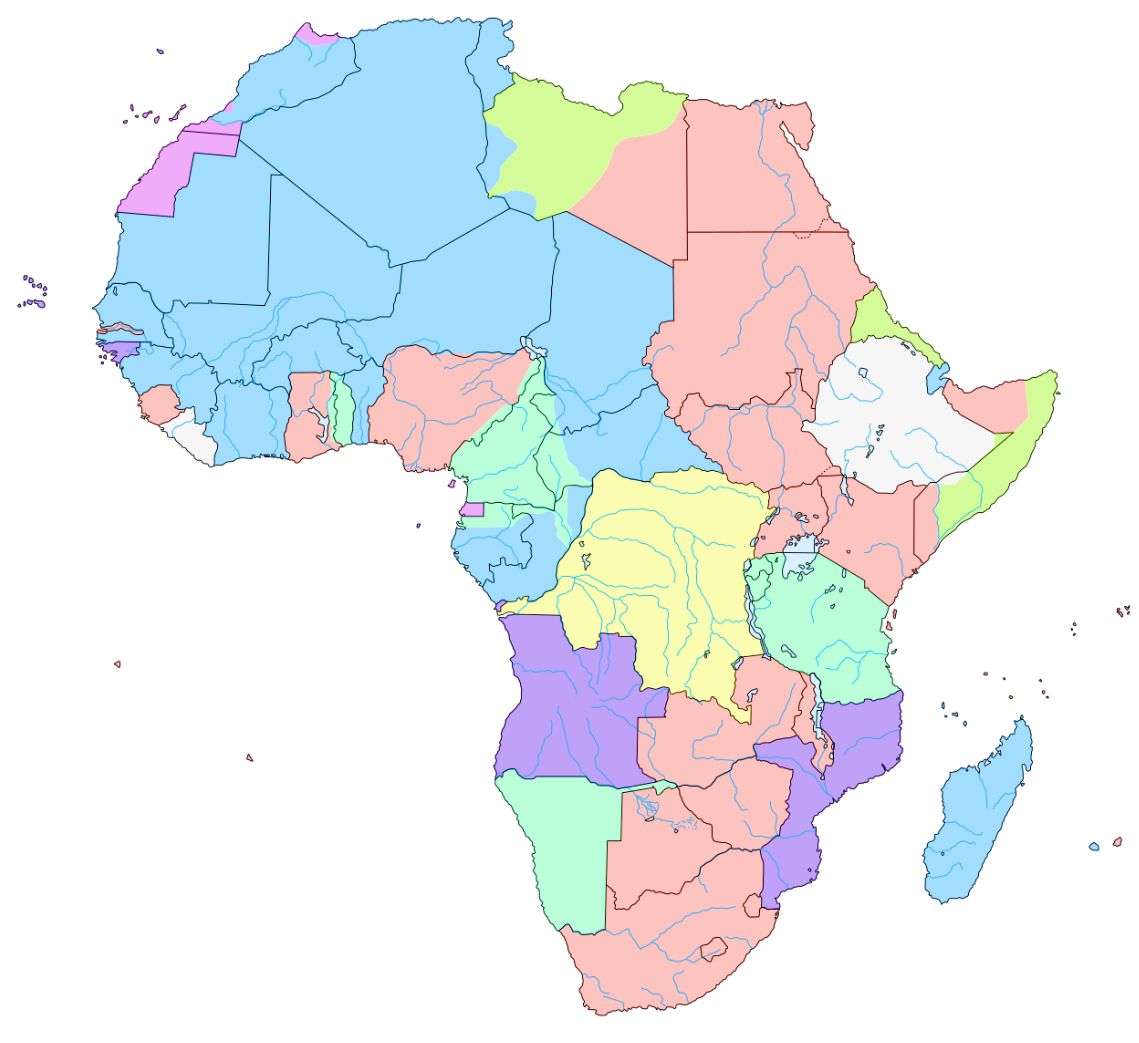 The Berlin Conference  of 1884–85
Organized by Otto von Bismarck, first Chancellor of Germany
"The Principle of Effective Occupation.“
US attended
Opened up trade
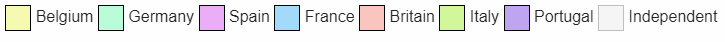 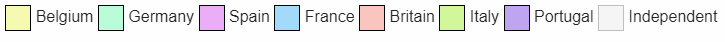 en.wikipedia.org/wiki/Berlin_Conference
World War I
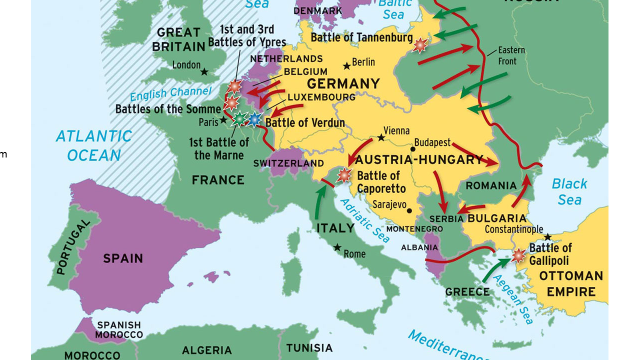 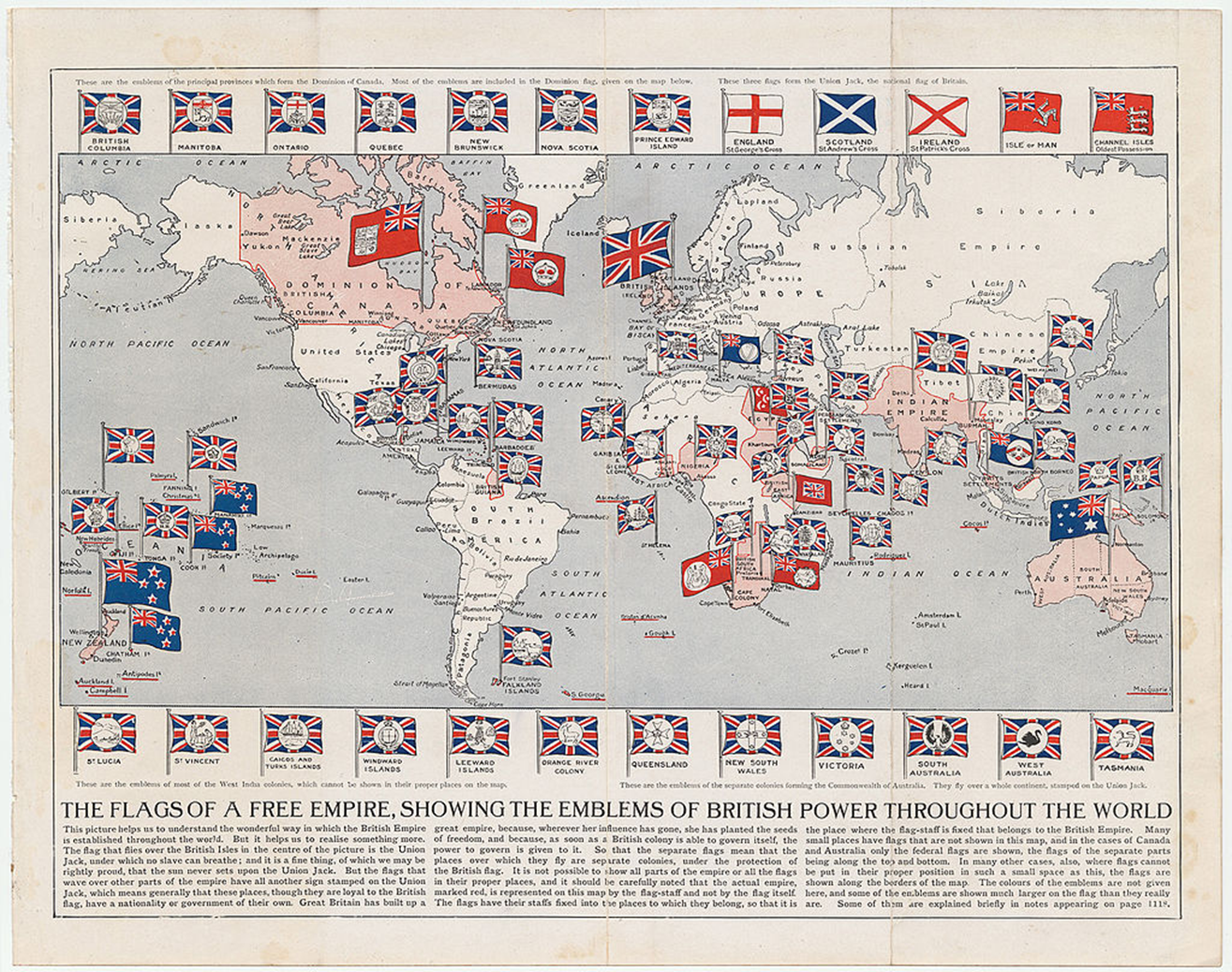 1910
The German Perspective
1916
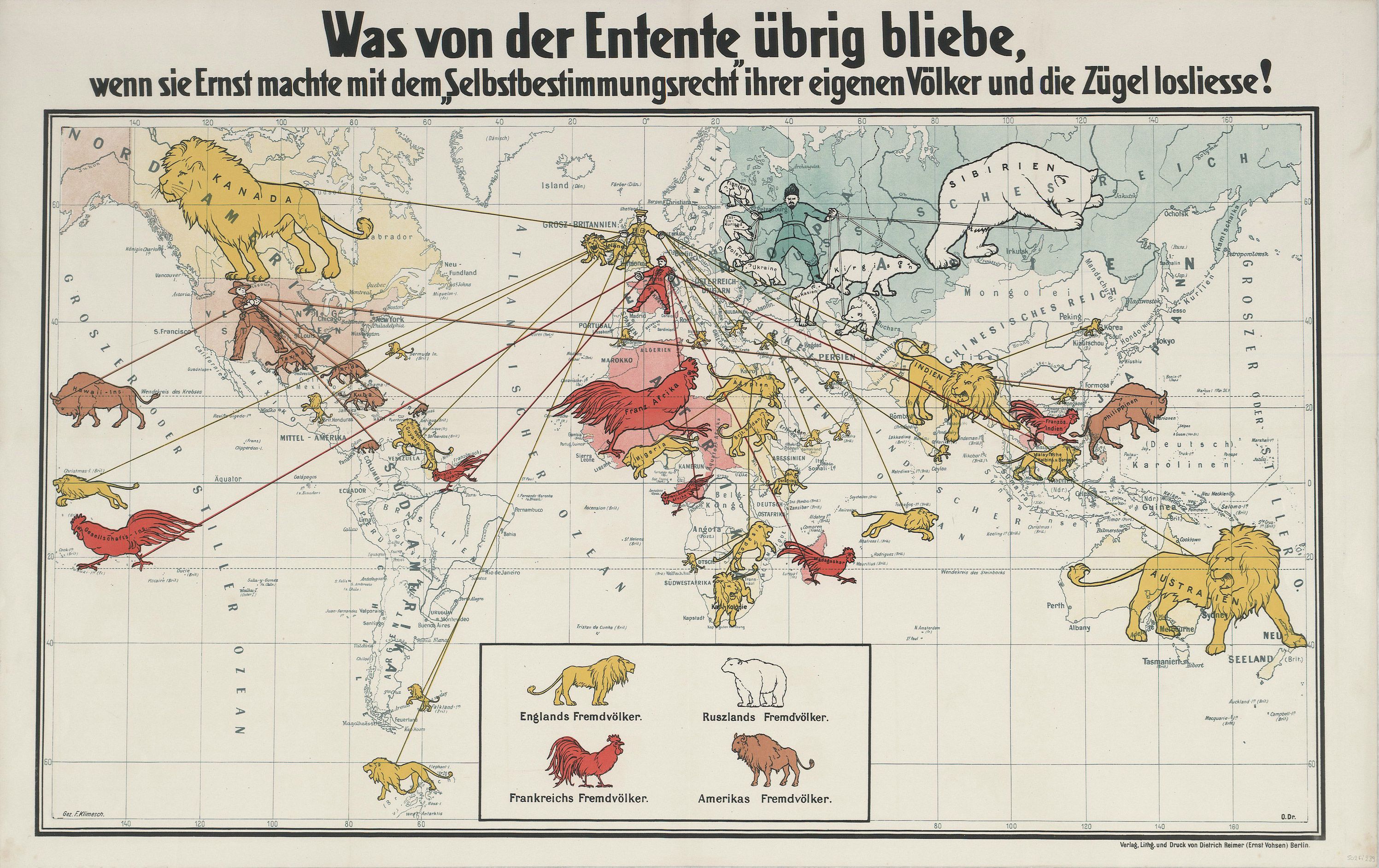 [Speaker Notes: German propaganda map of the Allies’ colonial empires, circa 1916
What would be left of the Entente (agreement) if they would be serious about the right of self-determination and loosen the reins.]
The League of Nations
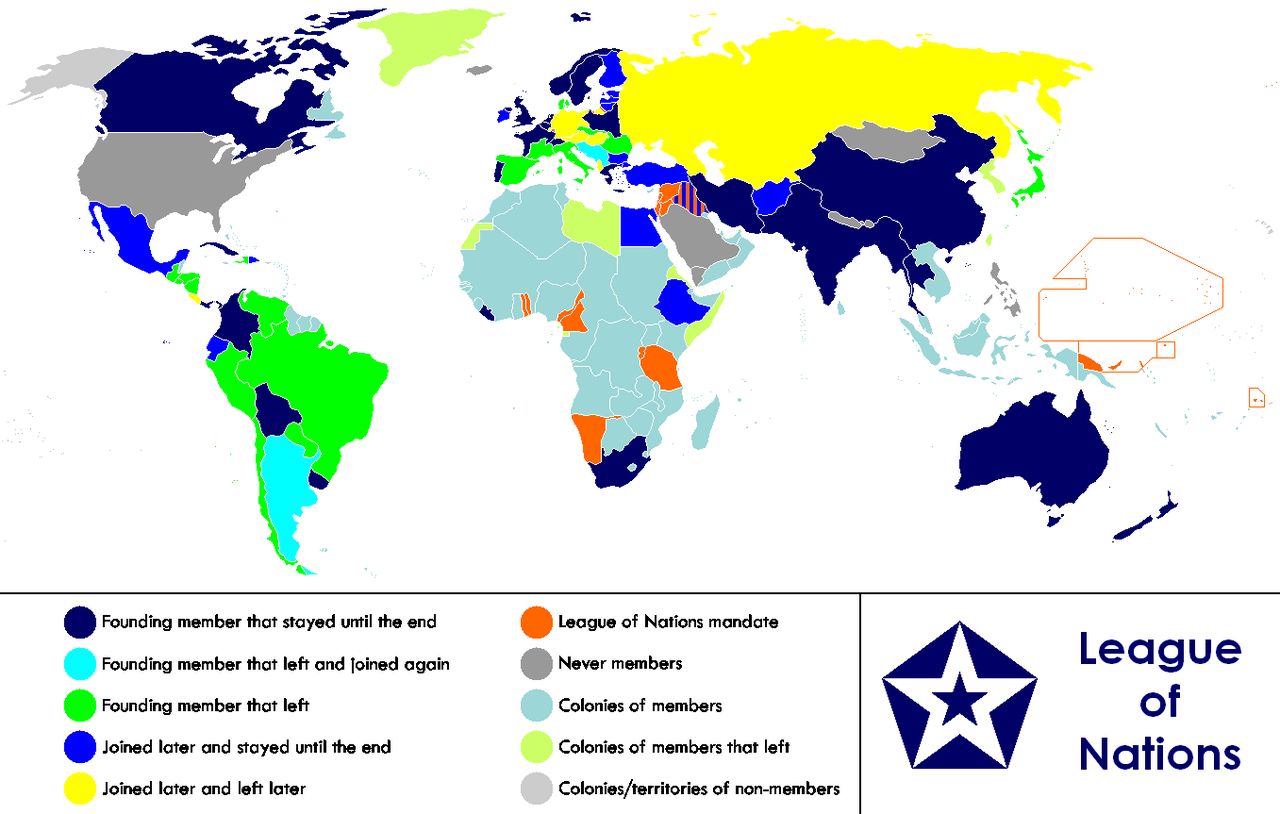 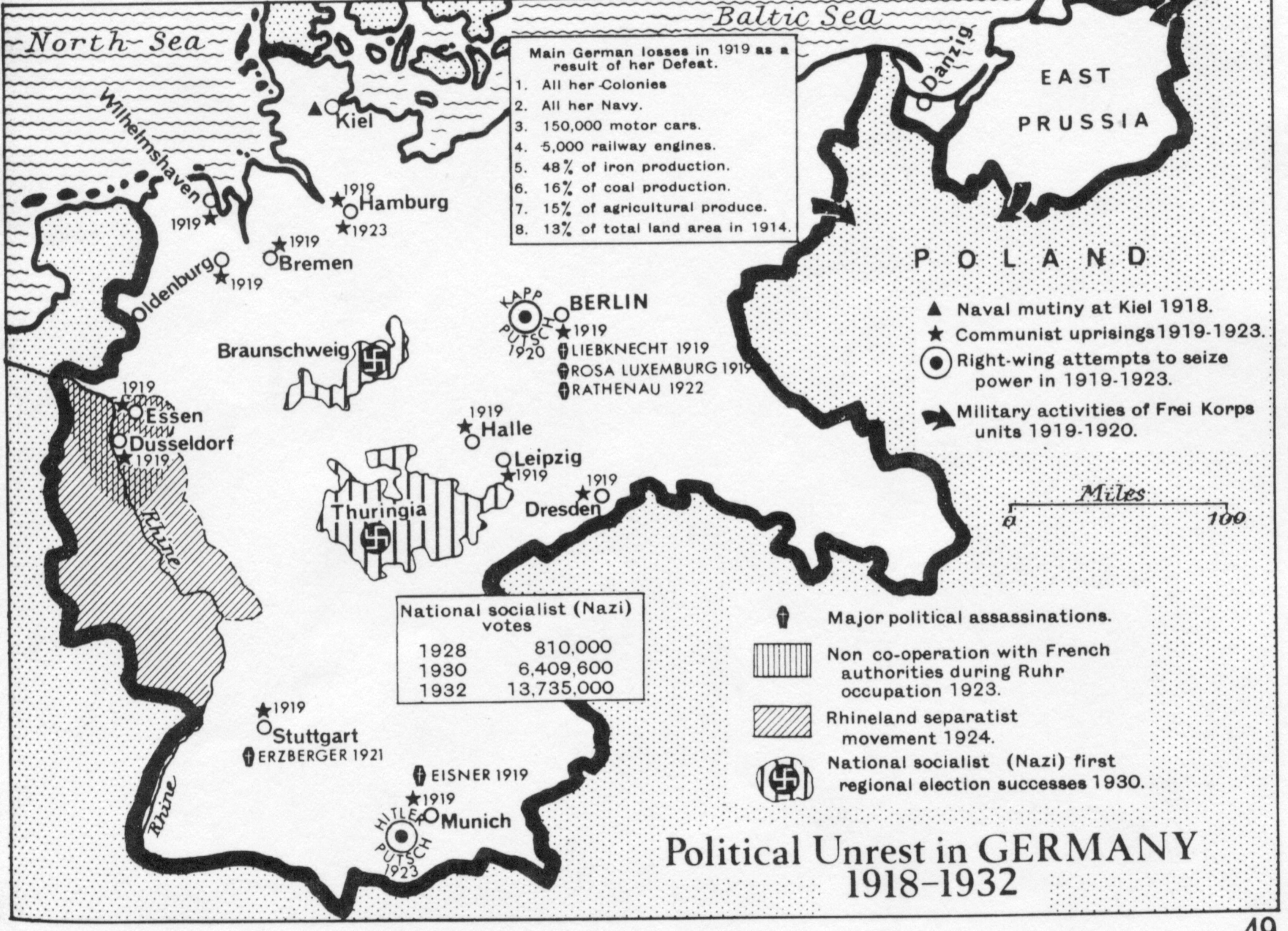 Germany, 1932
Reichstag (parliament): 
National Socialist German Workers' Party (NAZI): 196 seats (33.09%)
The Social Democrats (SPD): 121 seats (20.43%) 
Communists (KPD): 100 (16.86%).
President Hindenburg appoints Hitler chancellor to form majority government
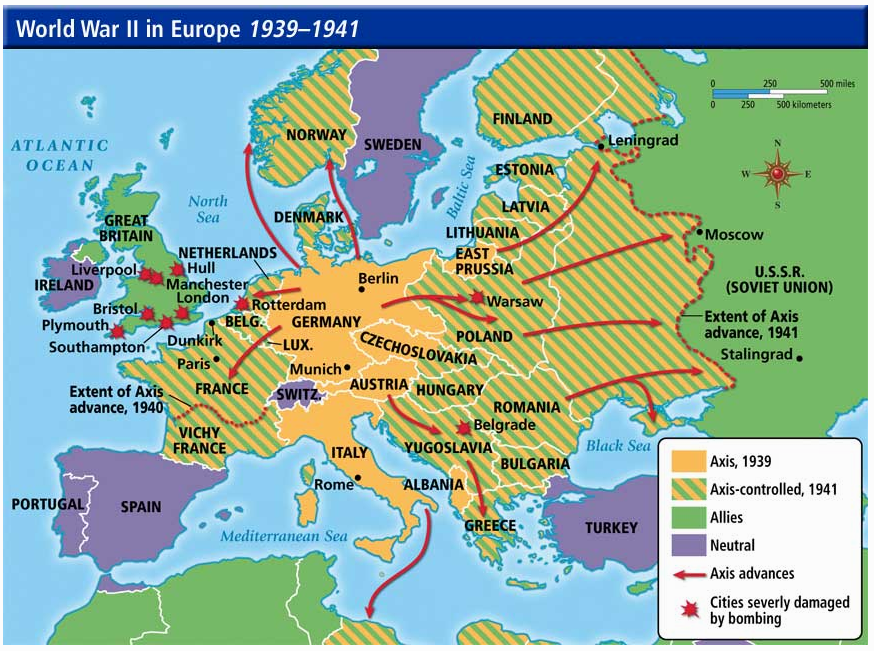 http://burkeen.me
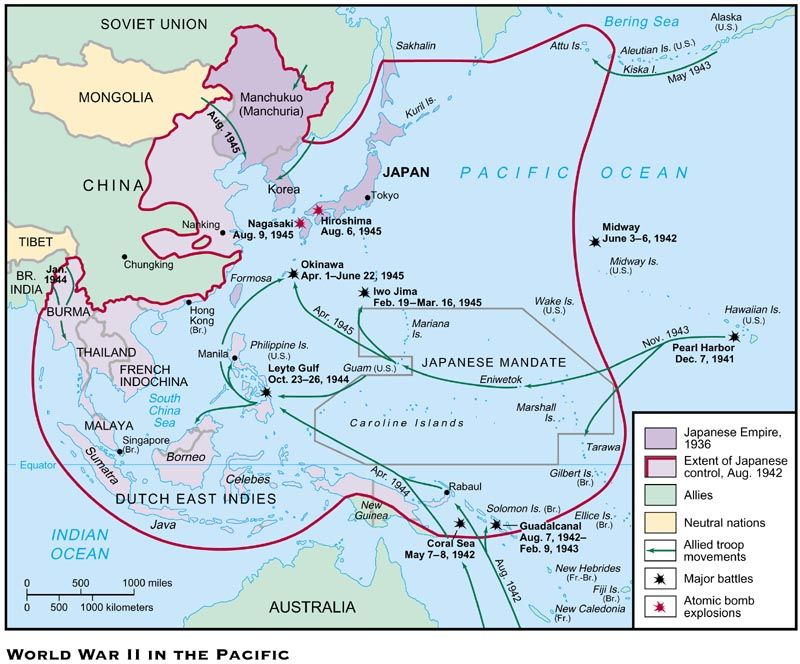 Learnourhistory.com
[Speaker Notes: 1853 Admiral Perry forced Japan to open to western trade]
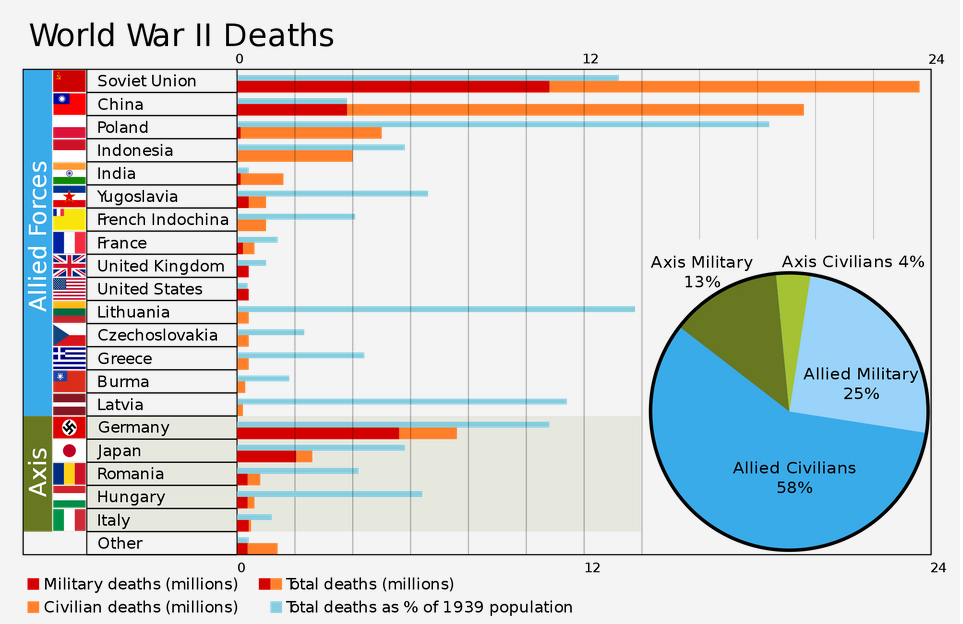 WW II
https://www.reddit.com/r/dataisbeautiful/comments/1bb3xv/world_war_ii_deaths/
United Nations
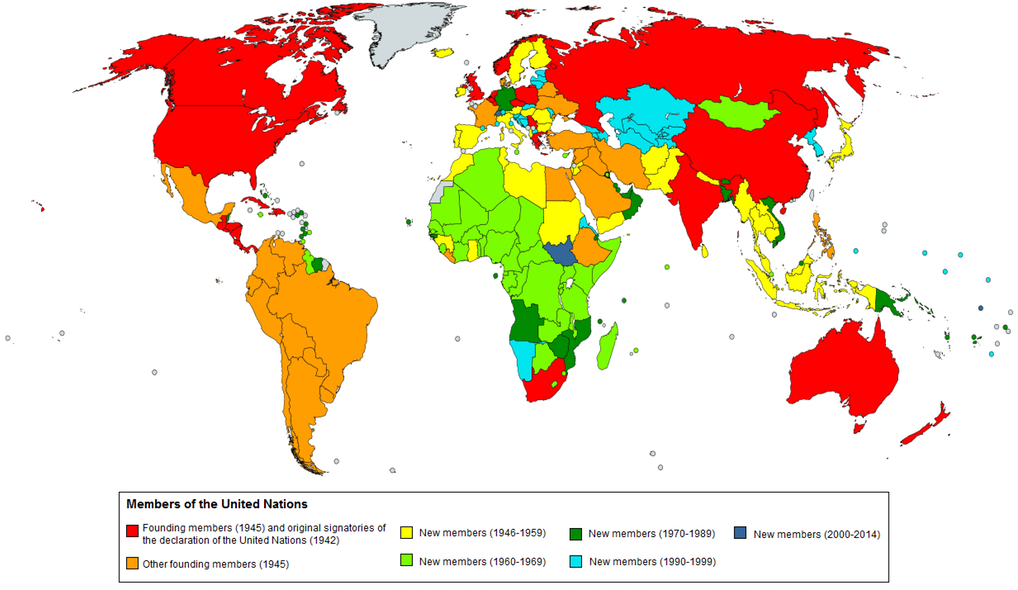 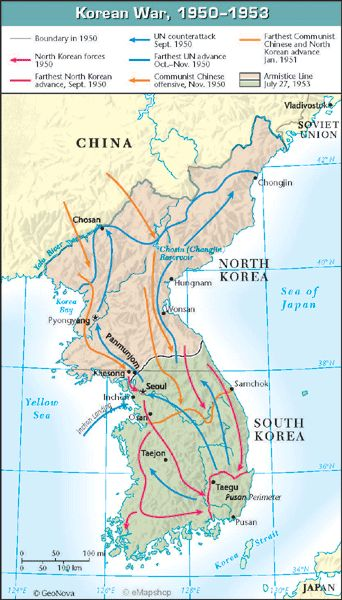 Population 1939: 24,326,000
1939 – 1941: 500,000 deaths, 5,400,000 conscripted
1950-1953: 3 million people died
American planes dropped 635,000 tons of bombs (503,000 tons of bombs dropped in the entire Pacific in World War II)
Destroyed 8,700 factories, 5,000 schools, 1,000 hospitals and 600,000 homes
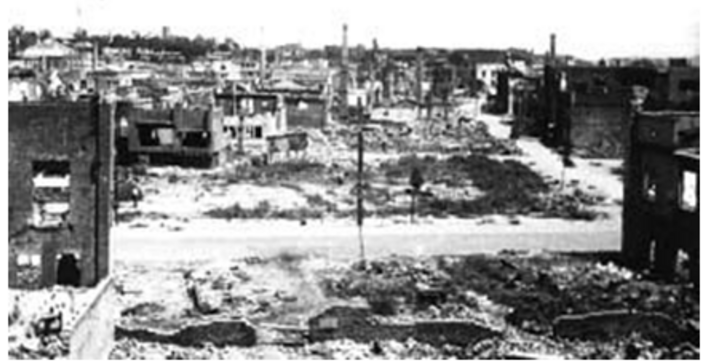 Pyongyang, 1953
https://sites.tufts.edu
[Speaker Notes: https://apjjf.org/-Charles-K.-Armstrong/3460/article.html

http://www.bbc.com/news/world-asia-43921385?ocid=global_bbccom_email_27042018_top+news+stories

85,000 miles squared – California is 165,000! 

Popuplatino of California: 40 million]
Armed Conflict
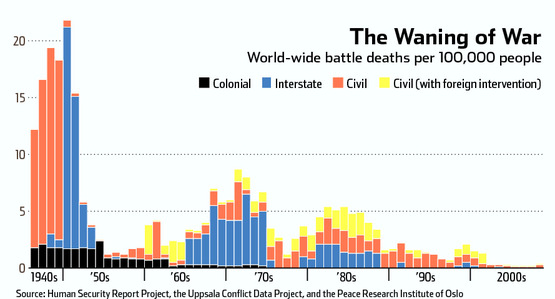 [Speaker Notes: The number of deaths from conflict have dramatically decreased in the last 70 years.]
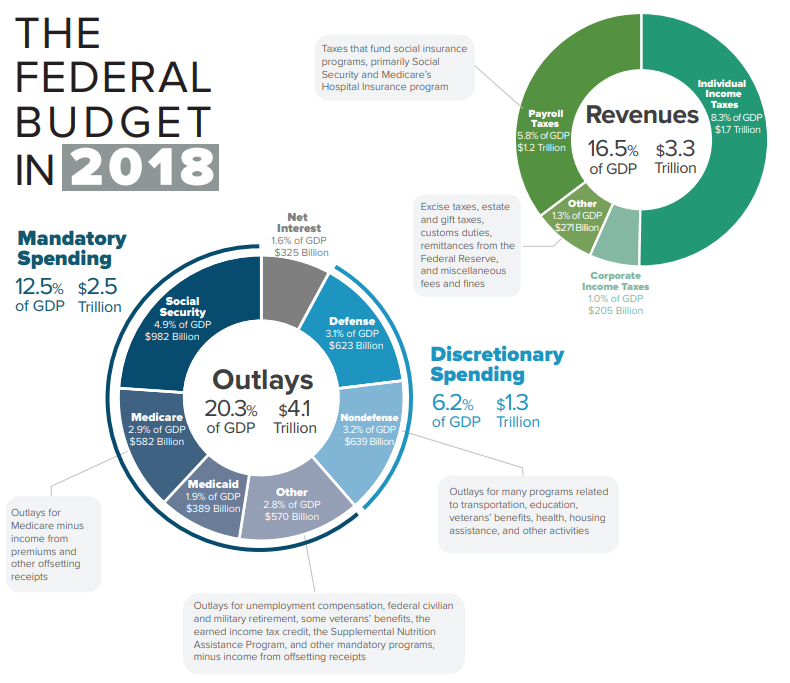 wiki2.org
[Speaker Notes: https://wiki2.org/en/United_States_federal_budget#/media/File:2018_Federal_Budget_Infographic.png]
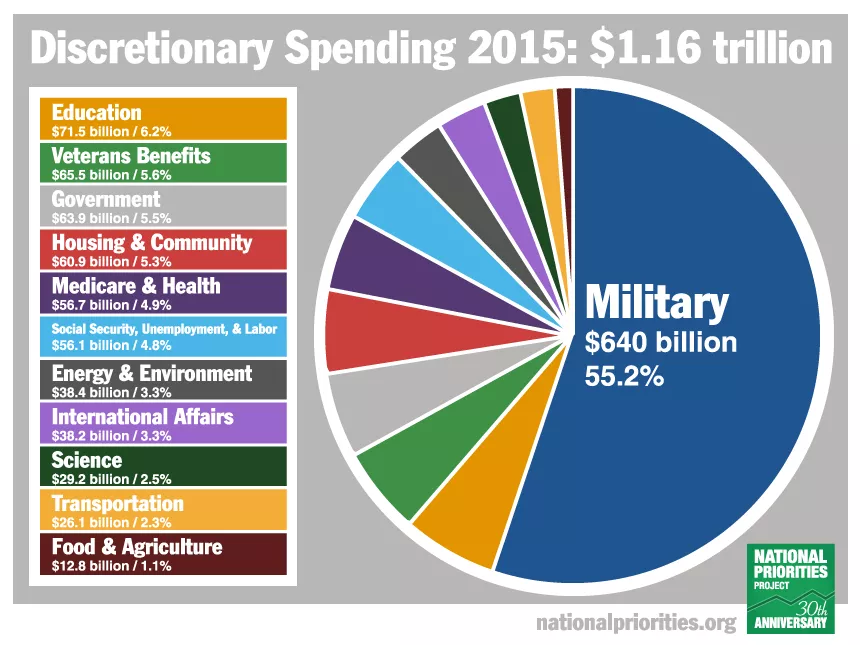 Military-Related Spending
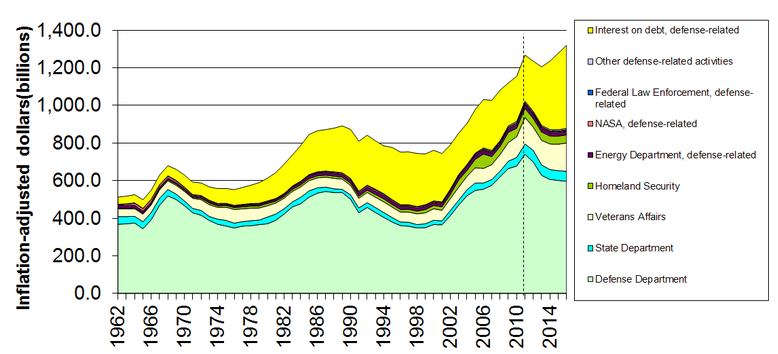 https://en.wikipedia.org/wiki/Military_budget_of_the_United_States
In 239 years, 222 years at war
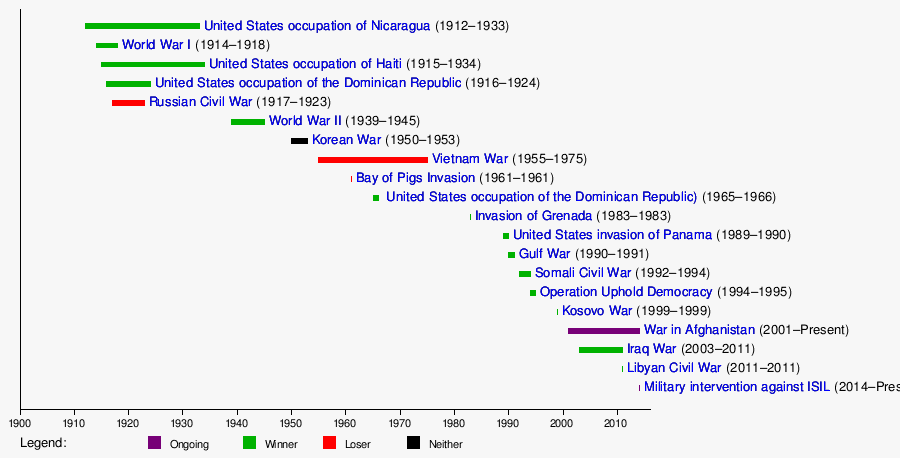 https://www.quora.com/Why-has-America-waged-so-many-wars
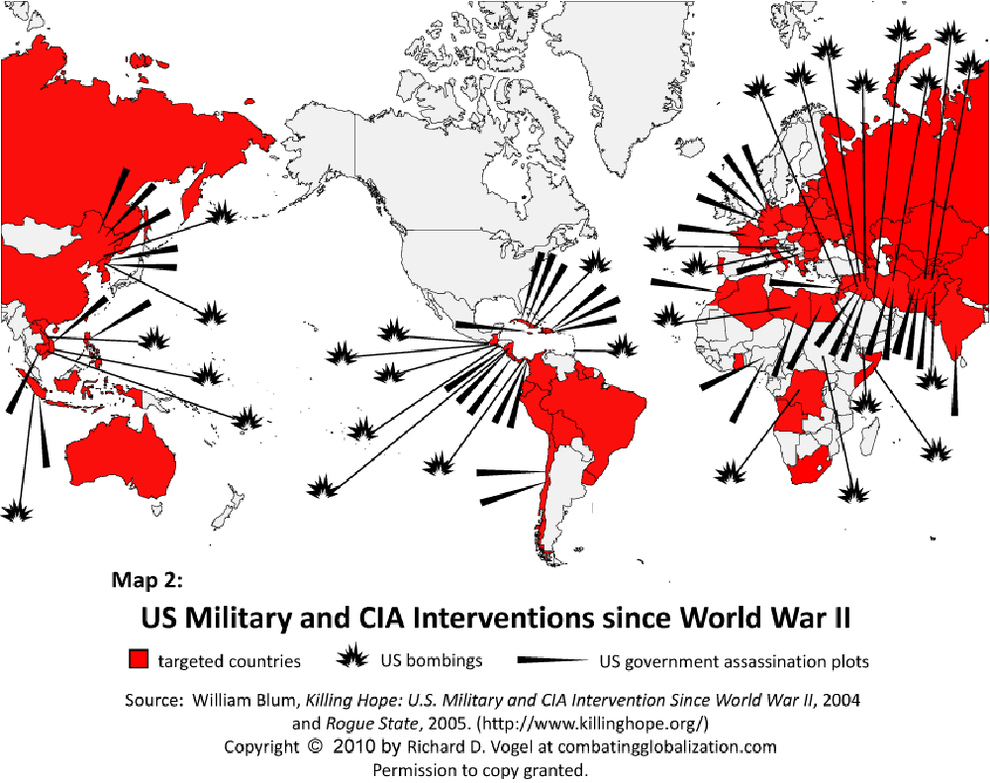 [Speaker Notes: US overturned a democratically elected government in Chile when they threatened to nationalize the mines.  The government was replaced by a military dictatorship.
US overturned the government of Iran when they threatened to nationalize the oil fields, the government was replaced by the Shah, a ruthless dictator that tortured and willed 200,000 of his own people. Ayatollah Khomeini led a revolution against the Shah and today Iran's government is elected but our enemy.
https://www.youtube.com/watch?v=-2d-yXtm2ME]
US Allies
US Enemies
E. U., Britain (democracy)
North Korea (dictatorship)
Saudi Arabia (monarchy)
Iran (constitutional monarchy)
1953
Iran (The Shah)
1979
Iran (Islamic democracy)
Iraq (Saddam Hussein)
1990
Iraq (Saddam Hussein)
2003
Iraq (Islamic democracy)
Chile (Allende)
1973
Chile (Pinochet)
Dictatorship
Democracy?
Representative Democracy
[Speaker Notes: A form of government in which power is explicitly vested in the people, who in turn exercise their power through elected representatives. Today, the terms republic and democracy are virtually interchangeable, but historically the two differed.

Iran became our enemy in 1941 when the prime minister nationalized the oil fields

Shah of Iran: https://en.wikipedia.org/wiki/Mohammad_Reza_Pahlavi]
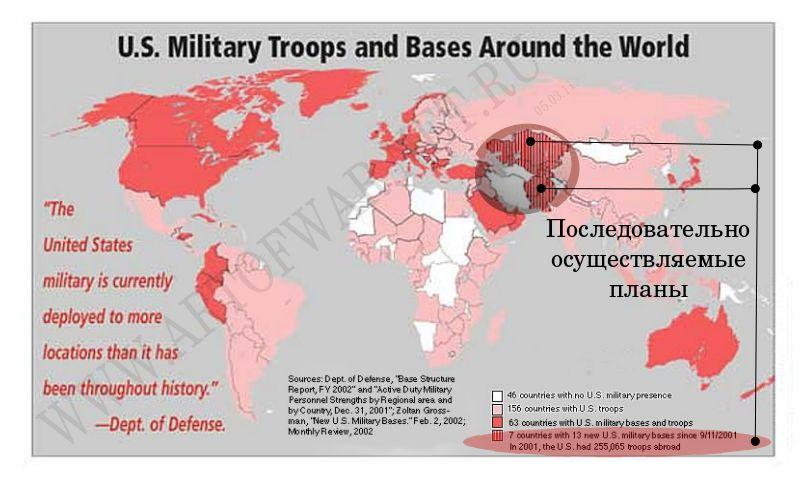 People wanted change, but few people then imagined that as a result of such "changes" Russia would lose industry and 15 million people, and economic and territorial losses would exceed the losses of the WWII times. In other Soviet republics, the US dictatorship was actually established. The plundered and humiliated Russia - the largest fragment of the USSR, almost 20 years was not able to answer even the most simple geopolitical challenges. As a result, NATO has come very close to Russia, and American bases are literally seizing the world of the Eurasian peoples they hate.
[Speaker Notes: People wanted change, but few people then imagined that as a result of such "changes" Russia would lose industry and 15 million people, and economic and territorial losses would exceed the losses of the WWII times. In other Soviet republics, the US dictatorship was actually established. The plundered and humiliated Russia - the largest fragment of the USSR, almost 20 years was not able to answer even the most simple geopolitical challenges. As a result, NATO has come very close to Russia, and American bases are literally seizing the world of the Eurasian peoples they hate.
http://geoclub.info/%D1%81%D0%B5%D0%BF%D0%B0%D1%80%D0%B0%D1%82%D0%B8%D0%B7%D0%BC-%D0%BA%D0%B8%D0%B5%D0%B2%D1%81%D0%BA%D0%BE%D0%B9-%D1%85%D1%83%D0%BD%D1%82%D1%8B/]
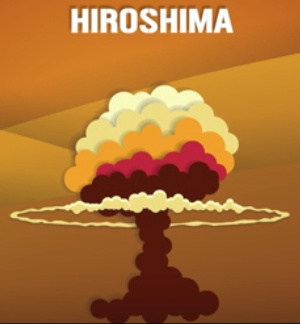 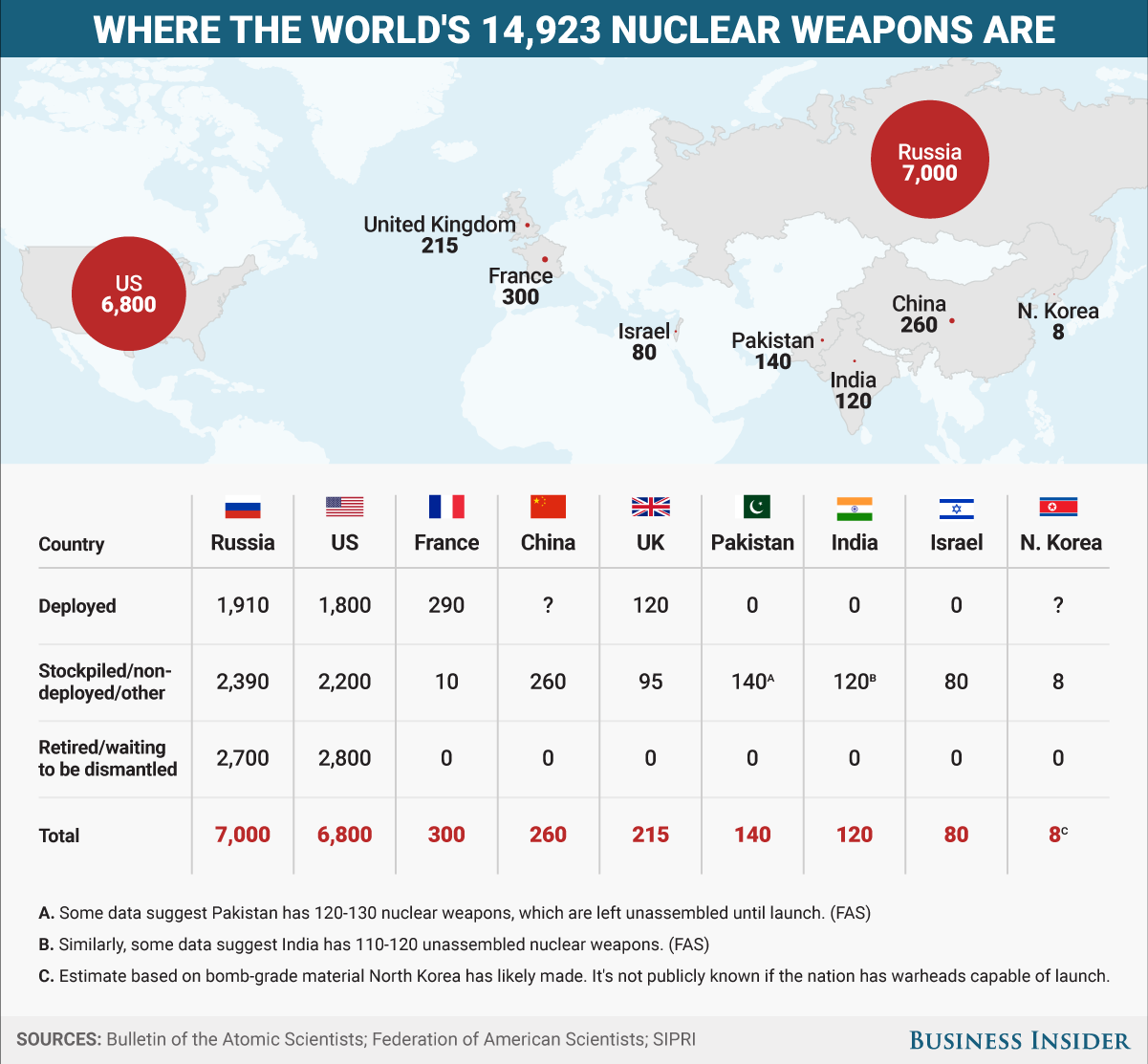 This animation shows how terrifyingly powerful nuclear weapons have become
Strategic arms limitation treaty
SALT I froze numbers of: nuclear missile launchers
START I: ~2,000 launchers, ~10,000 warheads, ~4,000Megatons
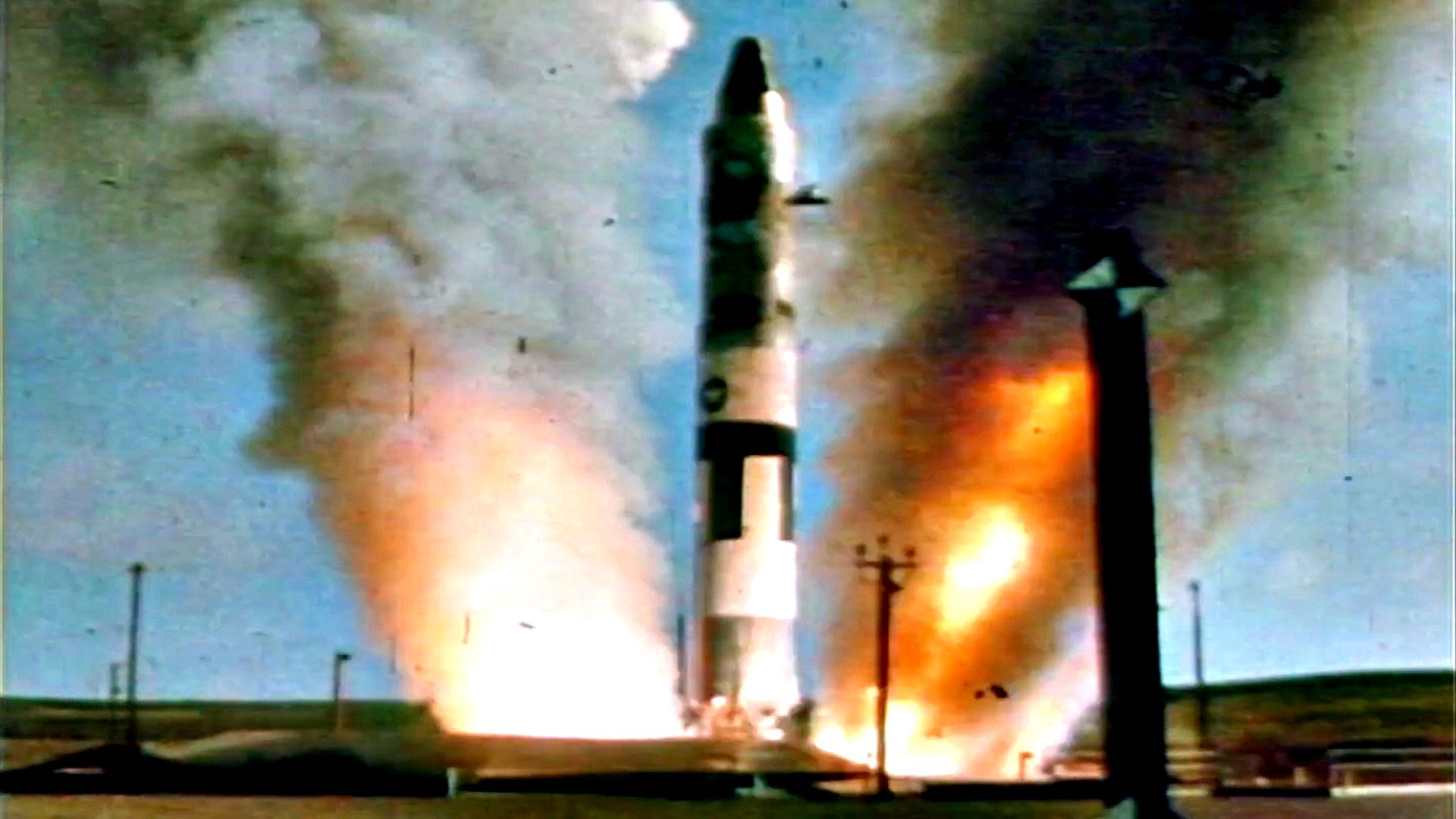 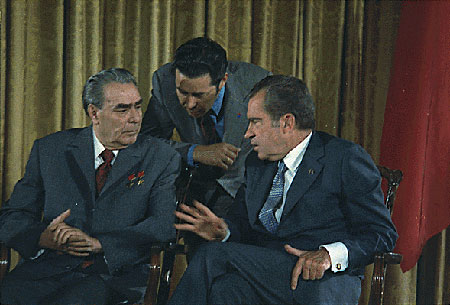 Nixon and Brezhnev during the latter’s visit to the U.S. in 1973.
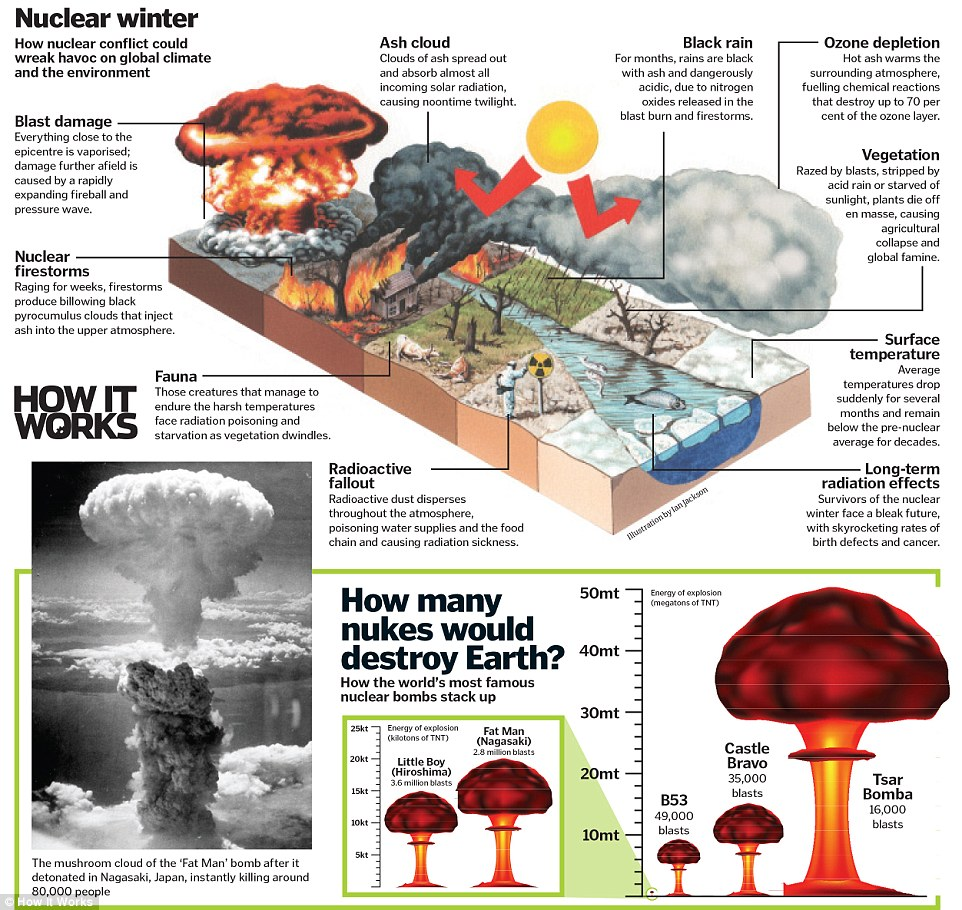 How it works magazine
[Speaker Notes: http://www.dailymail.co.uk/sciencetech/article-3409908/The-seven-biggest-threats-humanity-revealed-nuclear-winter-devastating-supervolcano-experts-explain-violent-ways-world-end.html]
Surface Air Temperature (degree C) changes following a full-scale nuclear war averaged for June, July, and August of the year following the conflict.
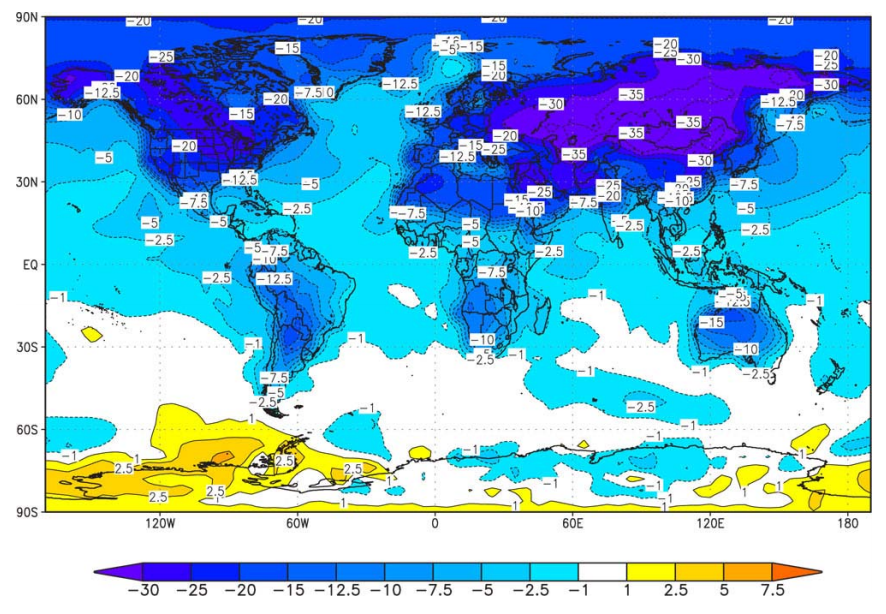 The INESAP Bulletin 28, April 2008, by Steven Starr
[Speaker Notes: Isn’t this kind of nuts?]
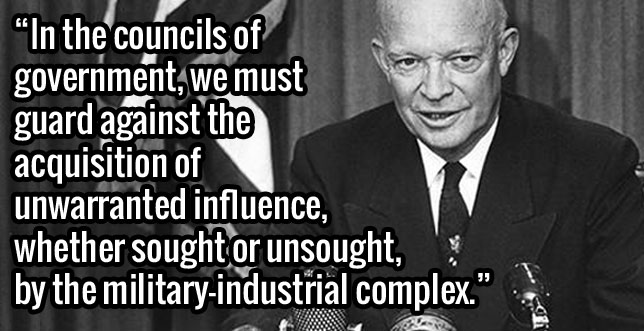 President Eisenhower’s 
Final Address
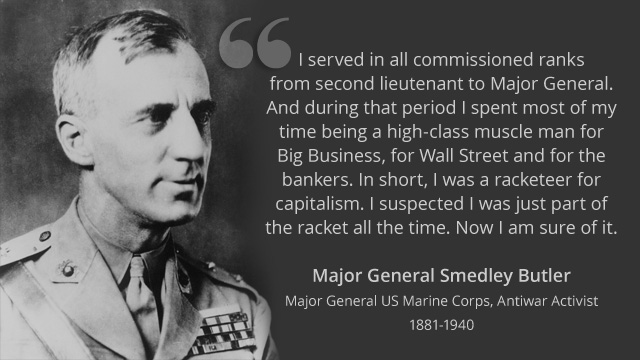 “If you join the military now, you are not defending the United States of America. You are helping certain policy makers pursue an imperial agenda.”
- Lieutenant Colonel Karen Kwiatkowski
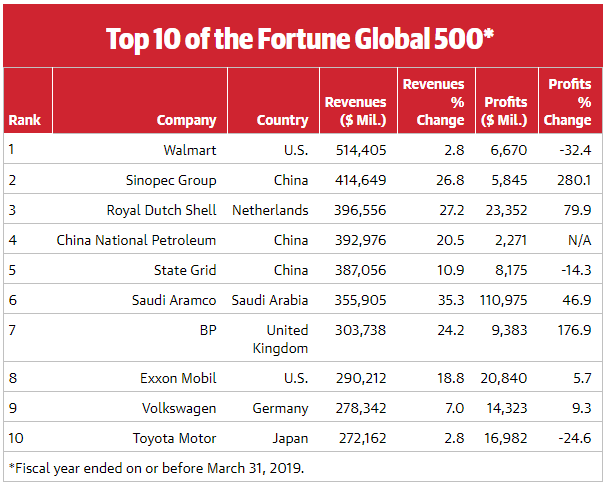 [Speaker Notes: Sinopec – oil and gas
State Grid – Chinas electric company]
Millions of barrels of crude oil per day
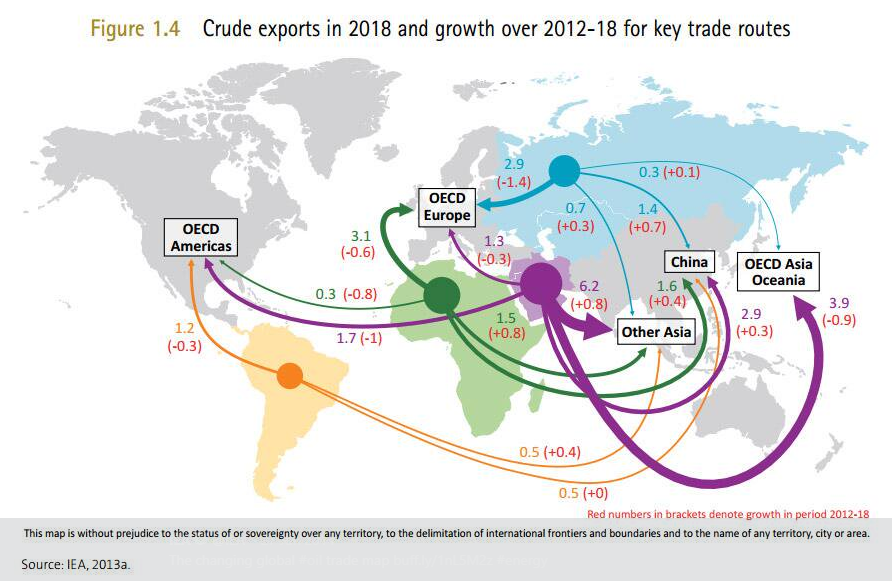 Source: IEA Medium Term Oil Market Report May 2013
[Speaker Notes: Organisation for EconomicCo-operation and Development]
Military-Industrial Complex
$1,500 Billion
Tax Payers
Lobbyists
Staffers
Congress
Armed Services
Committees
Employ
Employ
Media
$700 Billion
Defense Contractors
Oil Companies
Generals retire
DOD
$38.4 billion just from offshore
Increase in Energy Demand
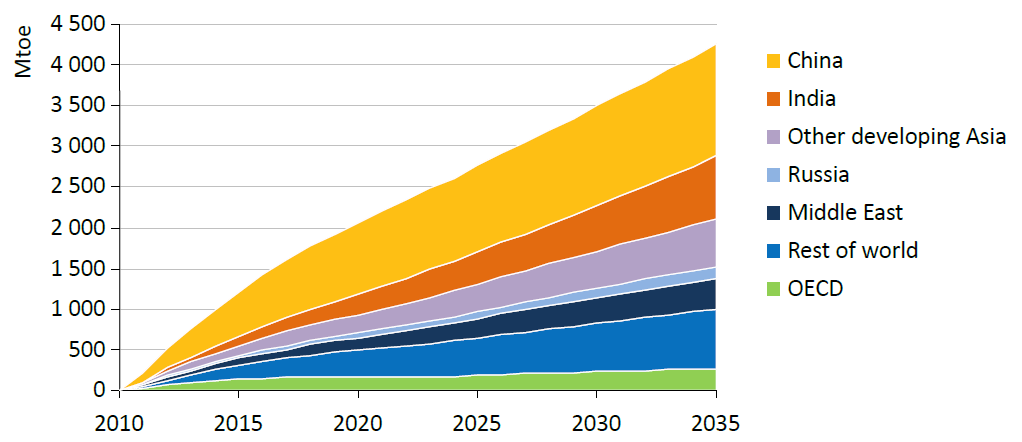 International Energy Agency
[Speaker Notes: Demand for energy continues to grow.]
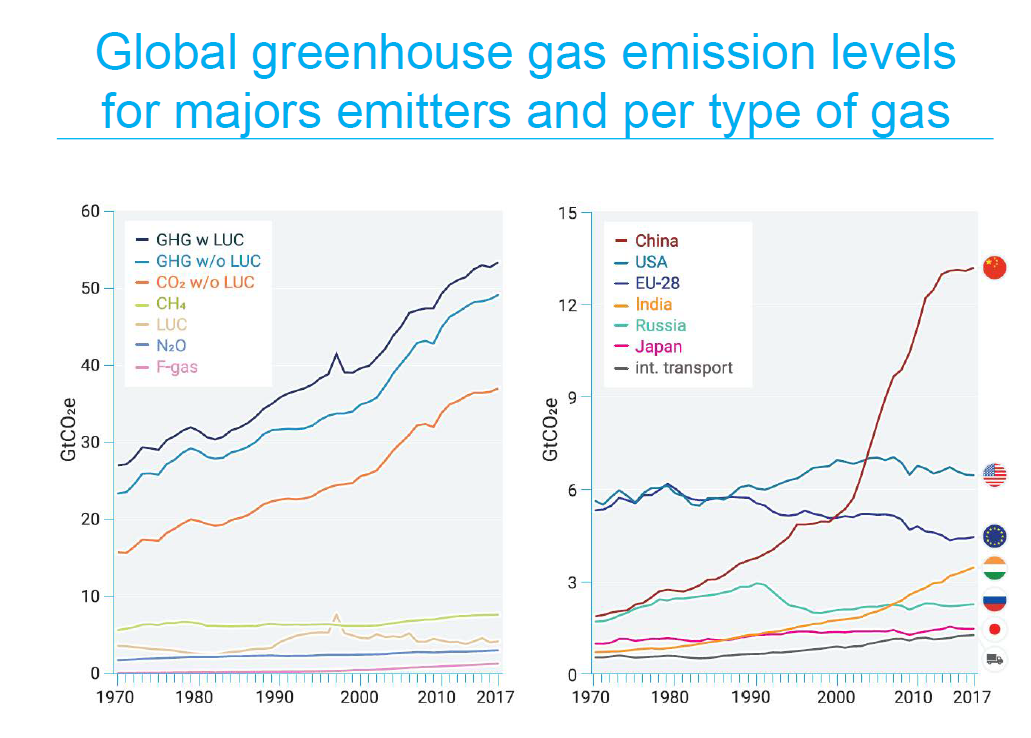 CO2: Carbon Dioxide, CH4: Methane, N2O: Nitrous Oxide, F-gas: Fluorinated gases
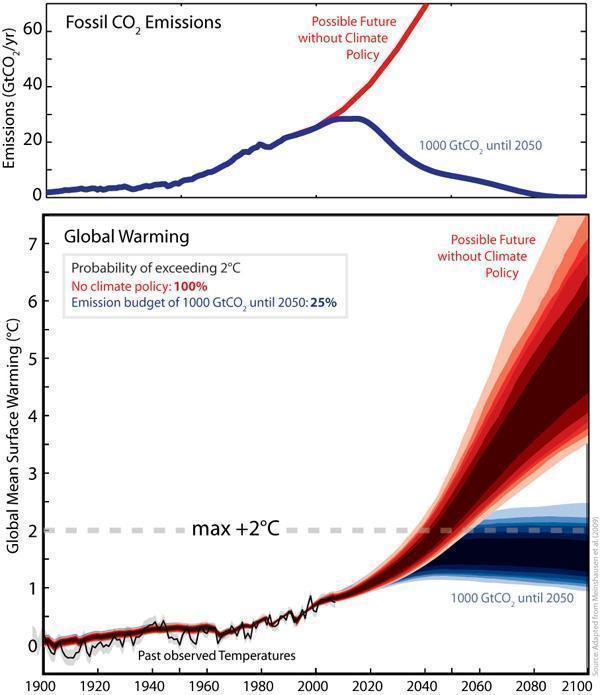 http://www.sciencedaily.com
[Speaker Notes: Global CO2 emissions and warming compared to pre-industrial times for a scenario without climate policy (red) and a scenario in which the emissions are restricted to 1000 billion tonnes of CO2 (blue) from 2000 to 2050. The intervention can limit the probability of exceeding the 2°C threshold to 25%. (Credit: Image courtesy of ETH Zurich)]
Global Warming
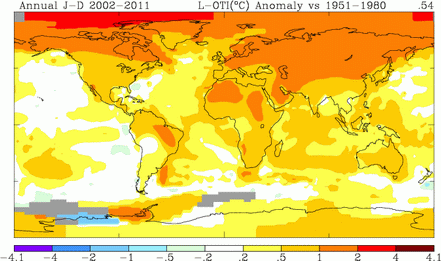 National Oceanic and Atmospheric Administration (NOAA)
[Speaker Notes: Global warming is happening primarily in the northern latitudes and is rapidly changing ecosystems in the arctic.]
Sea Level Rise
If Greenland ice cap melts:
7 meter sea level rise
If Antarctic ice cap melts:
60 meter sea level rise (about 240 feet!)
See: http://geology.com/sea-level-rise/
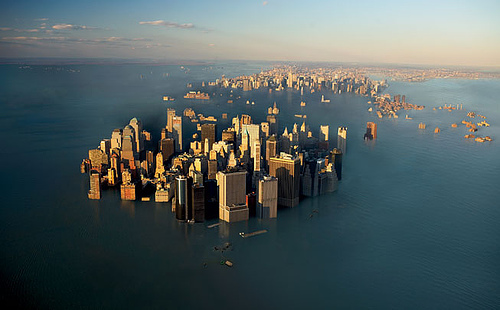 wordpress.com
[Speaker Notes: It will probably take a long time for a 60 meter sea level rise to occur, potentially thousands of years.]
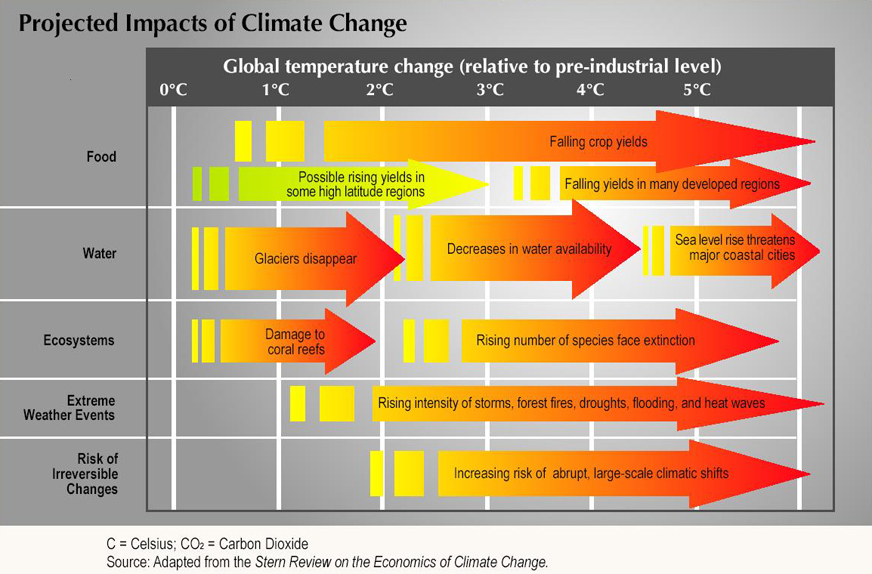 [Speaker Notes: Atlantic THC
The real concern with climate change is the increase in temperature causing decreases in food production and water availability.]
CornHabitat
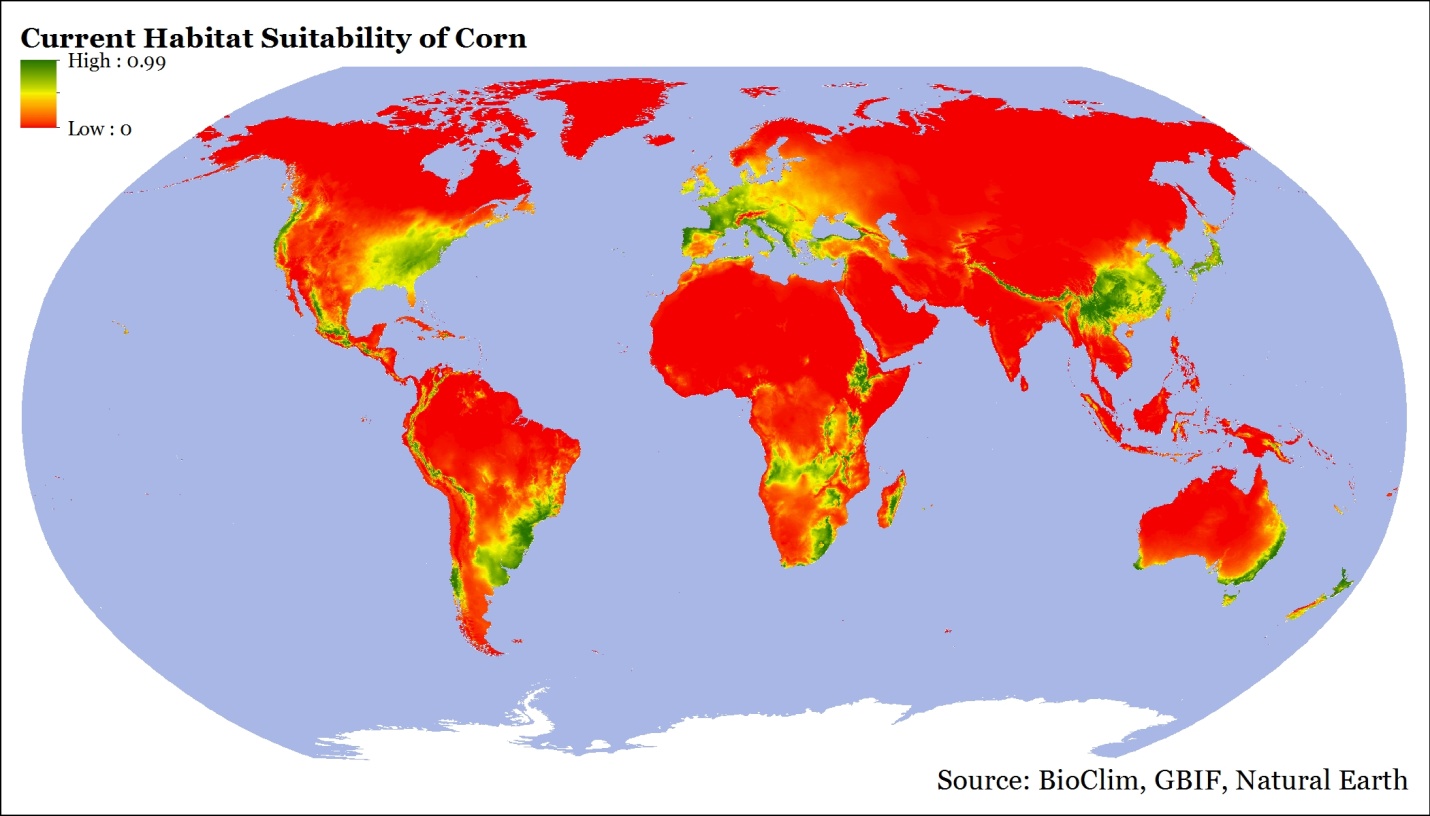 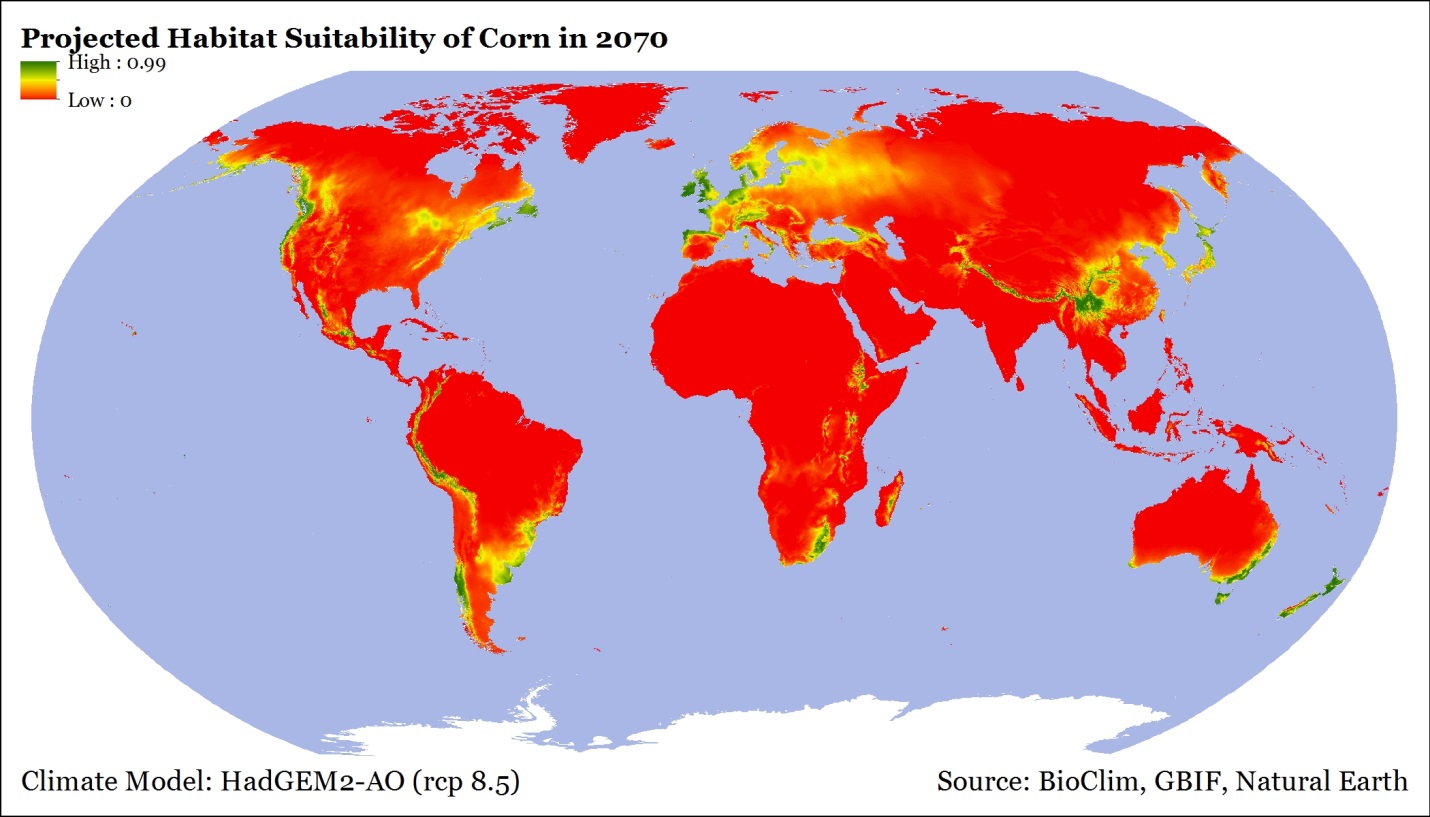 Julia Clark 2015
Ethanol Food Connection
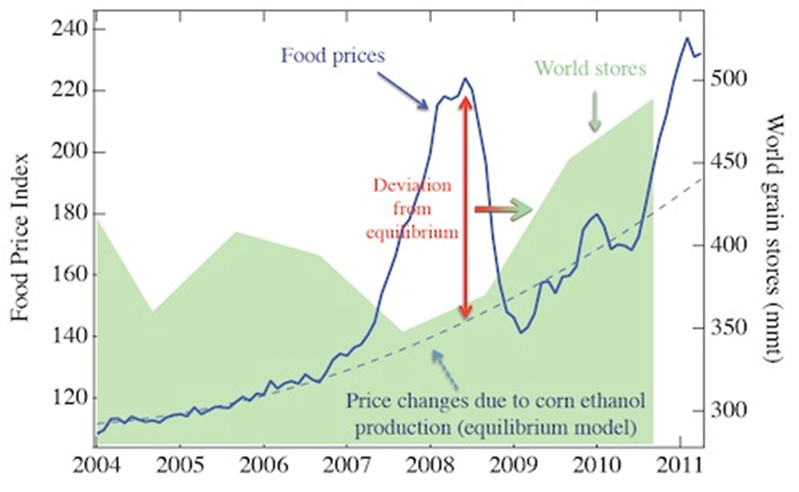 2011, Johson, EM, Commodity Traitors: Financial Speculation on Commodities Fuels Global Insecurity, 
Scientific American Blog.
[Speaker Notes: The price of oil is tied directly to food production because as soon as the price of gasoline reaches about $4 per gallon, farms switch swelling corn for food and large quantities are sold for ethanol production.]
Food Riots
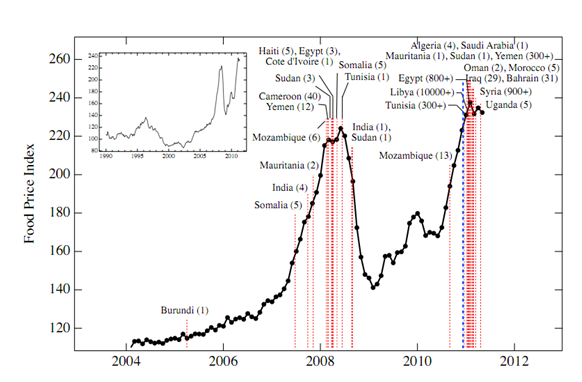 Technology Review, MIT, http://www.technologyreview.com/blog/arxiv/27083/
[Speaker Notes: This has caused food riots in areas far from the US.]
Oil Will Be Rare by 2100
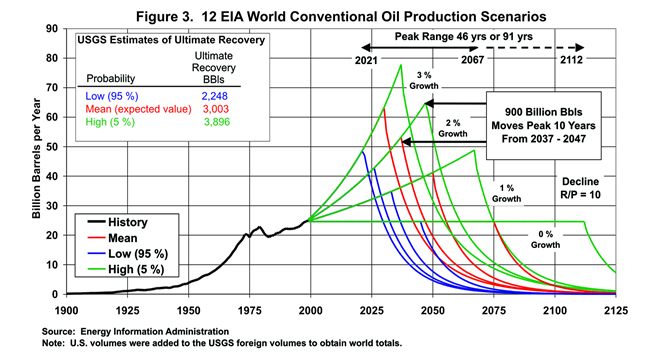 [Speaker Notes: https://www.eia.gov/pub/oil_gas/petroleum/feature_articles/2004/worldoilsupply/oilsupply04.html]
Warming Reducing Farm and Timber Lands By 2100
Warming
Climate
Accumulating
Recycled
GHG
Education
Education, Regulation, Incentives
35 Gigatons/Year
+1%/year
~30% of Emissions
Population
7.7 billion
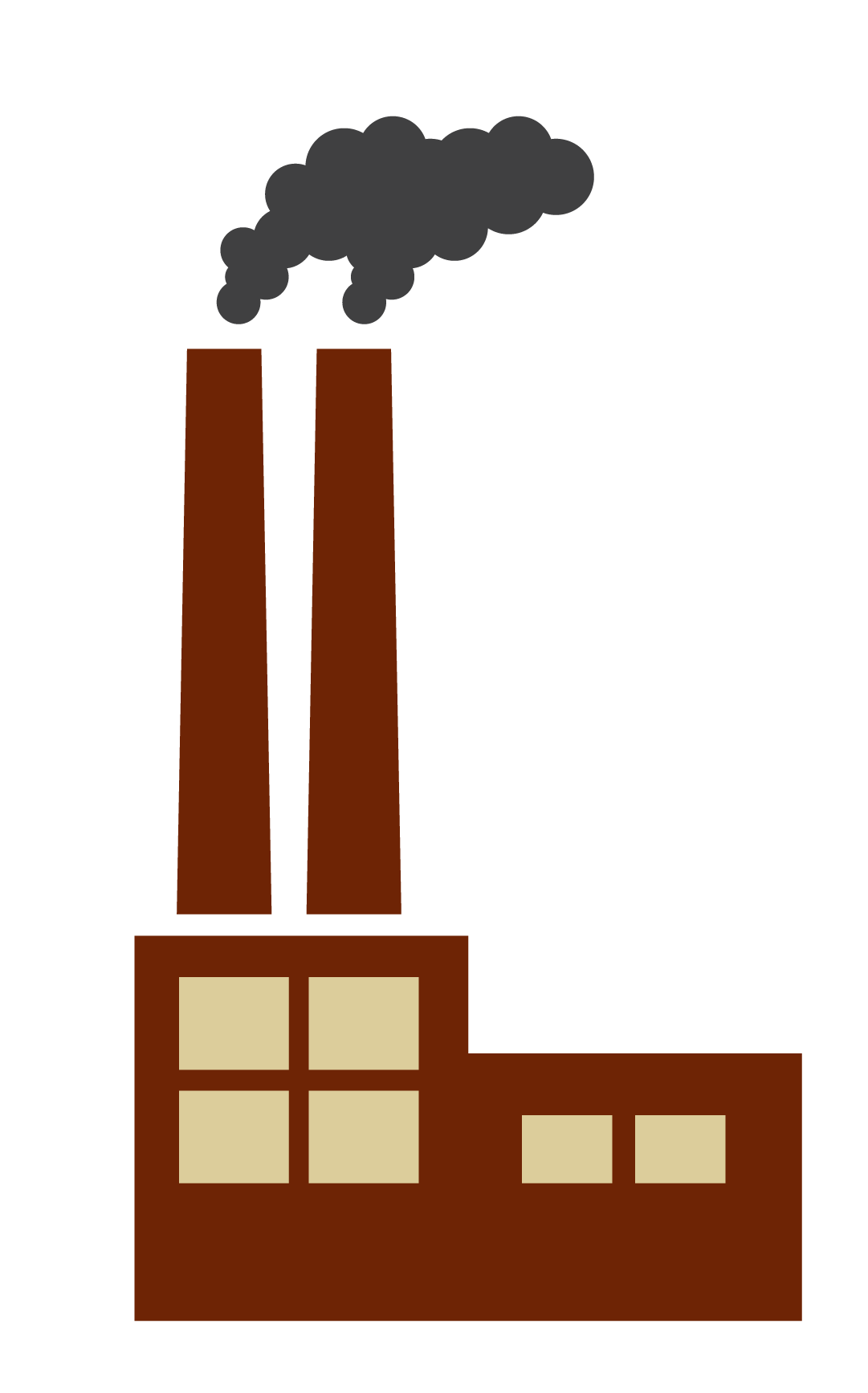 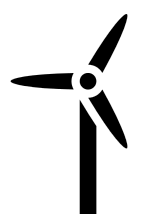 10%
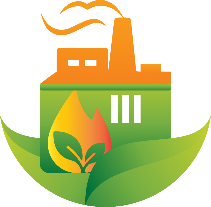 85%
2.6%
Energy1
Gone by 2100
Fossil Fuels
Bio
Fuel
Bio
Fuel
Food
Forests
Oceans
Farmland
Timberland
1. Missing 2% is nuclear. 2.3% of the renewables are hydro most of which is not sustainable.
Global Change
Pollution
Over-fishing
Invasive 
Species
Increasing
Population
Marine 
Acidification
Biofuels 
Increase
Less
Food
Drought
Sea 
Level 
Rise
Famine
Fertilizers 
Reduced
Climate 
Warming
Oil 
“Scarcity”
Phosphorus 
Shortage
Disease
Greenhouse 
Gases
[Speaker Notes: My main concern is not for any one of these issues but for all of them combined.  Particularly when we add over-fishing, pollution, invasive species, and an increasing population.  I believe this will cause increased famine and then disease, particularly, in certain African countries.]
HOW A BURNING RIVER HELPED CREATE THE CLEAN WATER ACT
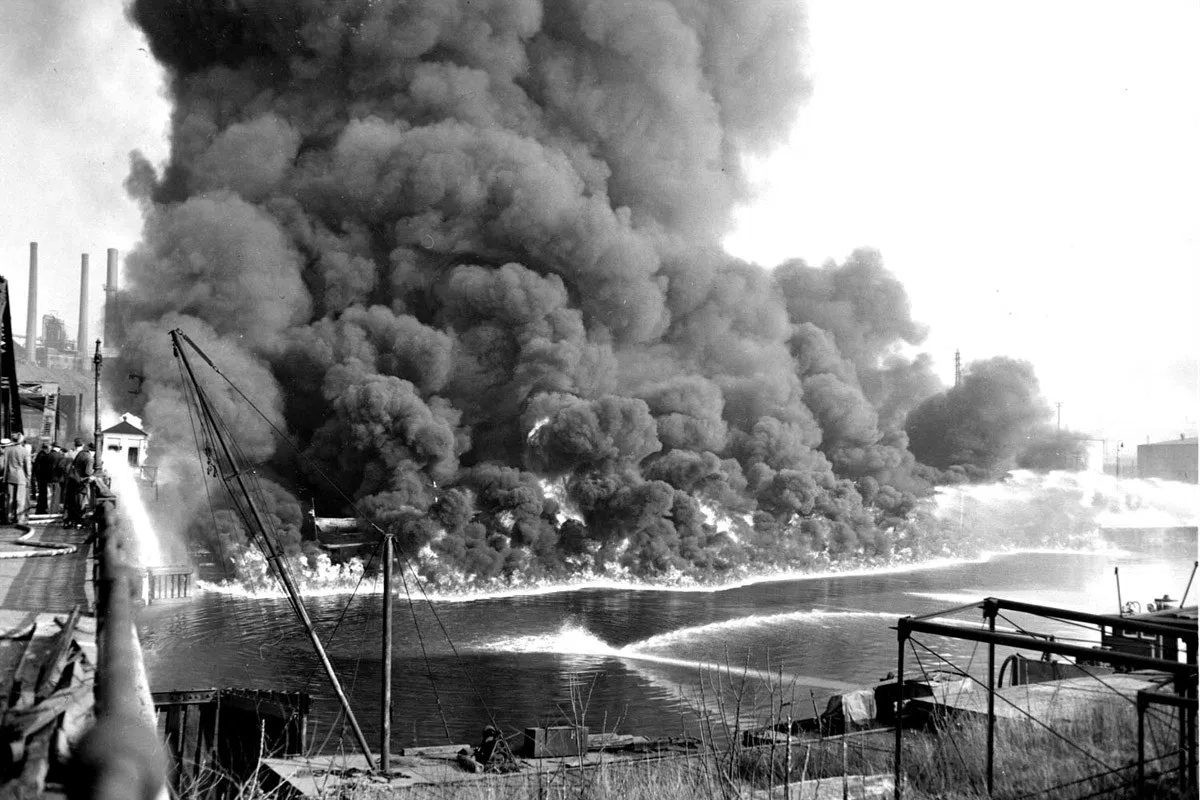 https://www.alleghenyfront.org/how-a-burning-river-helped-create-the-clean-water-act/
[Speaker Notes: The Cuyahoga River was once one of the most polluted rivers in the United States. It has caught fire a total of 13 times dating back to 1868, including this blaze in 1952 which caused over $1.3 million in damages.]
Riparian stream buffers
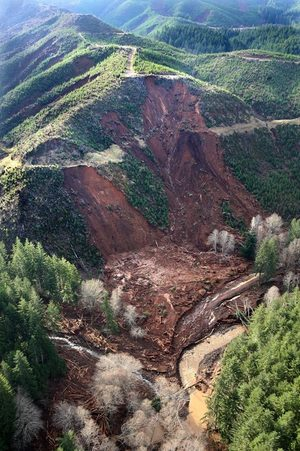 Lewis County, WA —Weyerhaeuser clear cuts on Little Mill Creek
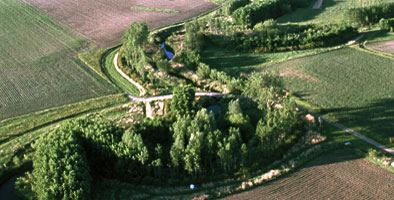 USDA
[Speaker Notes: https://www.seattletimes.com/seattle-news/logging-and-landslides-what-went-wrong/]
After a 1976 report by the United States National Academy of Sciences concluded that credible scientific evidence supported the ozone depletion hypothesis
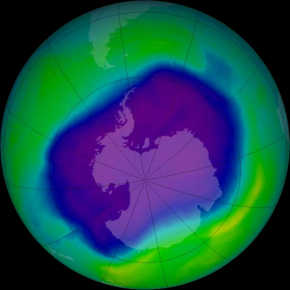 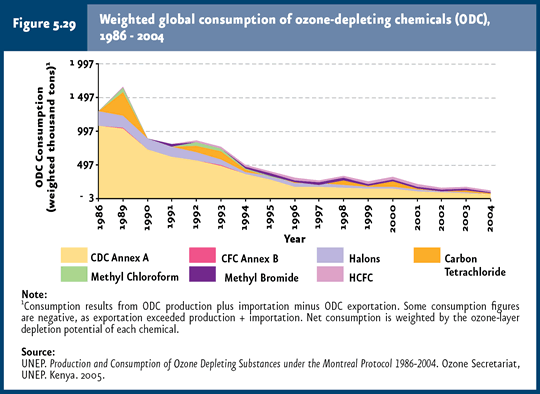 [Speaker Notes: National Academy of Sciences (1976). Halocarbons, effects on stratospheric ozone. Washington, DC. Retrieved May 28, 2016.]
Renewables are Cost Effective
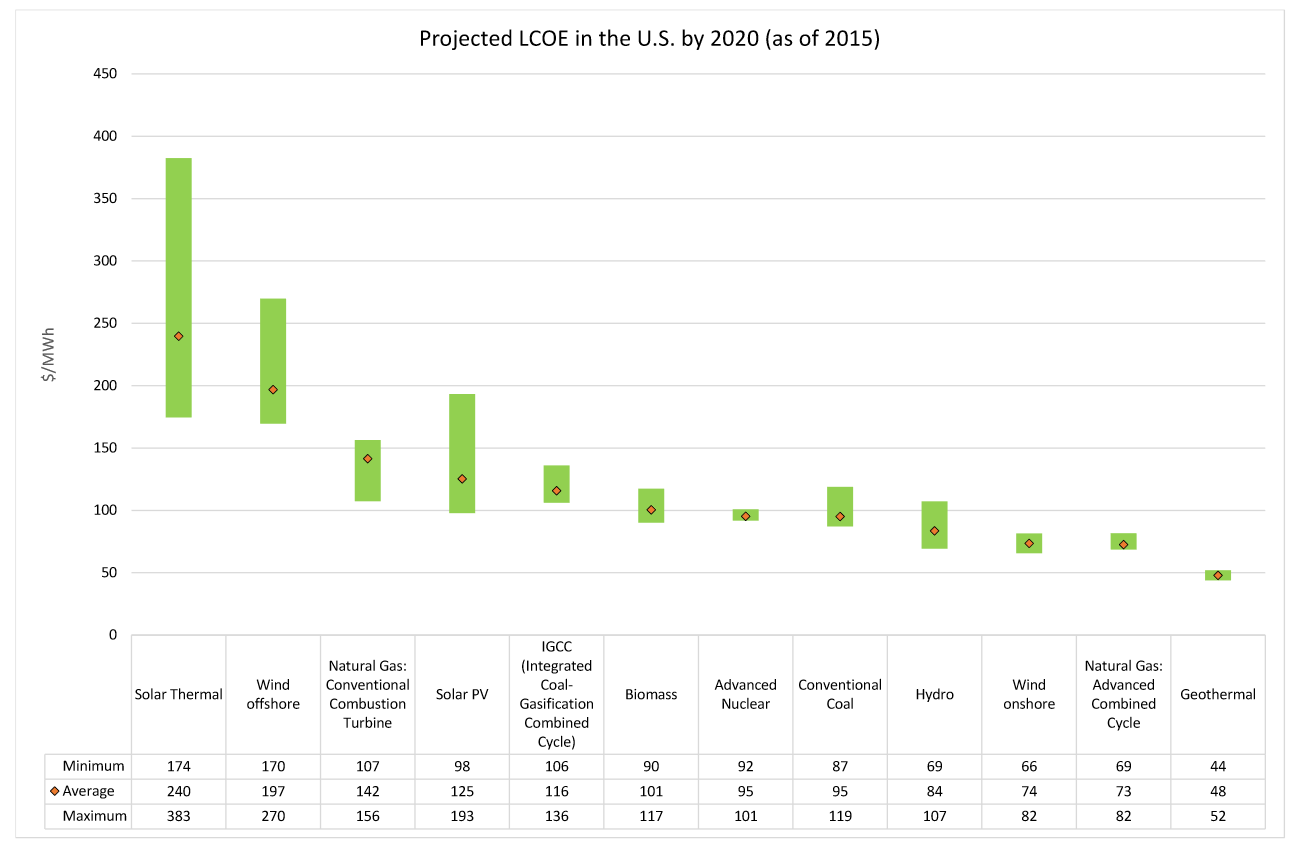 Wikipedia
[Speaker Notes: Levelized cost of energy, basically the cost of building and running a power plant divided by the electrical output.
This does not include taxes, consistency of power sources (i.e. solar and wind), difficulties in ramping power (coal and nuclear), and waste storage and disposal (nuclear).
From: https://en.wikipedia.org/wiki/Cost_of_electricity_by_source]
US is Falling Behind
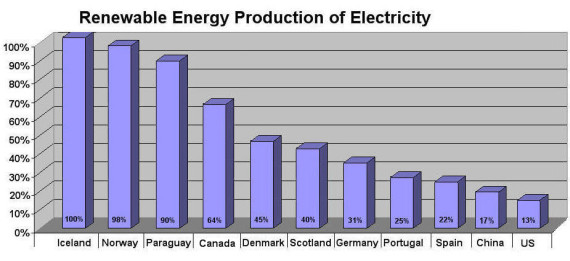 https://cleantechnica.com
[Speaker Notes: Highest numbers are based on hydroelectric]
Climate Talks
2015: 200 countries: Paris agreement:
Limit temperature increase to 2° C
Limit to 1.5 ° C requires zero net carbon emissions by 2050
68 countries want to do more (8% of emissions)
UN Climate Change Conference (COP 25) 
US is attending but we’re out in 2020
Countries with largest CO2 emissions
https://www.youtube.com/watch?v=jx85qK1ztAc
Renewables
Fossil Fuels
Running out
Pollute: CO2, etc.
Carcinogenic
Explosive
Toxic
Cause war, terrorism
Wind: Impacts birds, space
Solar: Large installs impact birds, space
Geothermal?
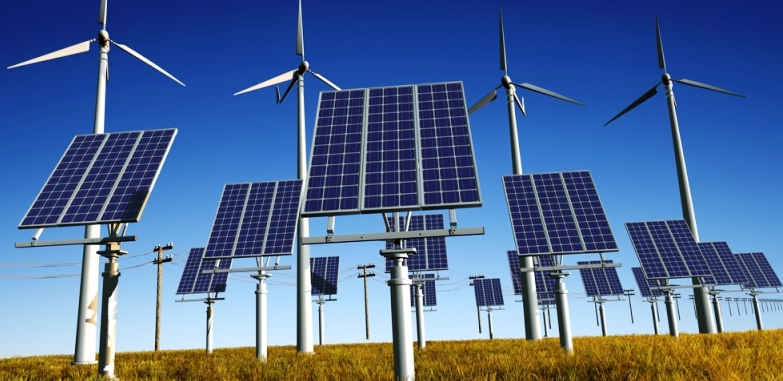 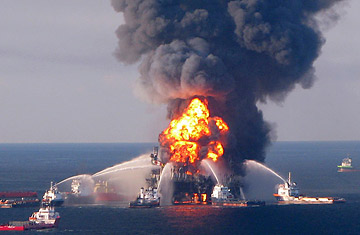 http://solarcontech.com
US Subsidies Favor Oil & Gas
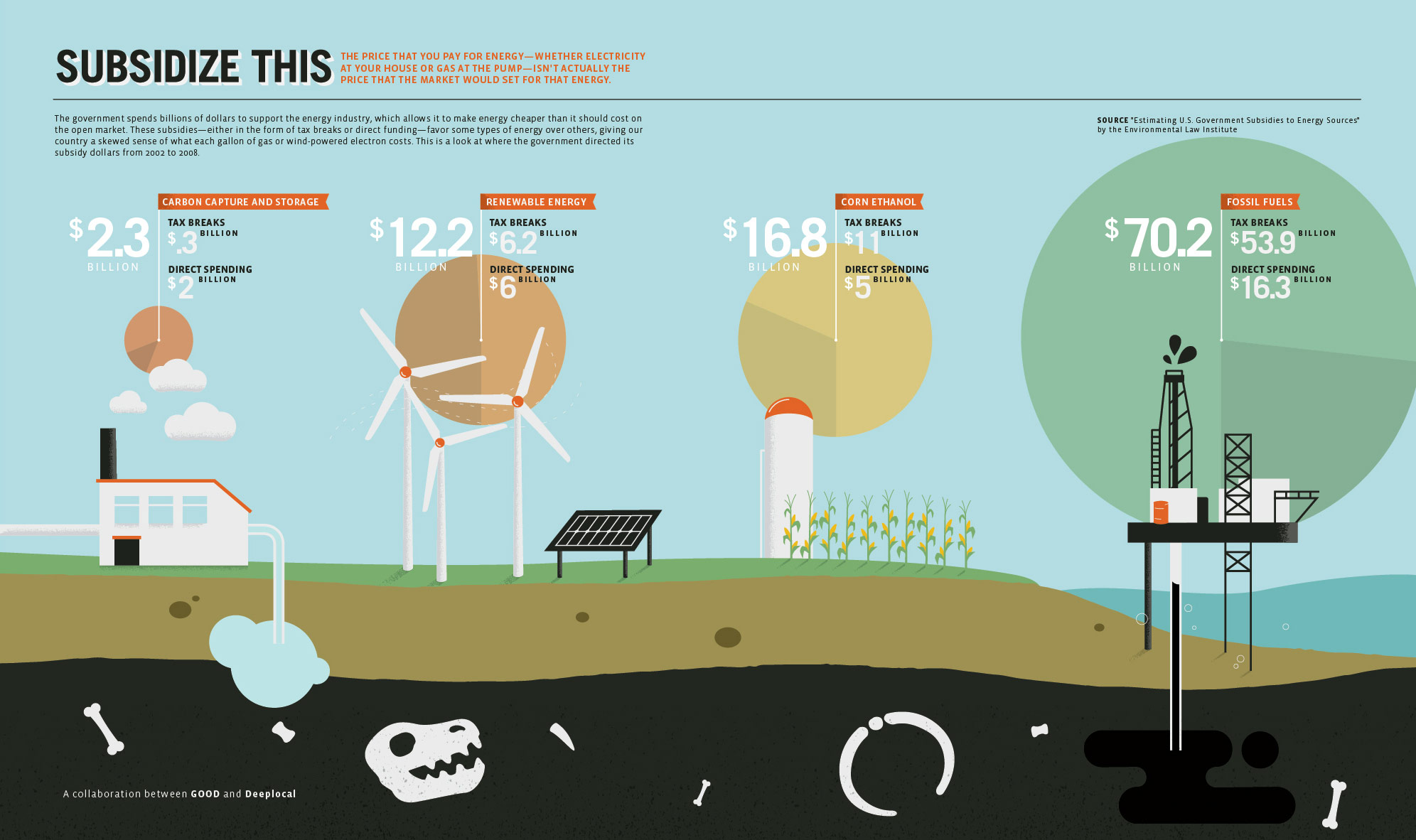 Why not Nuclear?
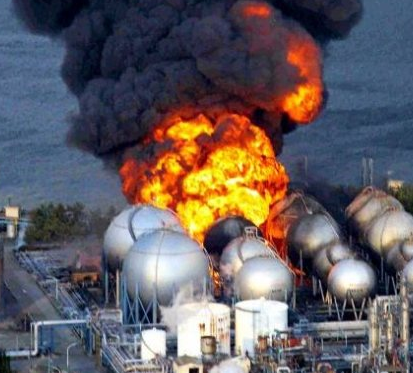 sites.suffolk.edu
Potential for disasters
Limited supply of fuel
No plan to store the waste
Estimates for the time required to store nuclear waste range from 1000 to 100,000 years.
Oldest stable government in the world is Iceland at about 800 years.
The US is second at about 230!
[Speaker Notes: Oldest stable government is Iceland]
Providing all global energy with clean renewable power
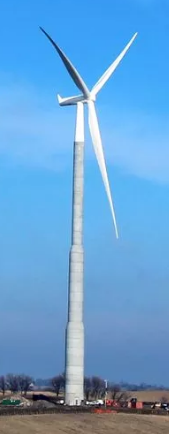 3,800,000 5MW wind turbines, 
49,000 300MW concentrated solar plants
40,000 300 Mw solar PV power plants
1.7 billion 3kW roof top PV systems
5350 100MW geothermal power plants
270 new 1300MW hydroelectric plants
720,0000 75MW wave devices
490,000 1MW tidal turbines
MidAmerican Energy
Jacobson M. Z., M. A. Delucchi, 2011, Providing all global energy with wind, water, and solar power, Part I:
Technologies, energy resources, quantities and areas of infrastructure.  Energy Policy
[Speaker Notes: By 2030
 MidAmerican Energy created largest land-based turbine]
What can you do?
First, seek:
The strength to change the things you can
The serenity to accept the things you cannot
The wisdom to know the difference
Adapted from Reinhold Niebuhr
Be the change you want to see in the world - Ghandi
Use renewable energy:
Walk, bike, & ride
Purchase a house near work
Build or remodel your house to be carbon neutral
What you can do
Contact Your Elected Officials
https://www.usa.gov/elected-officials
Tell them not to support Trump’s increases to defense and cuts to agencies that provide services to us.
Push for tax credits on renewables, taxes on fossil fuels, regulations against further fossil fuel development
Support petitions (see MoveOn.org)
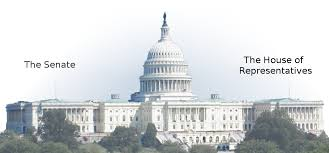 govtrack.us
Pressure on Critical Land
Food
Energy
Biodiversity
Water
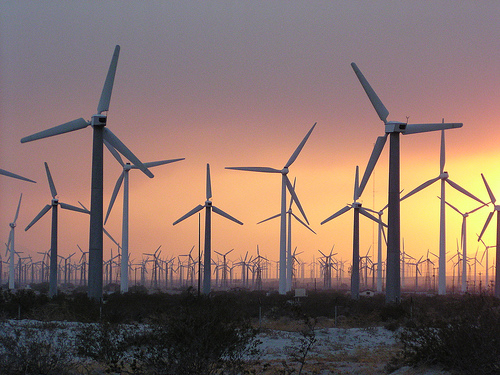 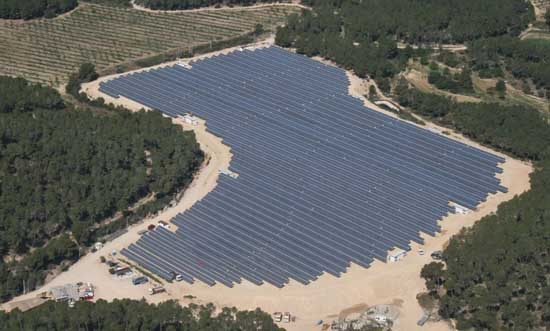 Nantucket Island
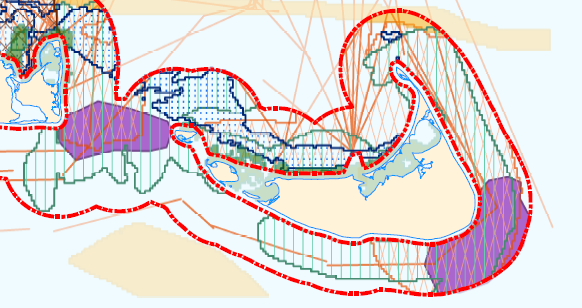 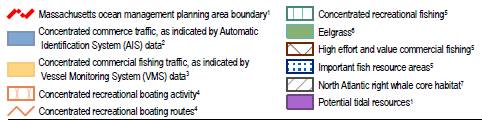 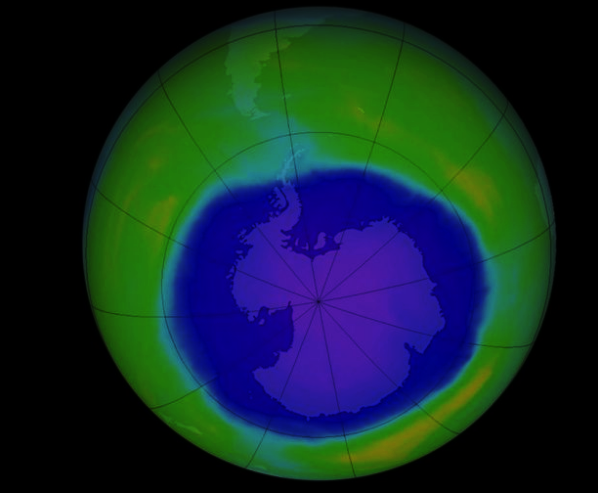 As GIS Professionals
Listen, then define and describe the issue
Collect and qualify data
Analyze, model, map, and write
Convey results, with uncertainties, to all interested parties
Learn and educate

Maps can make a difference, locally or globally
Additional Sources
NASA: https://climate.nasa.gov/
US EIA: https://tinyurl.com/y39wlws8
Canada.gov: https://tinyurl.com/t3olklw
IPCC: https://www.ipcc.ch/
BBC: https://tinyurl.com/w95pzaj
UN: https://tinyurl.com/y9ffrjv7
UK: https://tinyurl.com/sm35lx7
Additional Slides
Hypothesis
The United States has created a global empire backed by a huge military industrial complex
The US is funding this empire instead of investing in updating our infrastructure, including moving to renewable energy source
This will result in degrading our planet to where it cannot sustain our current population by the end of this century
https://archive.ipcc.ch/ipccreports/tar/wg1/016.htm
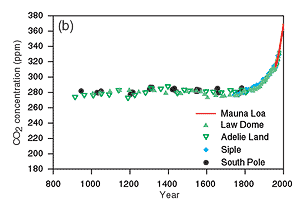 https://archive.ipcc.ch/ipccreports/tar/wg1/figts-10.htm
1.3 Trillion Dollars Buys
Every year, what we spend on the military could purchase:
~350,000 wind turbines
~216 million residential PV systems
Tight Oil
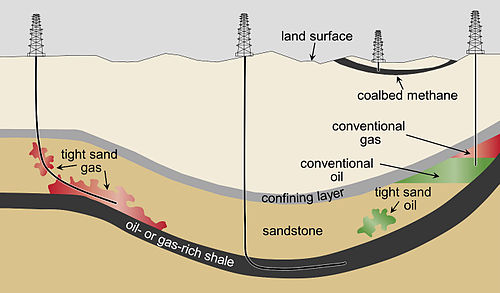 Wikipedia
Renewable Energy Momentum Has Passed The Tipping Point
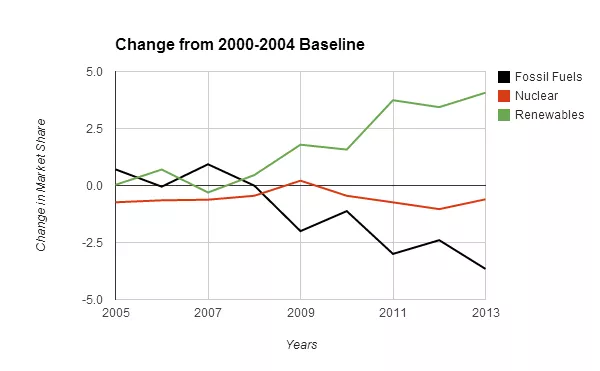 (cleantechnica.com)
[Speaker Notes: This is likely to accelerate over time because newly added renewables have a cumulative effect. This is to say that each new renewable installation will supplant the energy demand of the older model energy sources of oil, coal, gas and nuclear.]
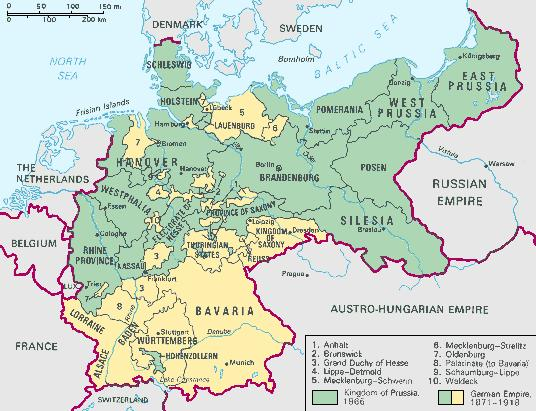 [Speaker Notes: www.britannica.com]
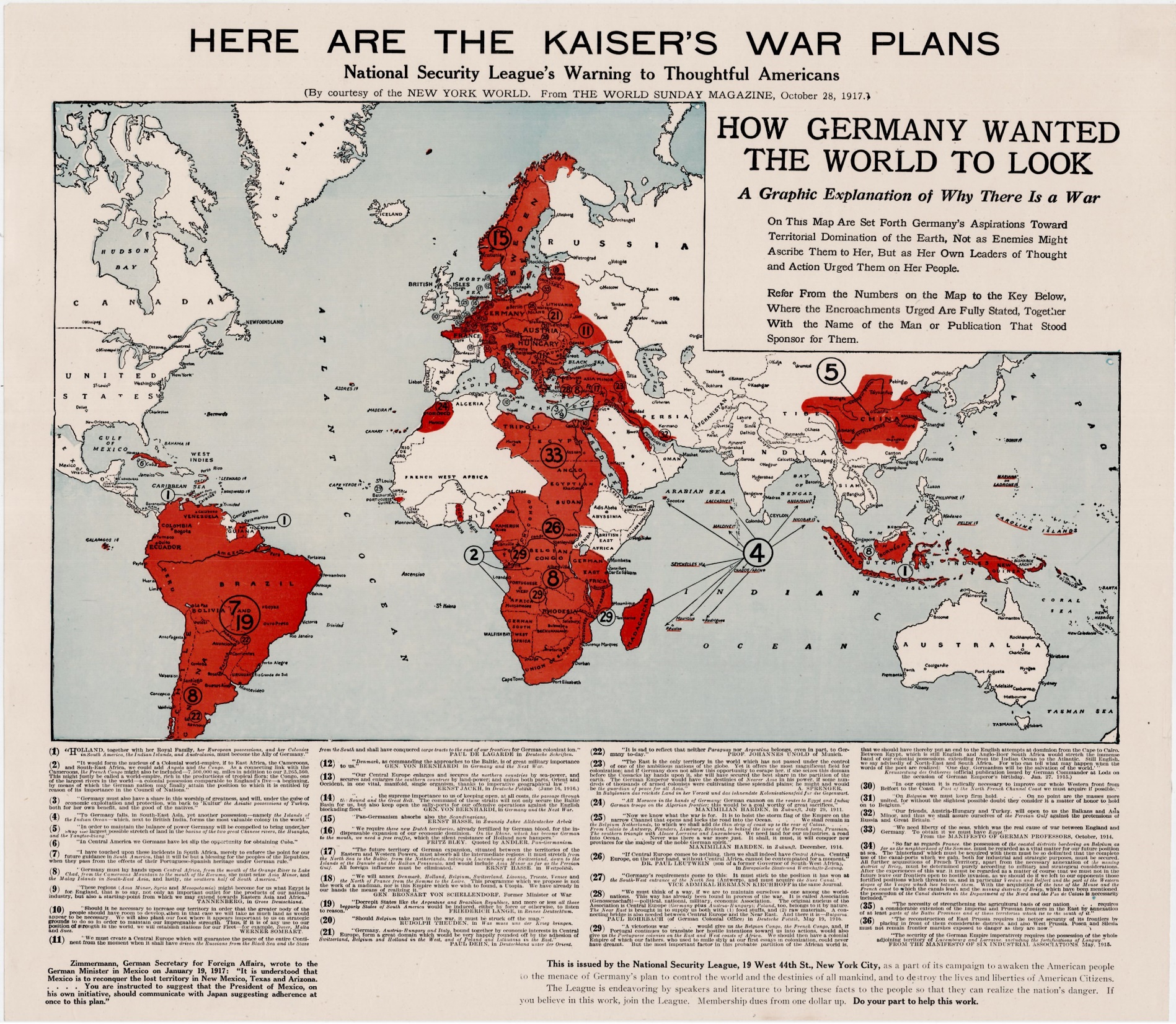 1917
[Speaker Notes: World War One propaganda map advocating American intervention]
Macedonian Empire
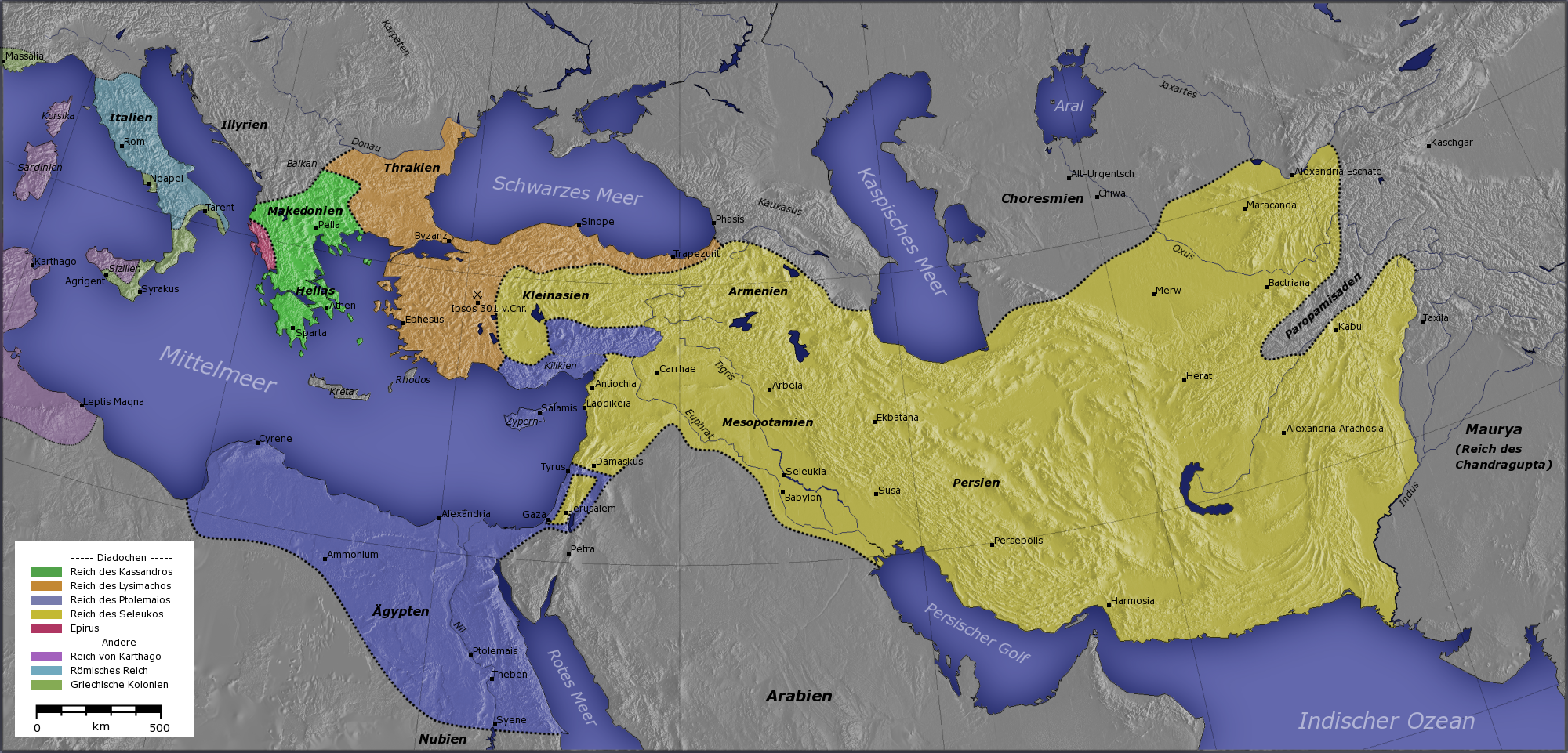 [Speaker Notes: The Macedonian Empire, 336-323 B.C. AND Kingdoms of the Diadochi in 301 BC and 200 BC. Historical Atlas by William R. Shepherd, 1911. Courtesy of the University of Texas Libraries, The University of Texas at Austin., CC BY-SA 3.0, https://commons.wikimedia.org/w/index.php?curid=531504]
To Understand, You have to see it from their perspective
NASDAQ predictions for Boeing
2017 Global aerospace and defense industry outlook
Growth prospects and trends remain upbeat
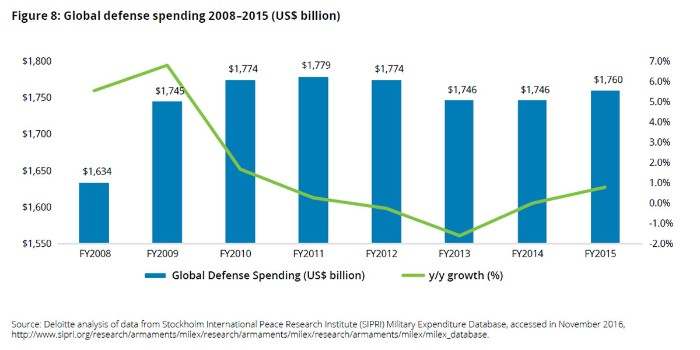 You have to make profit or you can’t pay the shareholders
If the shareholders sell, your company loses value
If your company loses value it can become a take-over target
Fall-Scale Nuclear “Exchange”
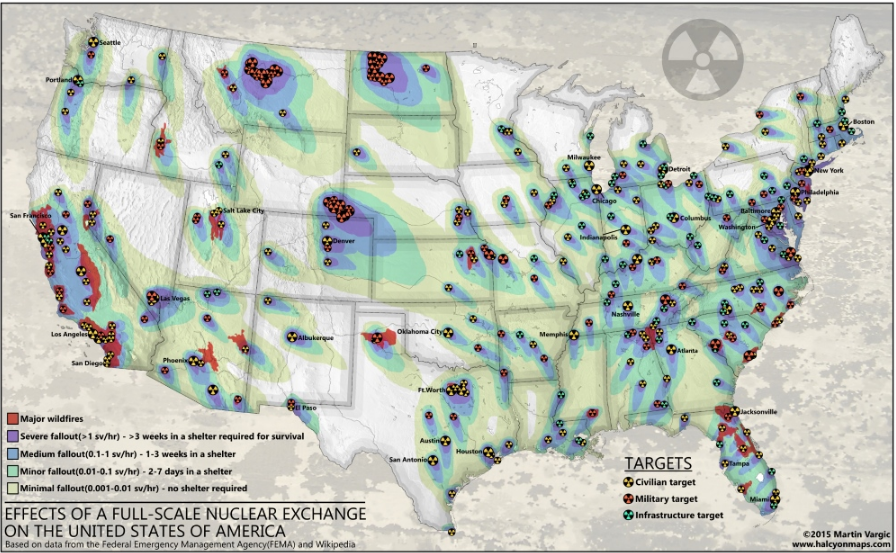 In Summary
The US has developed a huge complex of military contractors, defense works, lobbyists, politicians and the Department of Defense that must have conflict to justify it’s existence.
The complex supports the rich through supporting resource extraction in other countries.
Tax payers are helping with funding to the detriment of the world.
Future of Life Maps
https://futureoflife.org/background/us-nuclear-targets/#nukemap
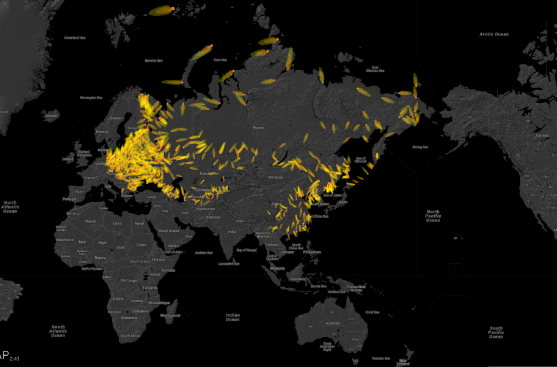 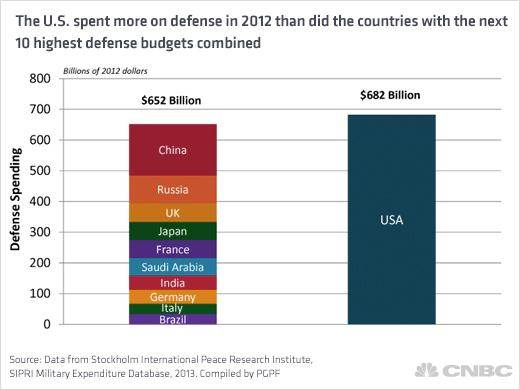 Military-Industrial-Oil Complex?
$1,500 Billion
Tax Payers
Lobbyists
Staffers
Congress
Armed Services
Committees
Media
Employ
Employ
$700 Billion
Defense Contractors
Oil Companies
Generals retire
DOD
$38.4 billion just from offshore
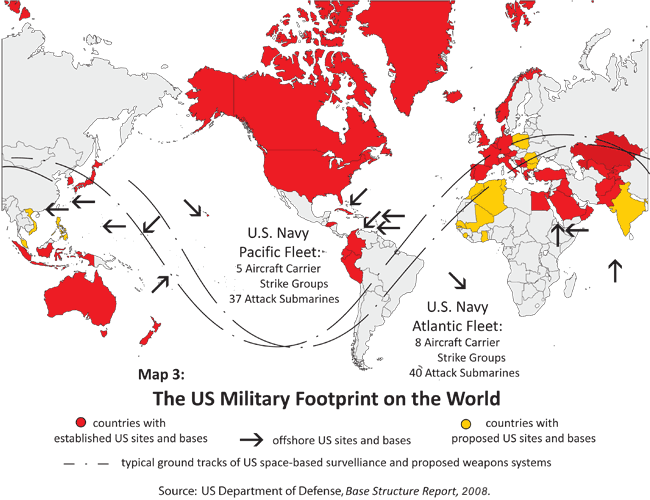 Trump’s Proposed Changes:
Defense: +10% ($54 billion)
EPA: -31%
State Department: -29%
Dept. of Ag.: -21%
Dept. of Health Services: -18%
Dept. of Commerce: -16%
NOAA: -$250 in coastal research
Dept. of Education: -14%
Dept. of Energy: -6%
Summary
US is arming ourselves, and the rest of the world, as if we are in a world war.
We are burning all the fossil fuels we can reach as fast as we can causing long-term damage to the earth, war, pollution, etc.
We have been told for decades that renewables are too expensive.
MSP
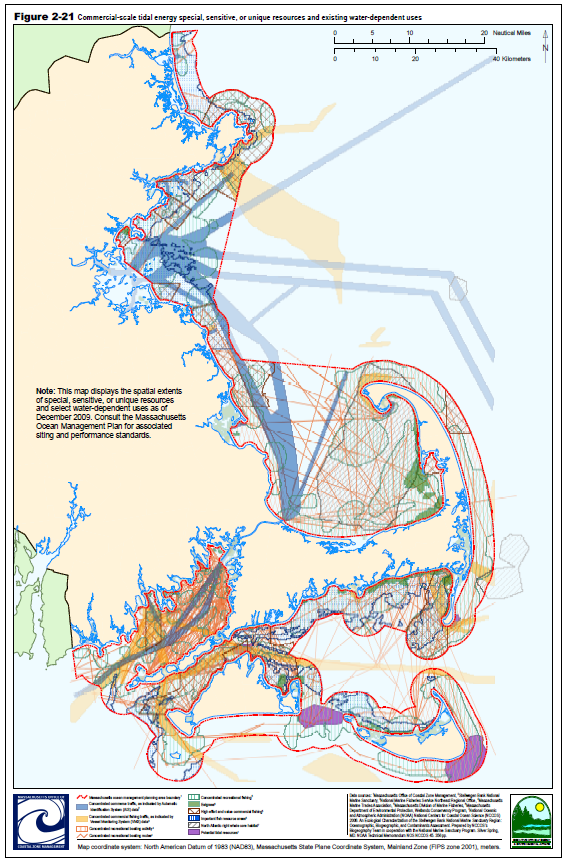 Marine Spatial Planning
Mass. Ocean Management Plan
Nuclear Arsenal
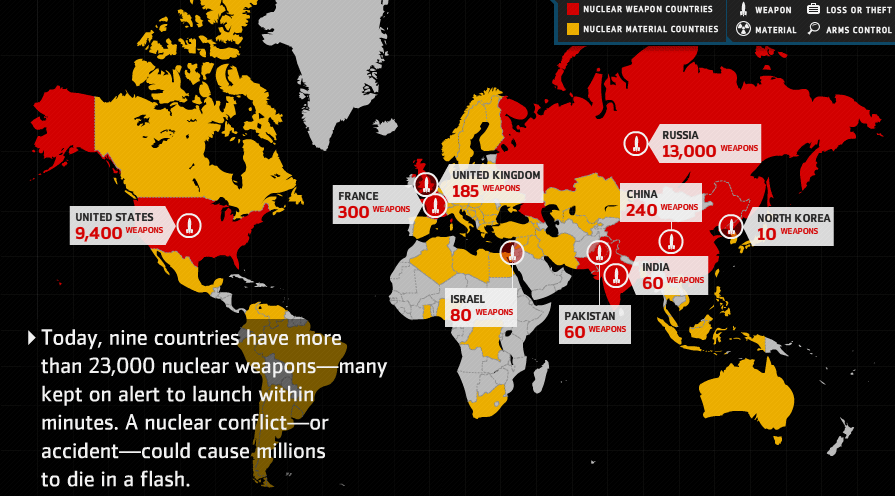 $1,000 Billion to be spend in modernization in the next decade, Financial Times
[Speaker Notes: Nuclear arsenal has reduced from over 70,000 to under 20,000
We continue to maintain a huge number of nuclear weapons which most folks do not think about today but this is still a major threat to happiness.]
The Military Industrial Complex
Tax Payers
Congress
$2,600 Billion
Armed Services
Committees
Staffers
Lobbyists
Media
Employ
Defense Contractors
$700 Billion
DOD
Generals retire
Figures are annual approximations
[Speaker Notes: 80% of generals retire to defense contractors or consultants
http://archive.boston.com/news/nation/washington/articles/2010/12/26/defense_firms_lure_retired_generals/]
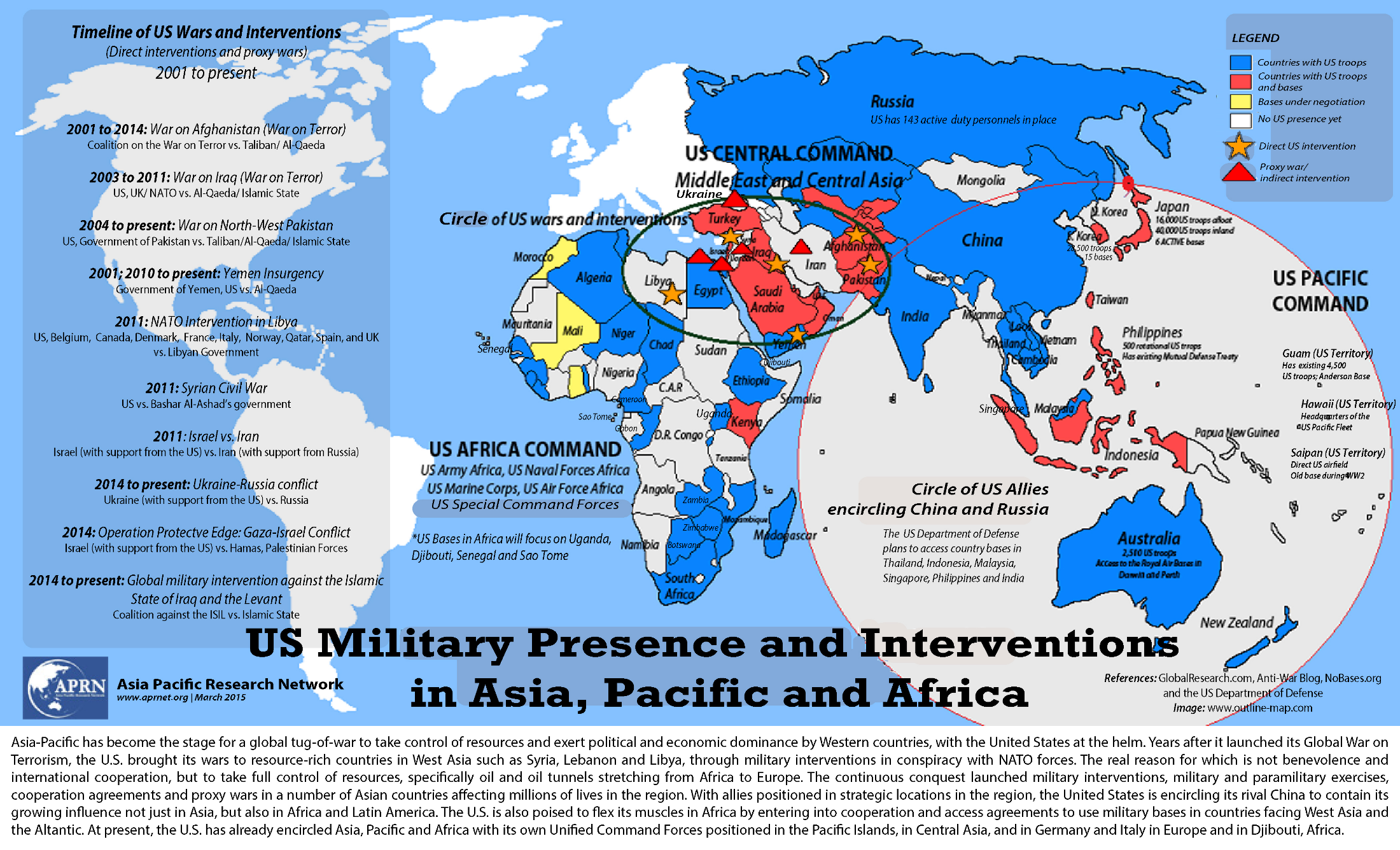 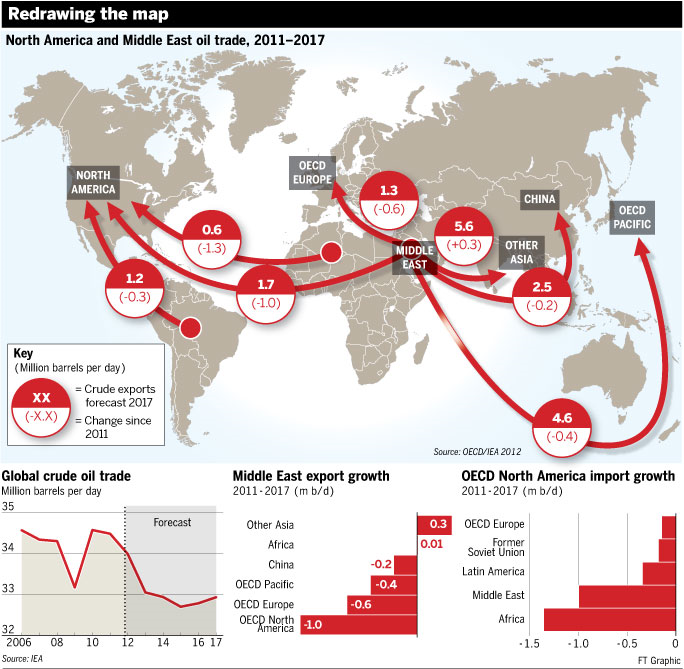 [Speaker Notes: Oil goes for btween 65 to 90 dollars a barrel, 1 million a day = 65 million to 90 million a day, 24 to 32 billion (about 30 billion a year)]
All we have to do is:
Stop burning fossil fuels!
Including uranium.
Switch to sustainable, clean solutions
Conserve energy
Have fewer children

It’s probably too late to avoid major problems but the sooner we get started, the less problems we will have
Ocean Acidification
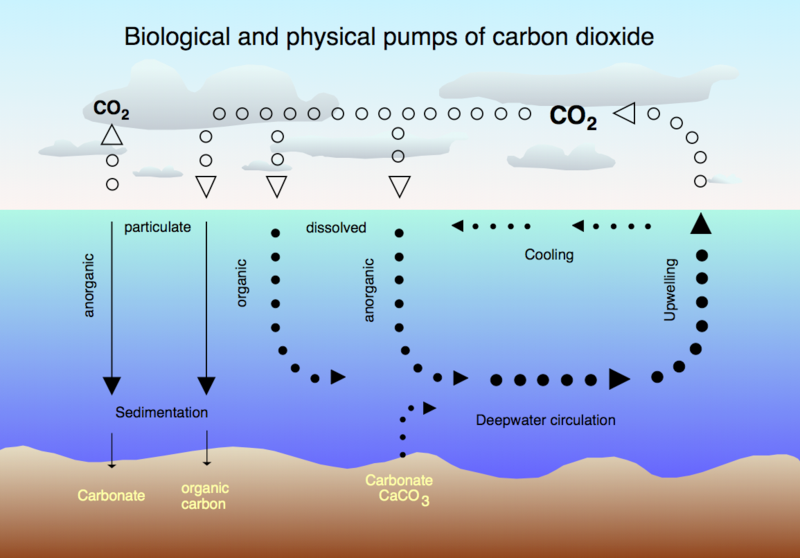 [Speaker Notes: Another effect of atmospheric CO2 is that the ocean becomes more acidic as it absorbs CO2.]
Increase in pH Since 1700s
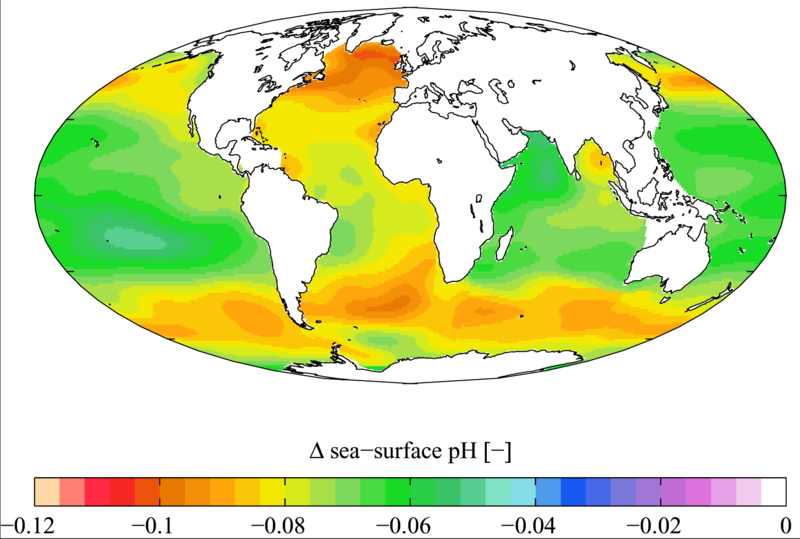 [Speaker Notes: This has caused a global increase in pH and recently caused oyster failures because the small oysters could not form their shells.  This has the potentially to cause collapses in major fisheries.]
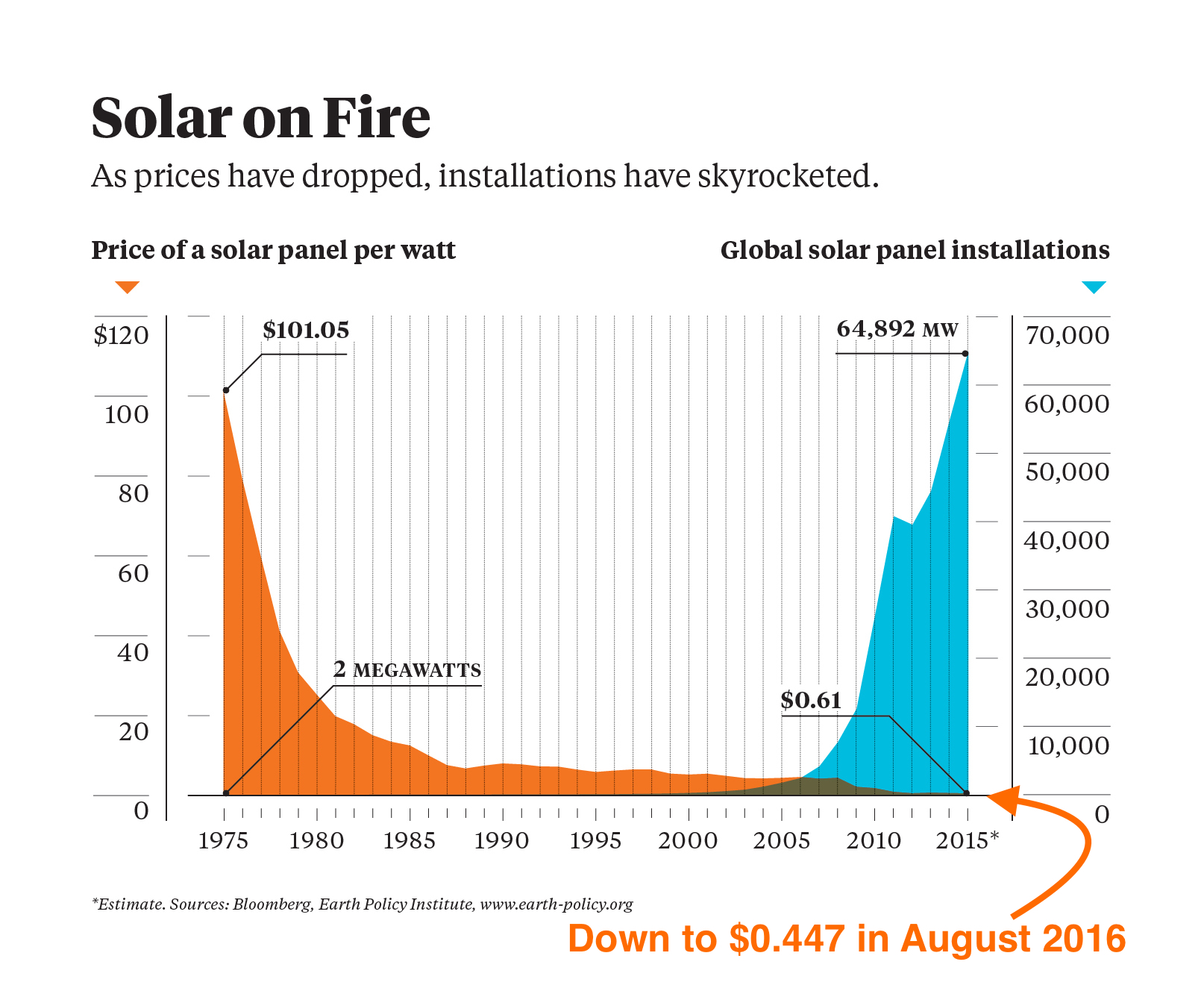 Fertility Rate: 2005
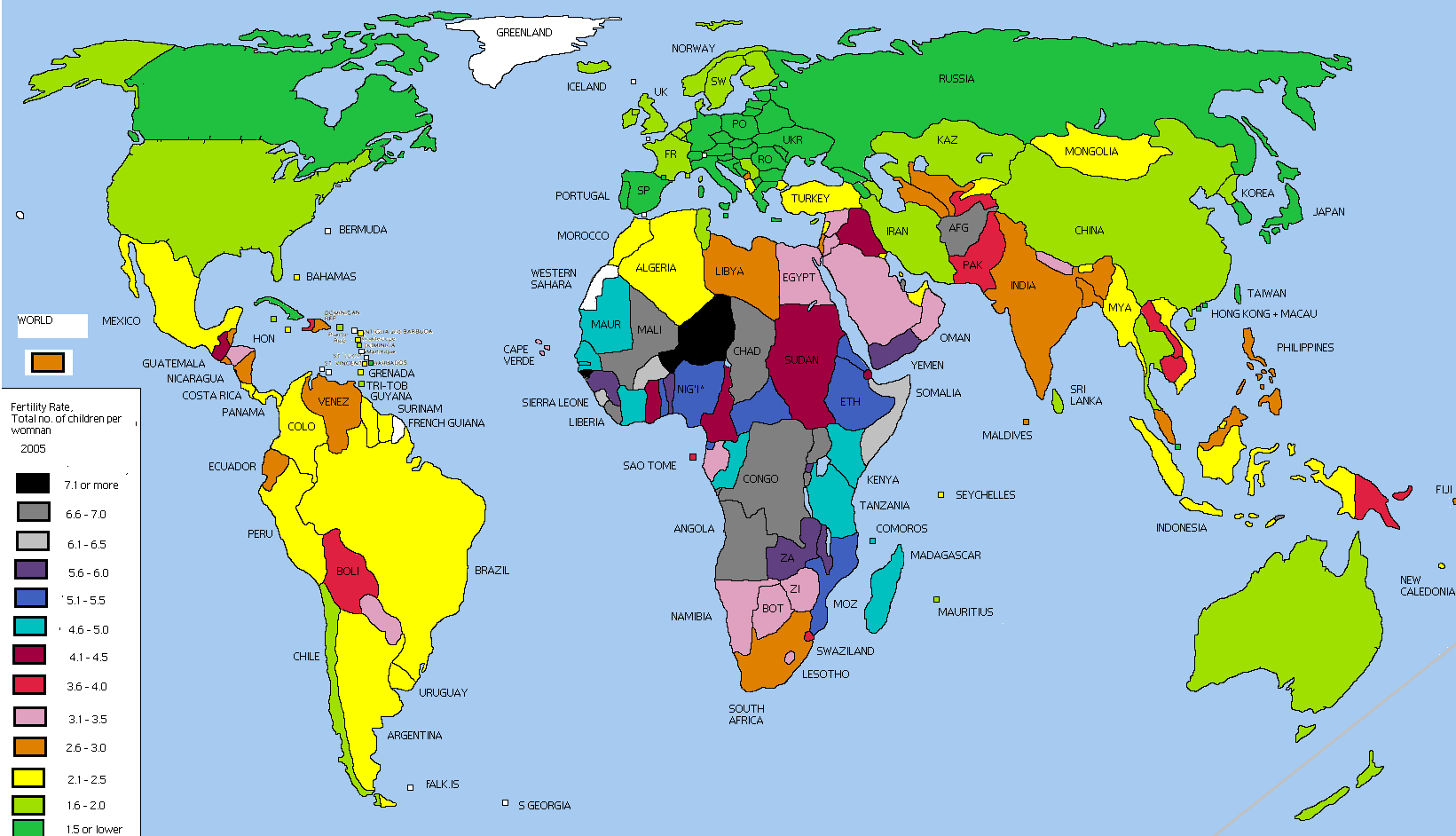 http://www.fooddeserts.org
[Speaker Notes: Fertility rates have dropped to near replacement for most of the world, except Africa.]
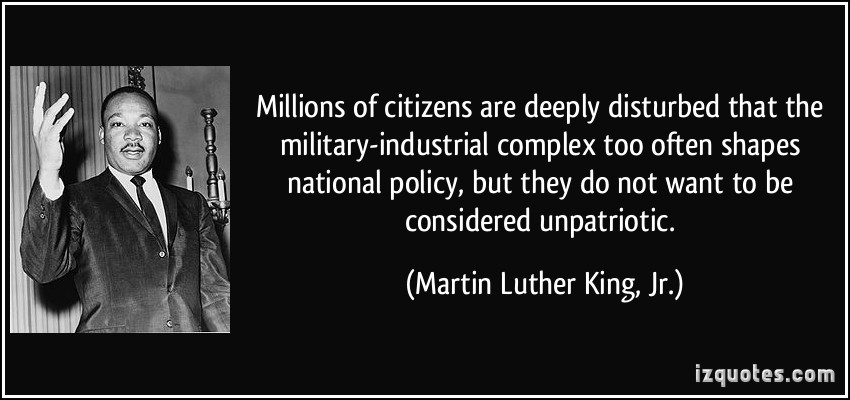 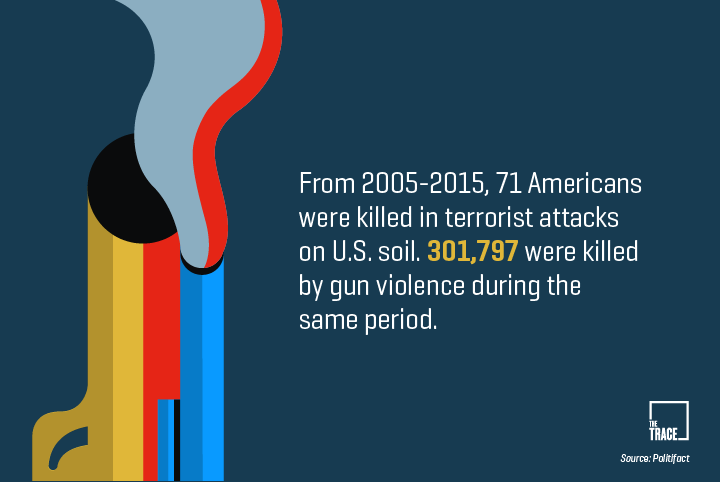 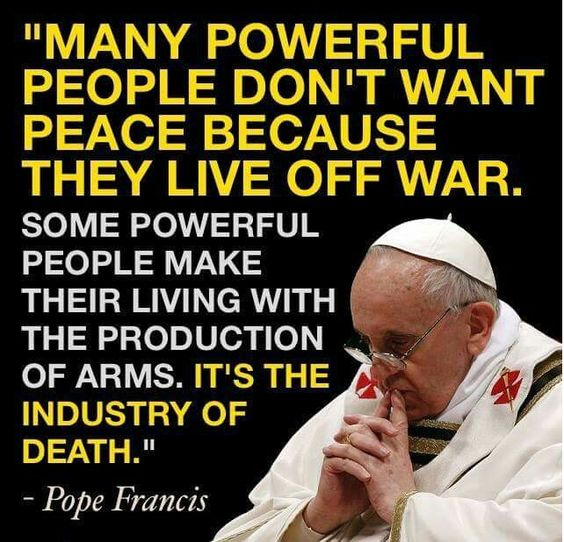 Estimated World Population
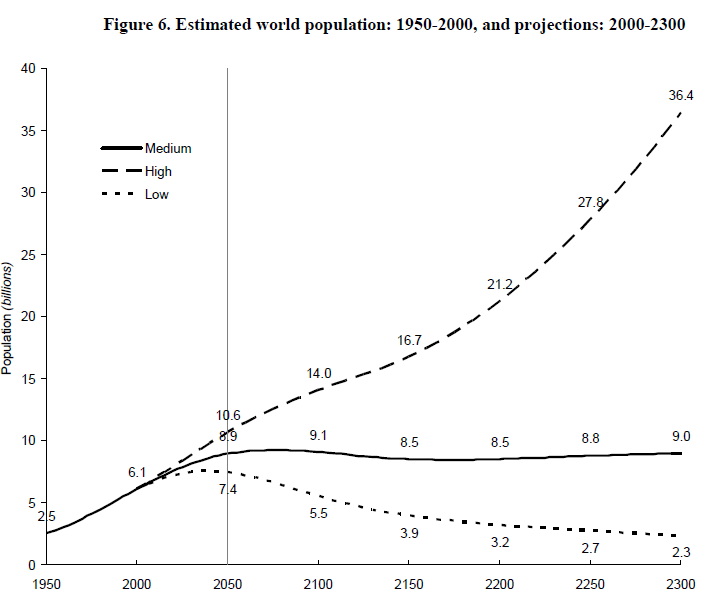 WORLD POPULATION TO 2300 - United Nations
[Speaker Notes: The UN has esimated that world population may peak at about 2050.]
The Risk
Adapted from YouTube video: The most terrifying video you'll ever see
[Speaker Notes: How about we stop arguing about if and why and start taking action to mitigate the potential problems?]
http://unit8juliahalexisp10.wikispaces.com
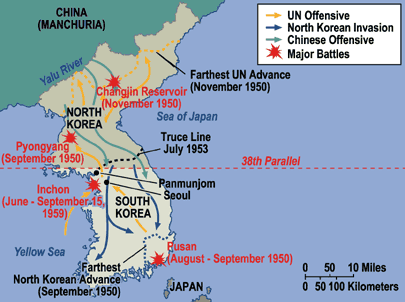 Korean War
1 Million People Killed
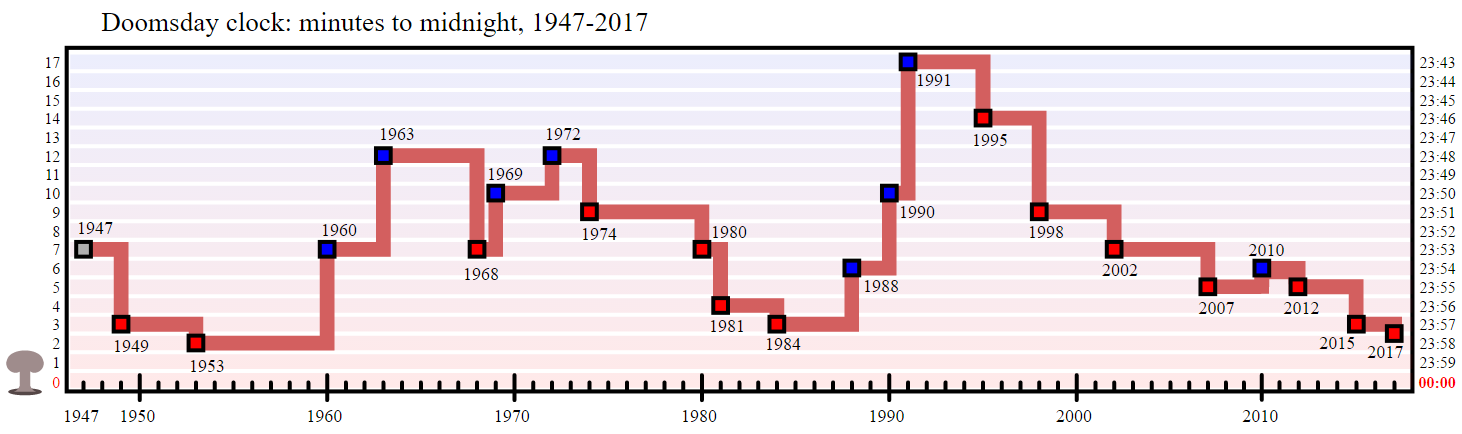 What does this have to do with GIS?
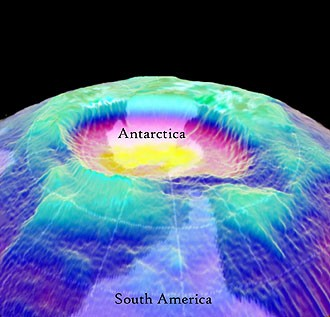 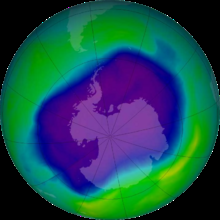 NASA
Wikipedia
US Renewable Energy
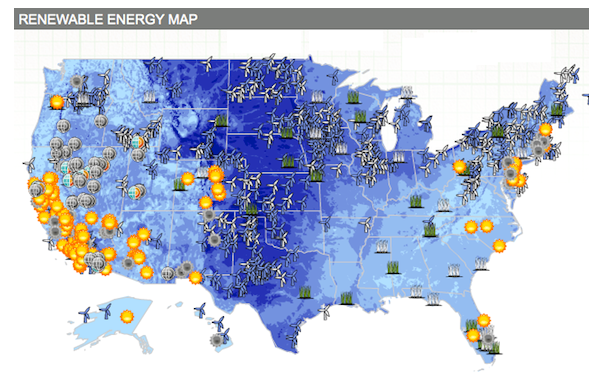 http://thinkprogress.org/climate/2011/11/03/360531/getting-clean-energy-economy-facts/?mobile=nc
Renewables are now cheaper than fossil fuels (including nuclear)
Solar Engery
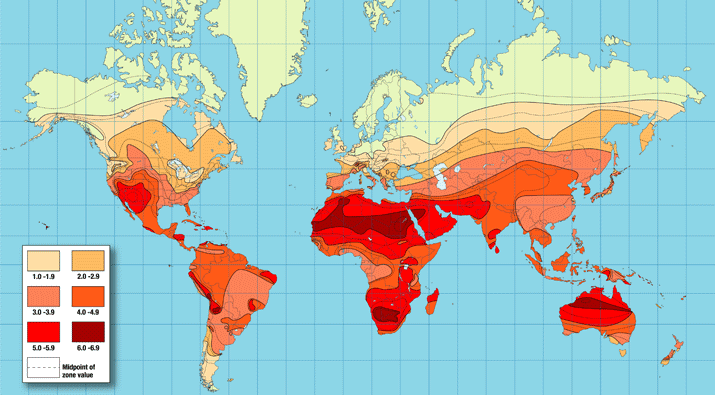 http://www.exploregreenenergy.com
Mean Annual Wind Speed
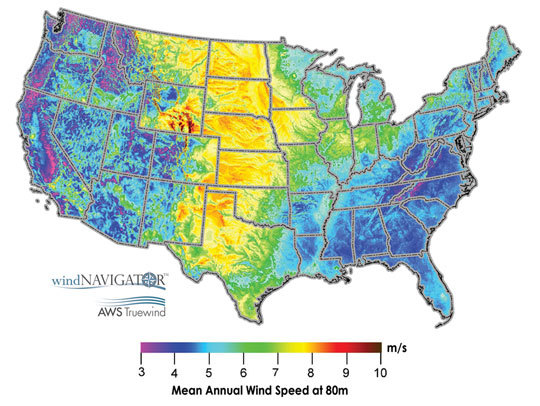 http://myweb.unomaha.edu/~gpagett/CartGIS/gallery.htm
Geothermal
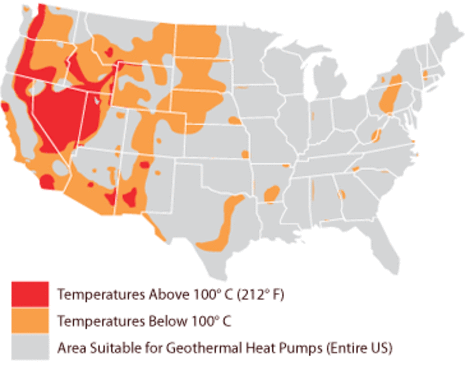 Biofuel
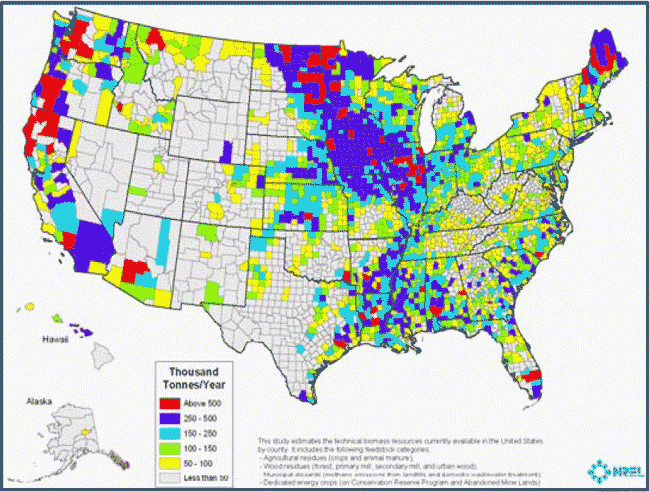 Food Production in Increasing
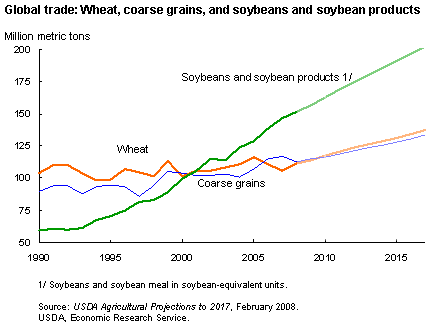 [Speaker Notes: At the same time, world food production has increased steadily but partly because of the use of fertilizers and industrial agricultural equipment.]
Greenhouse Gasses
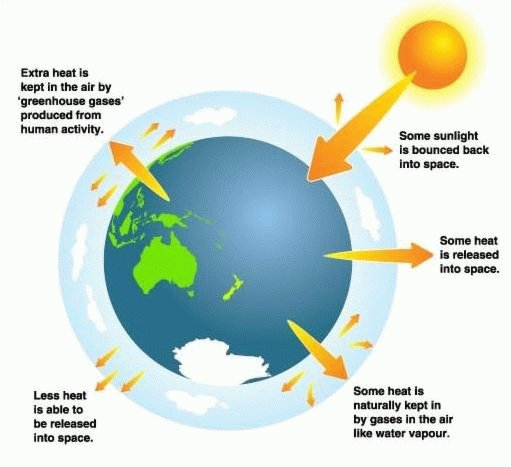 http://interculturalclimateaction.wordpress.com
Carbon Dioxide Output
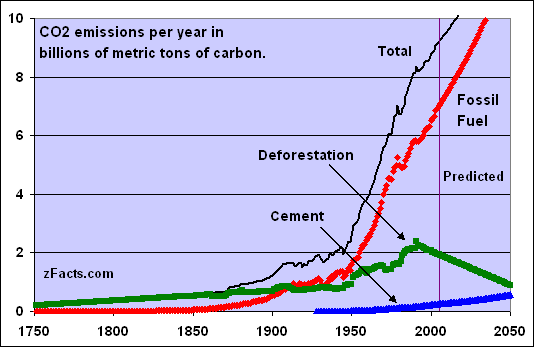 U.S. Dept. Of Energy
Atmospheric CO2
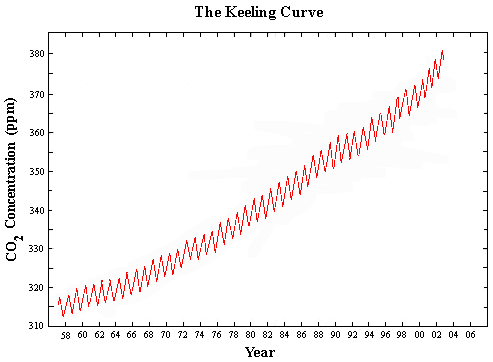 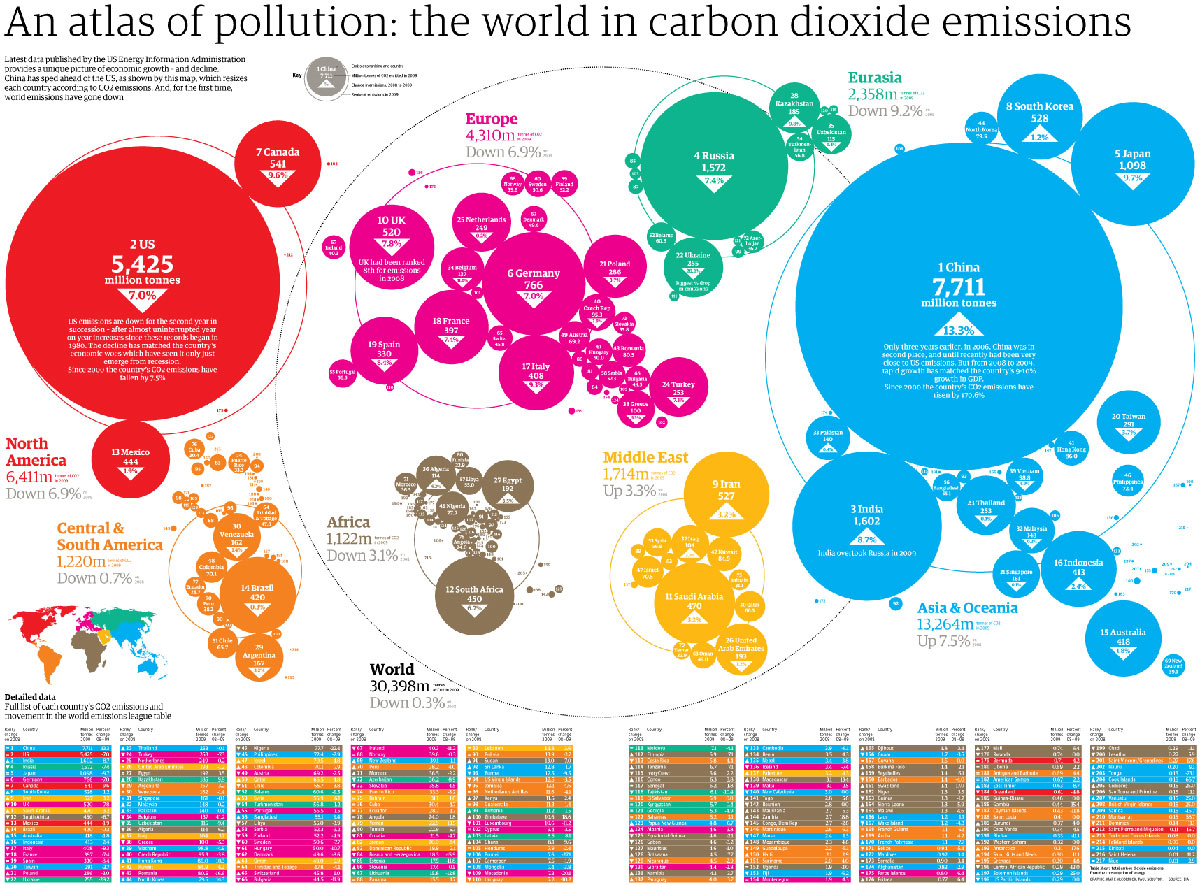 Fertility Rate: 1970
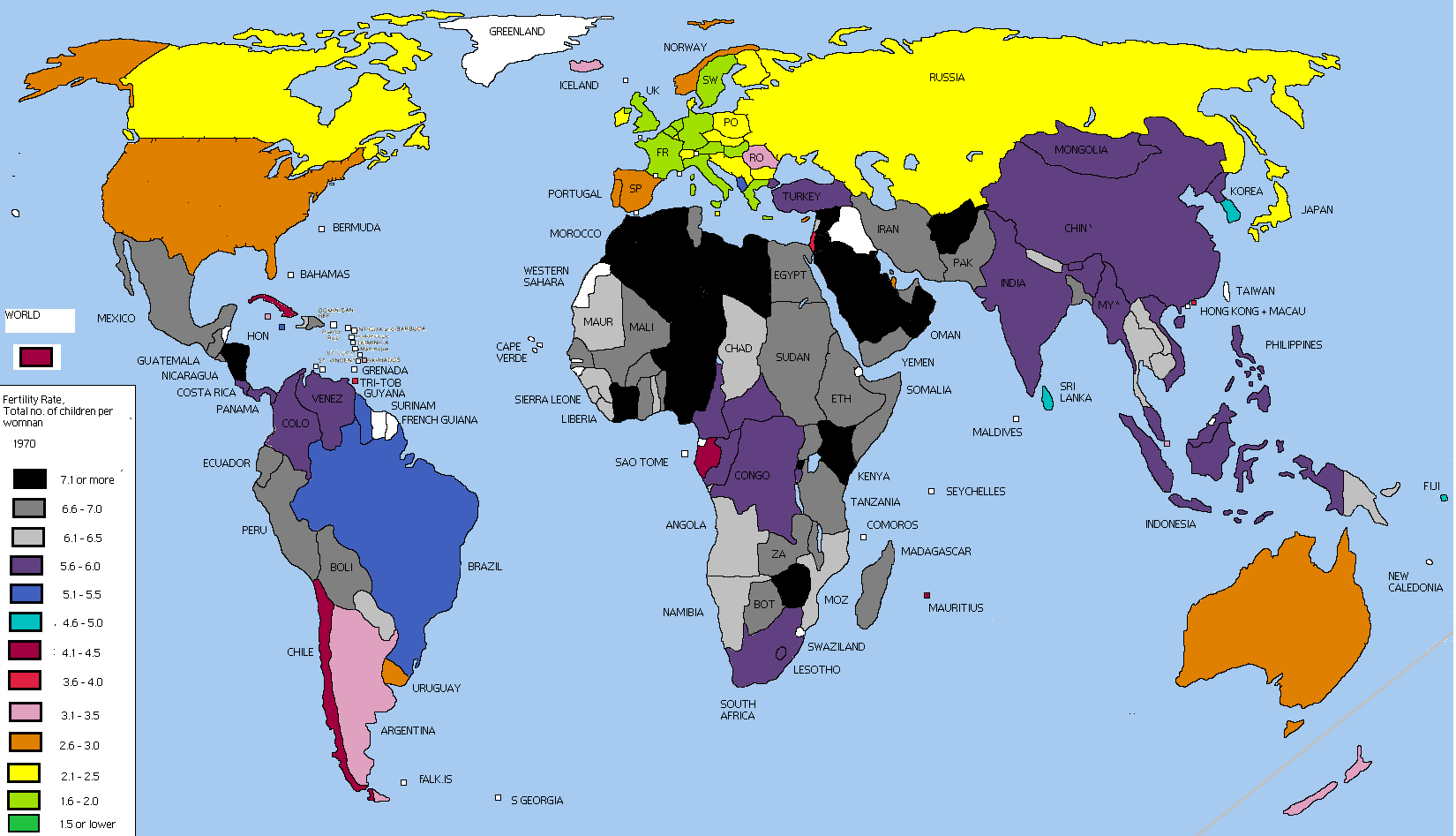 http://www.fooddeserts.org
[Speaker Notes: Fertility rates used to be well above replacement (2) so there was rapid population growth.]
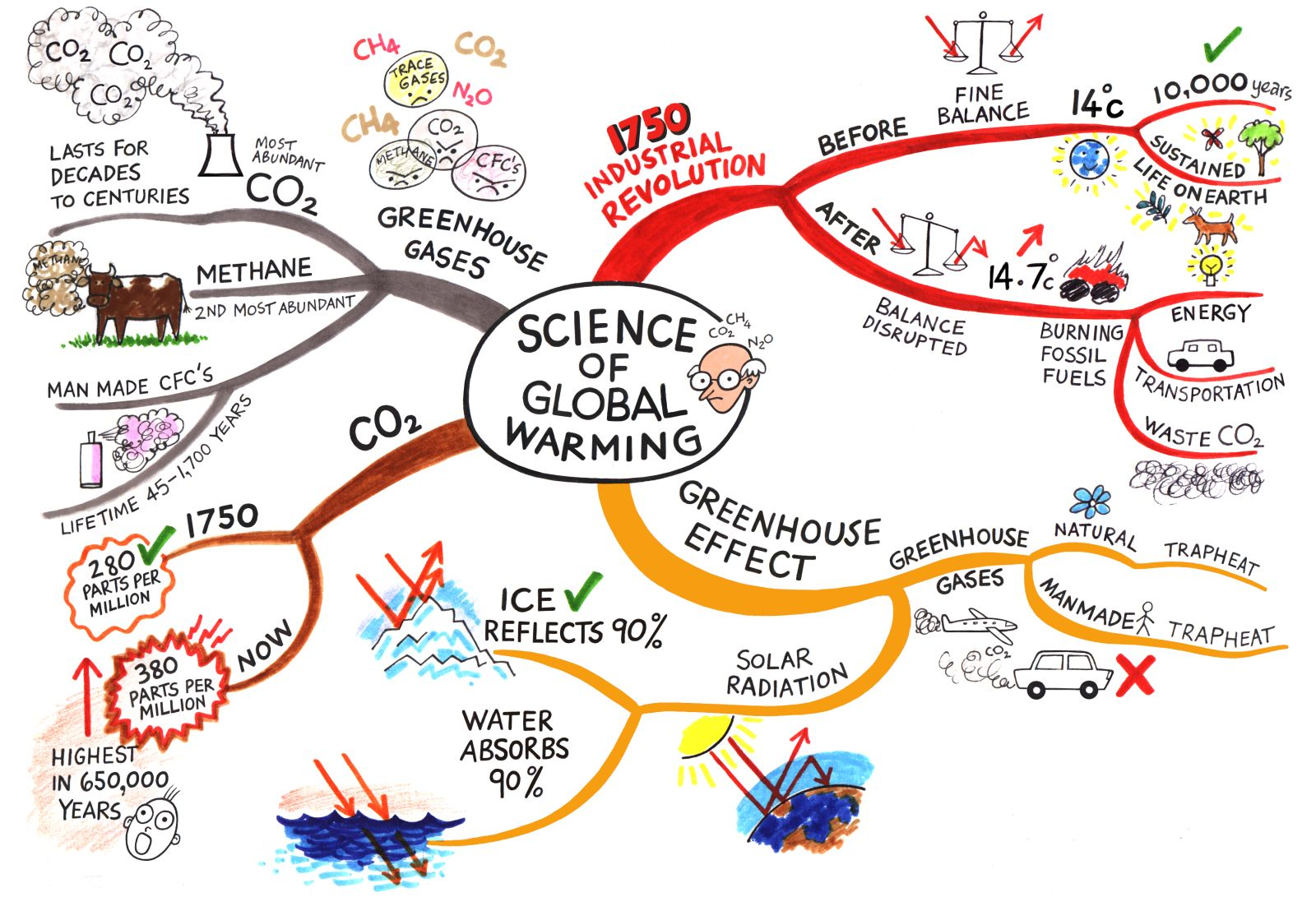 sparkaction.org
Solar in the US
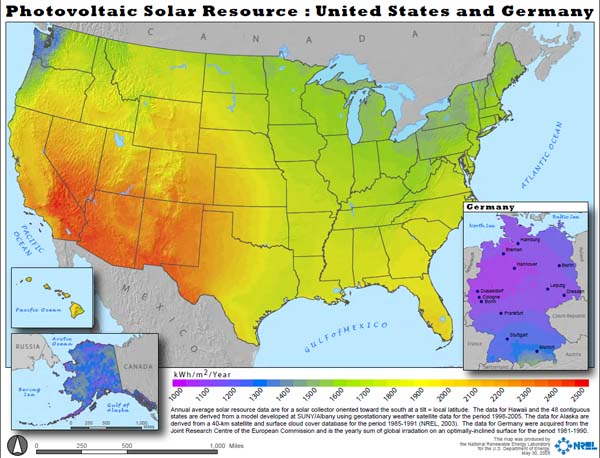 Peak Oil?
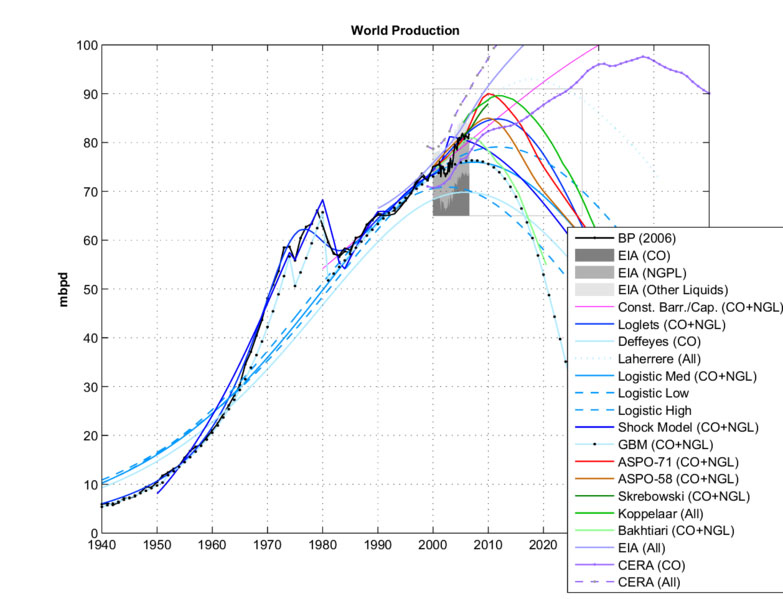 www.greatdreams.com
[Speaker Notes: Everyone agrees that we will run out of fossil fuels in the future but there is little agreement on when.  This will cause oil to steadily increase in cost and eventually case oil scarcity.]
Spatial-Tempral Planning
Disease Outbreaks
Safety/Emergency services
Recreation
Economics
Fish & Wildlife
Agriculture
Cultural Resources
Energy Production
Legal Issues
Ownership
Impacted by Ocean Acidification
Coccolithophores & Foraminifera: Plankton
> ?
Corals: 
> huge variety of fish
Echinoderms: star fish, echinoderms
> Mammals
Crustaceans: Shrimp, crabs, lobsters
> birds, mammals, fish, and humans
Molluscs: Snails 
> birds, others
Australian Fire Storms
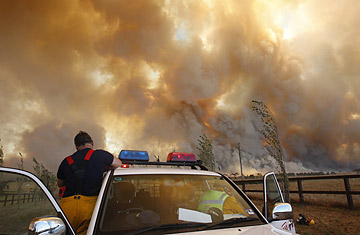 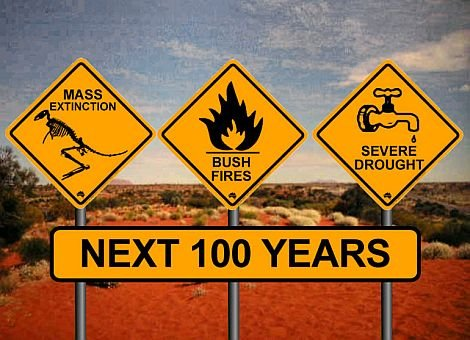 ksj.mit.edu
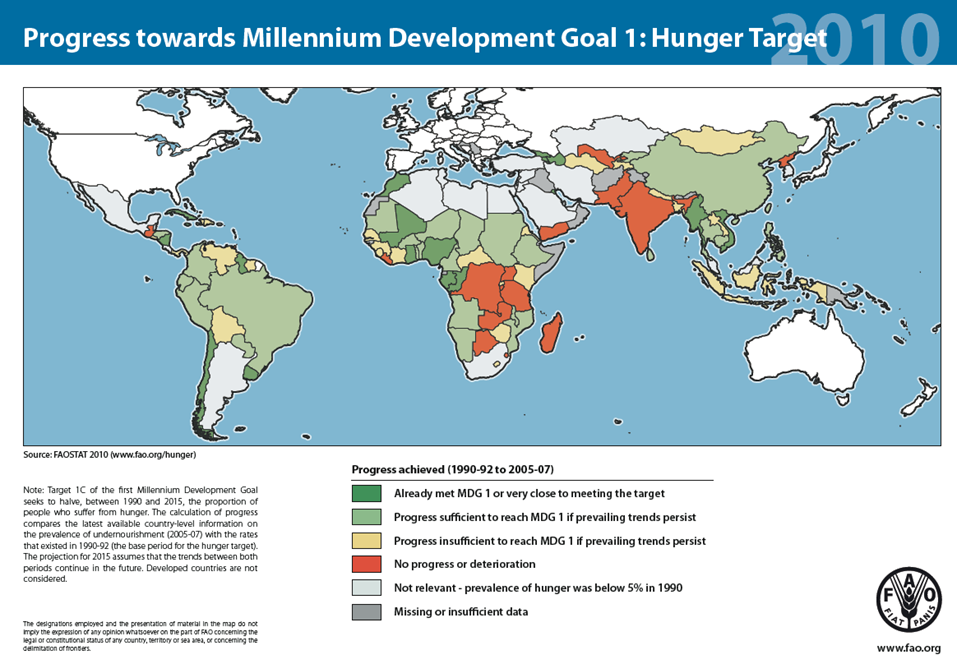 Food Security?
Demand for energy is increasing
We will run out of fossil fuels
Switch to biofuel will reduce food production
Population is increasing
But the rate of increase is slowing
Food consumption is increasing
Food production is increasing
But we are running out of phosphorus
Interconnected World
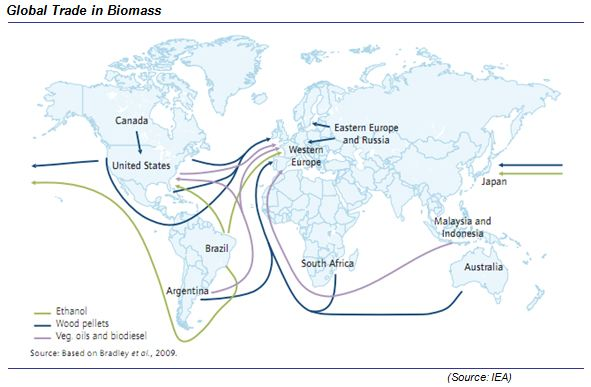 http://www.pikeresearch.com/tag/biofuels
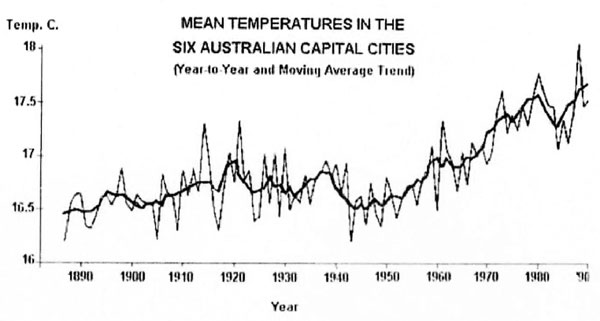 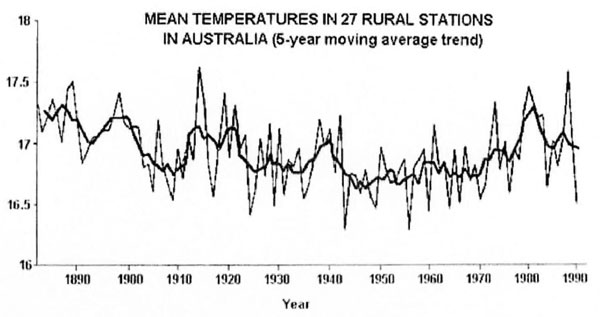 Climate Change
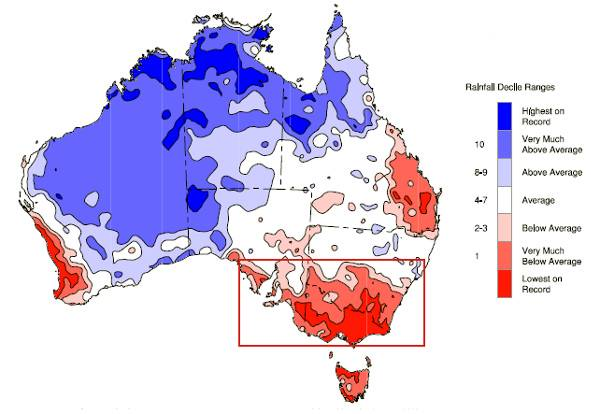 Caption: Figure 1. Rainfall deciles across Australia for 1 January 1997 to 31 December 2009; deciles based on climatology from 1900 to 2009 (Bureau of Meteorology)
Increasing Food Consumption
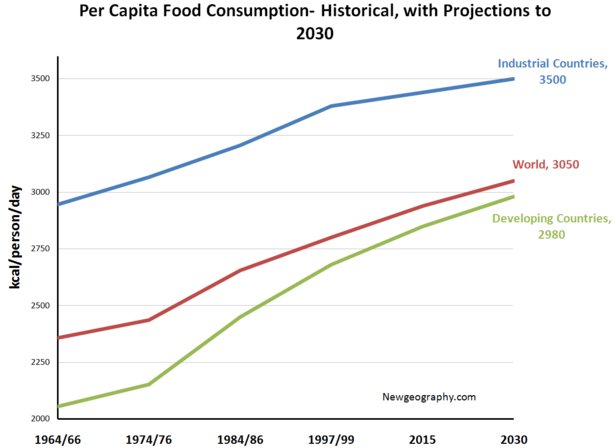 What will the world look like in 2100?
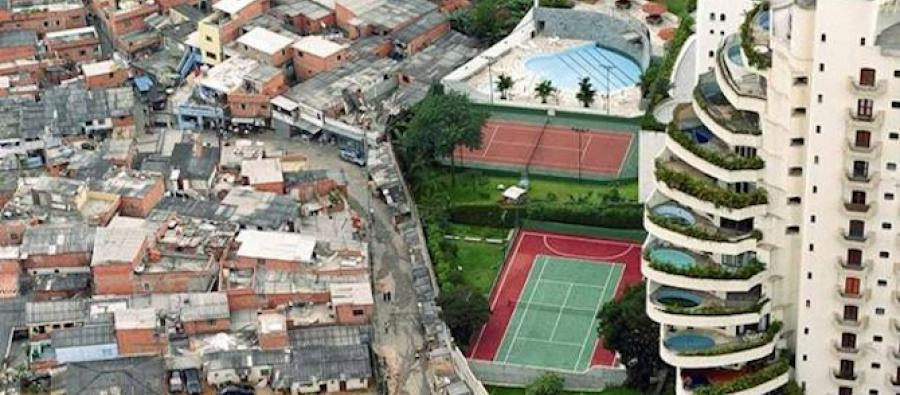 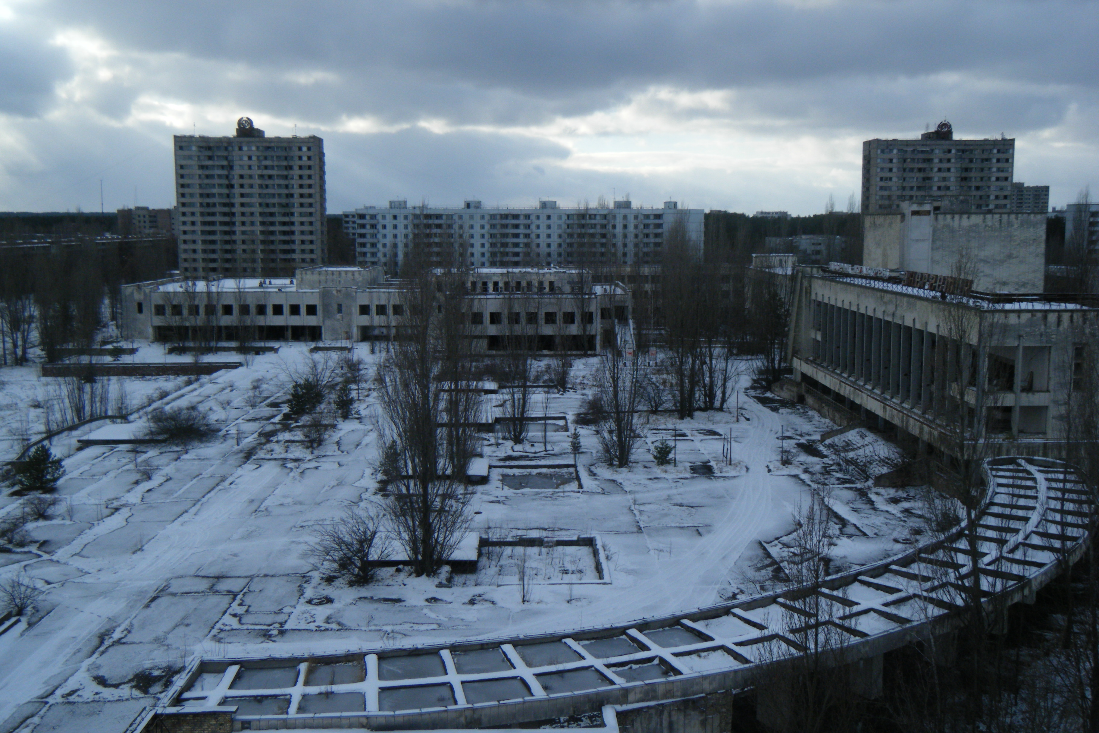 www.oxfam.ca
Chernobyl in Winter
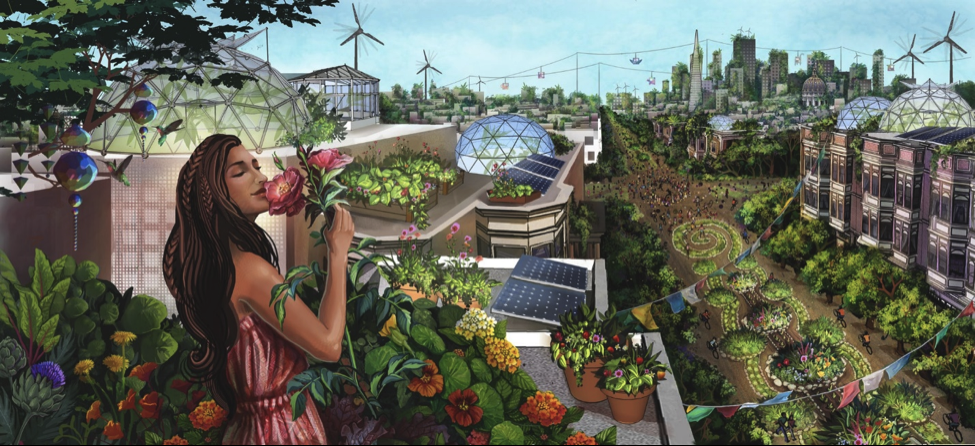 thebluereview.org
[Speaker Notes: https://thebluereview.org/utopian-writers-american-west/]
Three Threats
Nuclear War
Resource Exhaustion: Water, Oil, Food, Fertilizer, etc.	
Leads to famine, disease
Coral Reef Bleaching
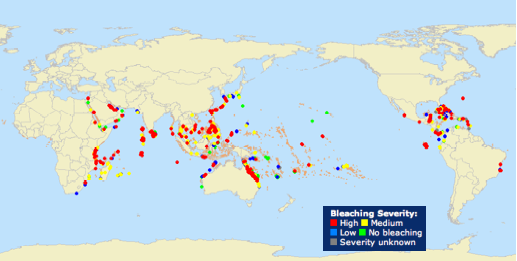 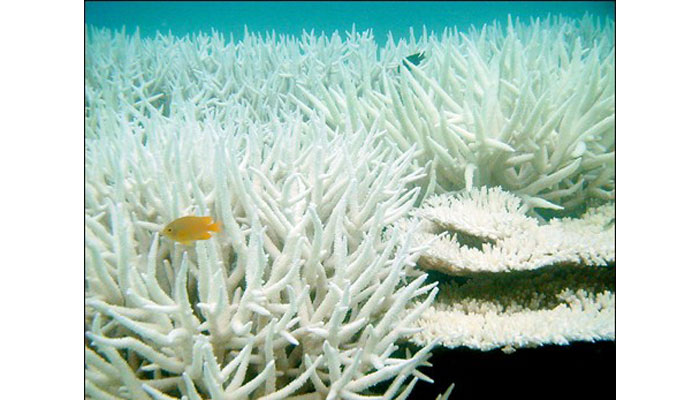 http://www.duke.edu
Threats to Biodiversity
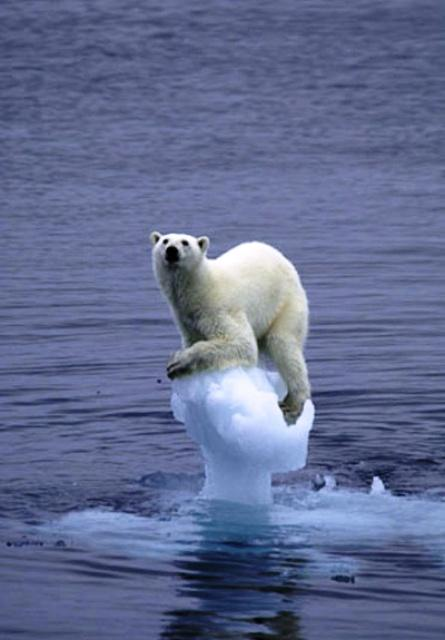 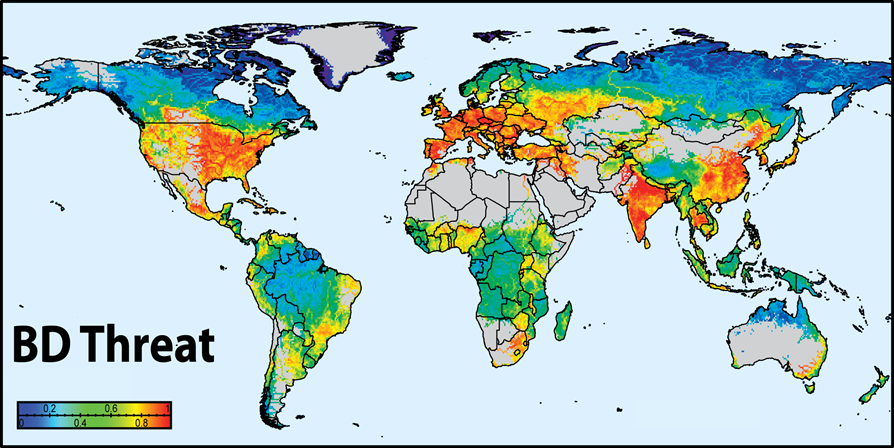 Biodiversity Threat: riverthreat.net
Human Water Security
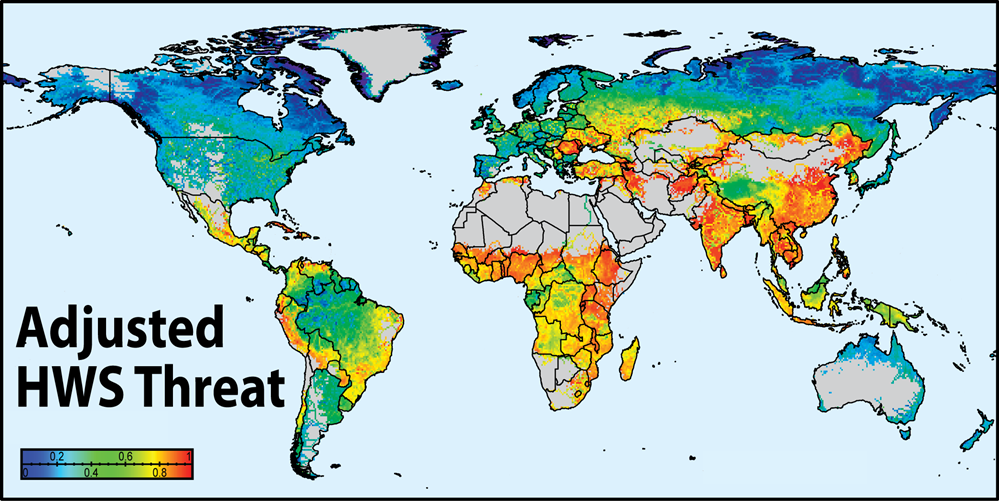 Human Water Security Threat: riverthreat.net
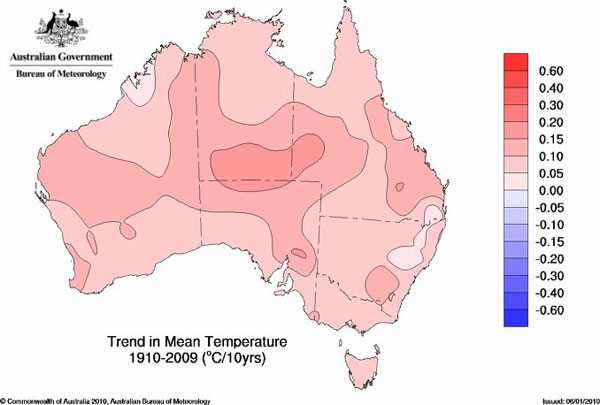 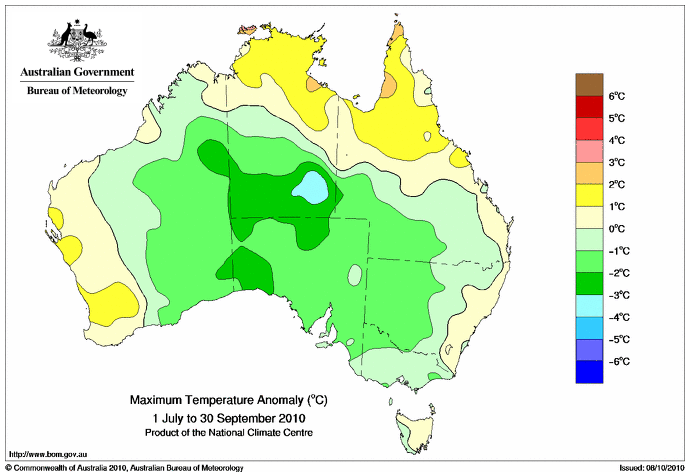 Predicted Temperature Increase
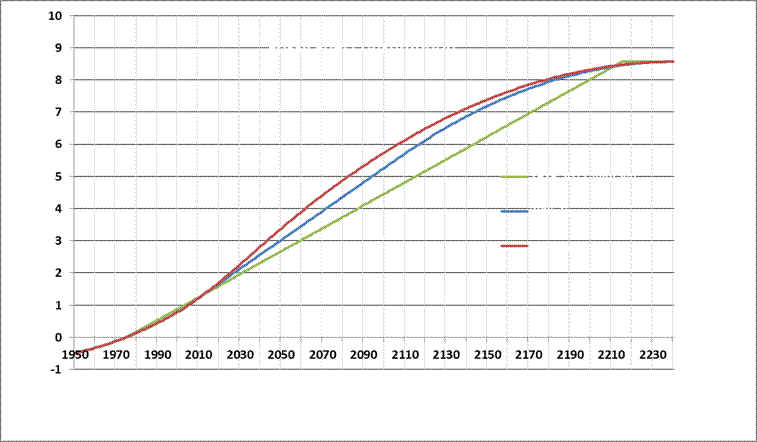 Degrees F
Year
http://www.dailytemperaturecycle.com/fossilfuellifetime.htm
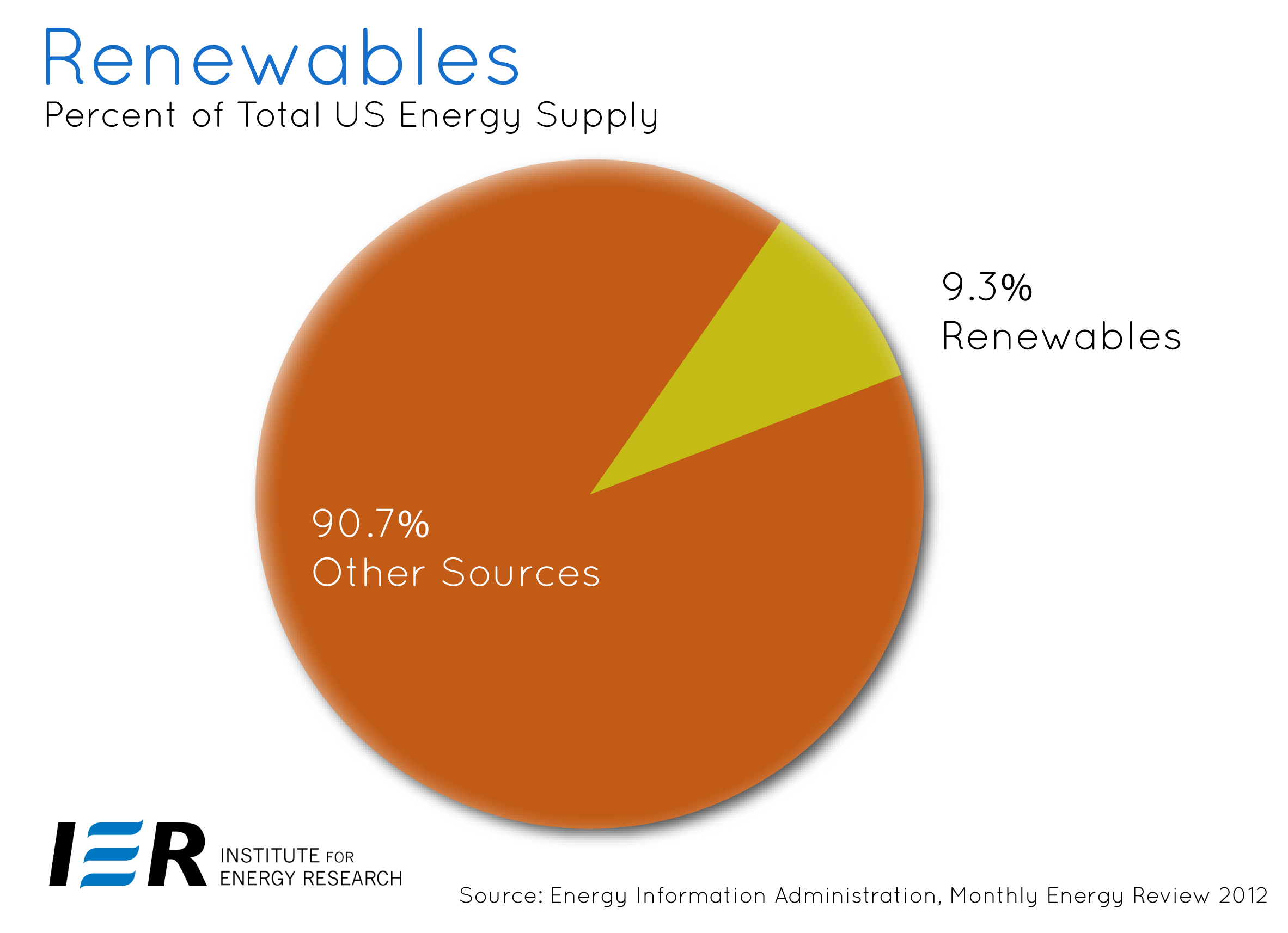 Food Stocks are Low
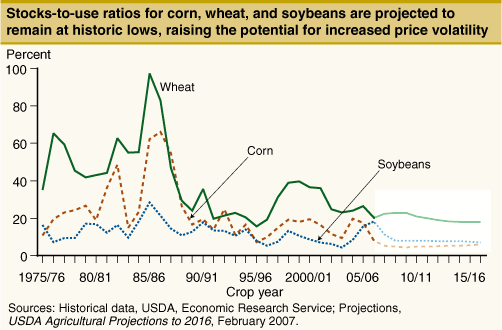 Peak Phosphorus
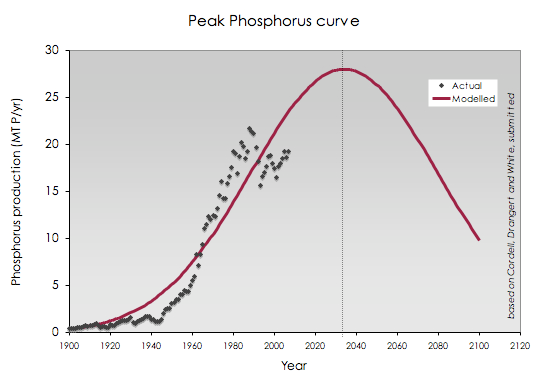 Figure 1: Peak phosphorus ‘Hubbert’ curve, indicating that production will eventually reach a maximum, after which it will decline (source: Cordell, Drangert and White, 2009) i
Ice Cover in Arctic
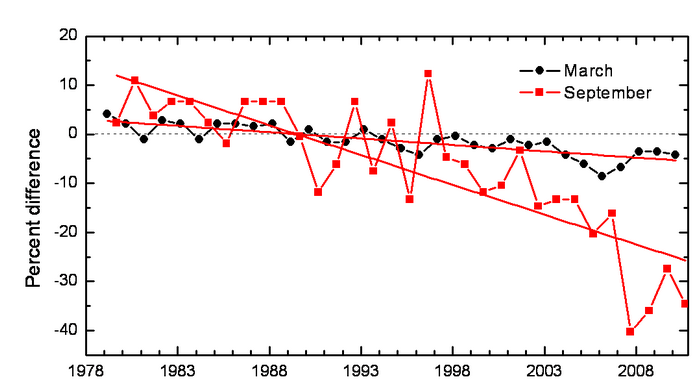 Grand Challenges
Eradicate extreme poverty and hunger
Achieve universal primary education
Promote gender equality
Reduce child mortality
Improve maternal health
Combat diseases
Ensure environmental stability
Develop Global Partnership for Development
United Nations Millennium Development Goals
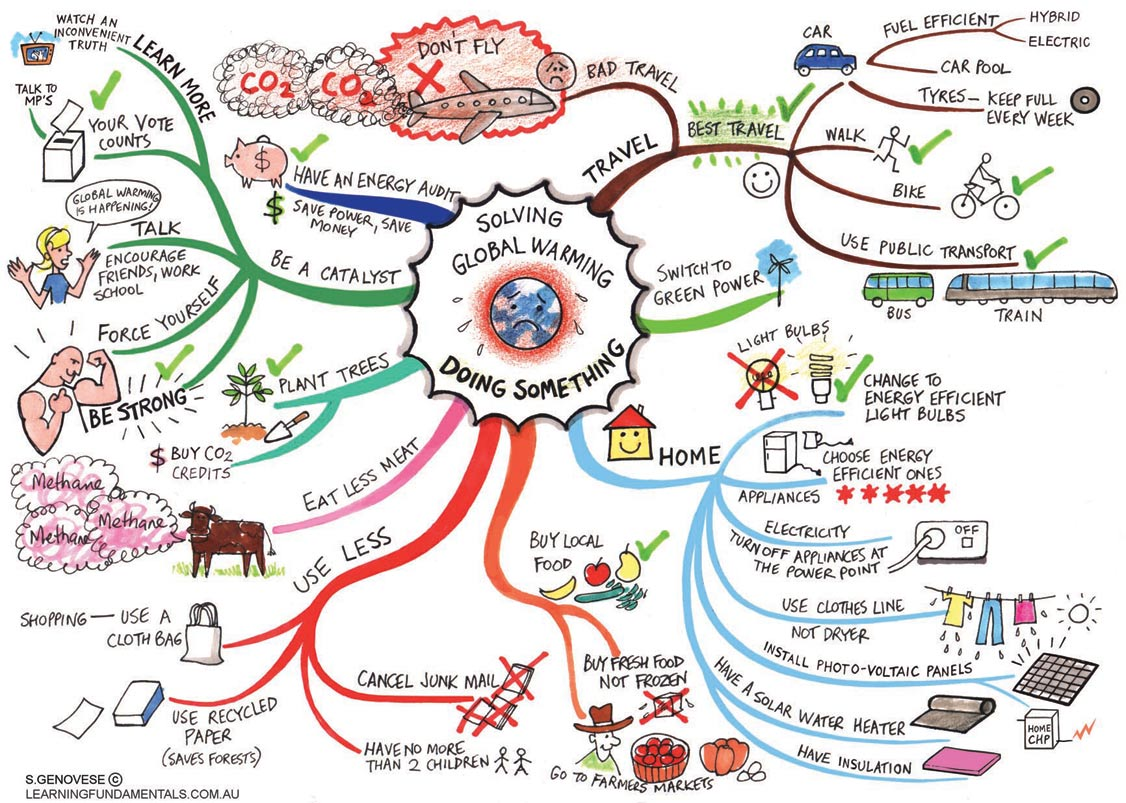 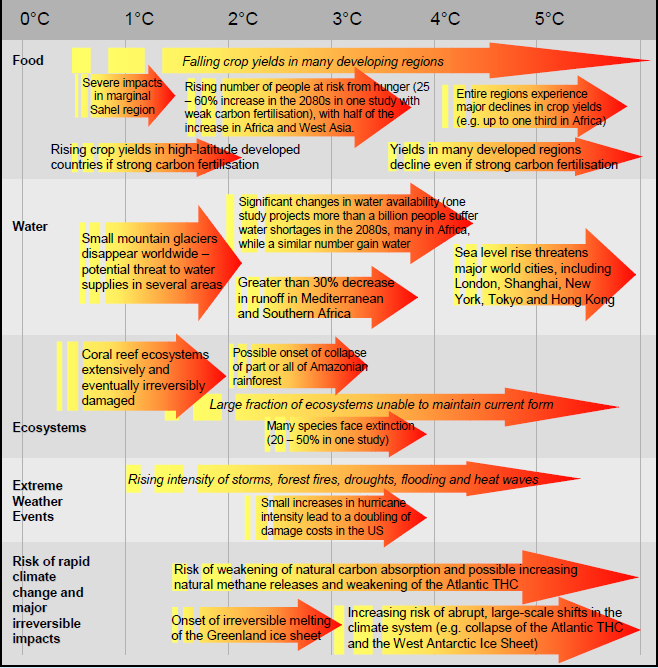 sparkaction.org
“Renewable, Clean, Energy”
Solar: requires trace minerals
Wind: minerals and species impacts
Wave/tidal: minerals and species impacts
Geothermal: limited availability?
Hydroelectric: limited locations, sediment
Biofuel: Deforestation, food -> fuel, marginal in the US
Nuclear: impacts, danger, storage
Conservation?
US Energy Sources
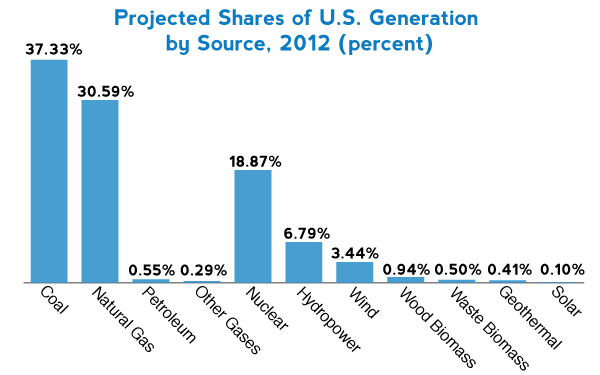 http://www.instituteforenergyresearch.org
US Renewable Energy
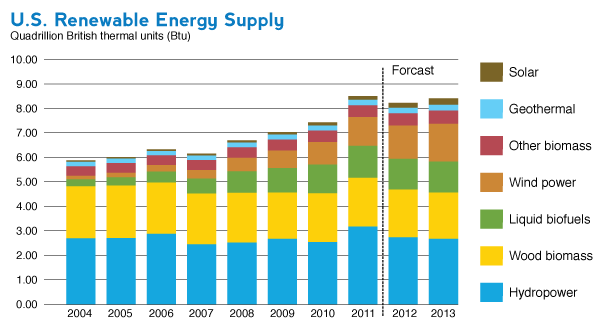 http://www.instituteforenergyresearch.org
[Speaker Notes: - Biomass and hydro is down because of draughts, solar increasing but still small]
Increased CO2 -> Warming
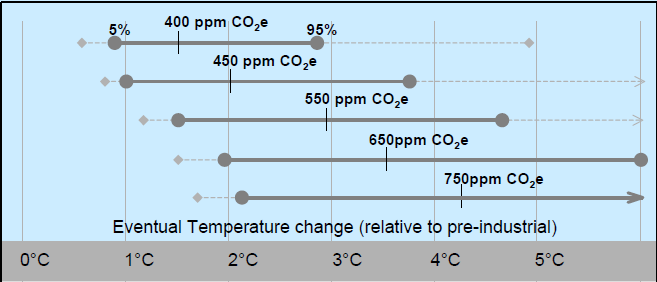 China Renewable Energy Center
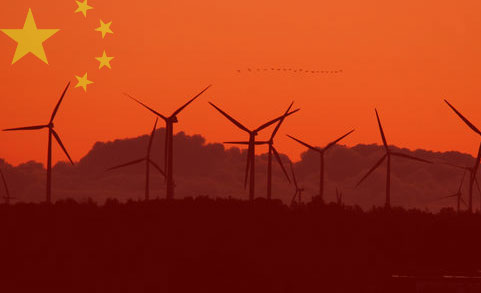 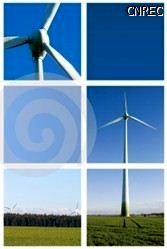 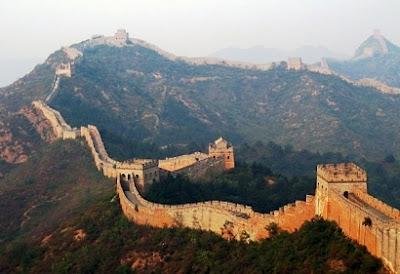 Energy Emissions
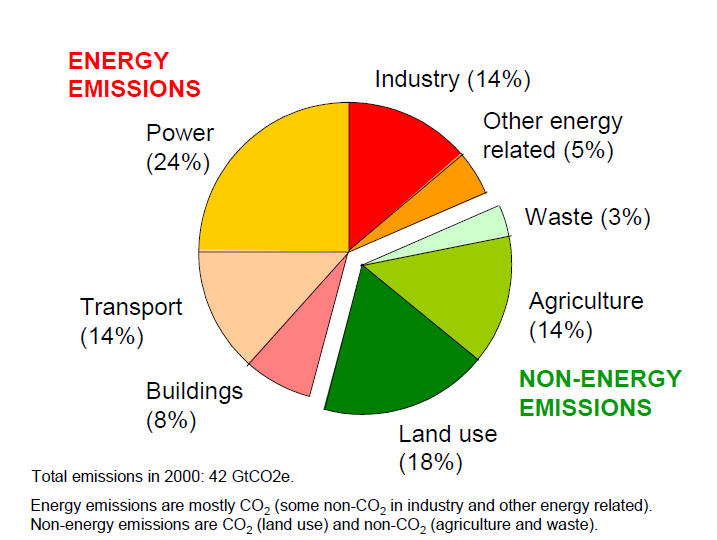 Stern Review
Energy Usage In New York
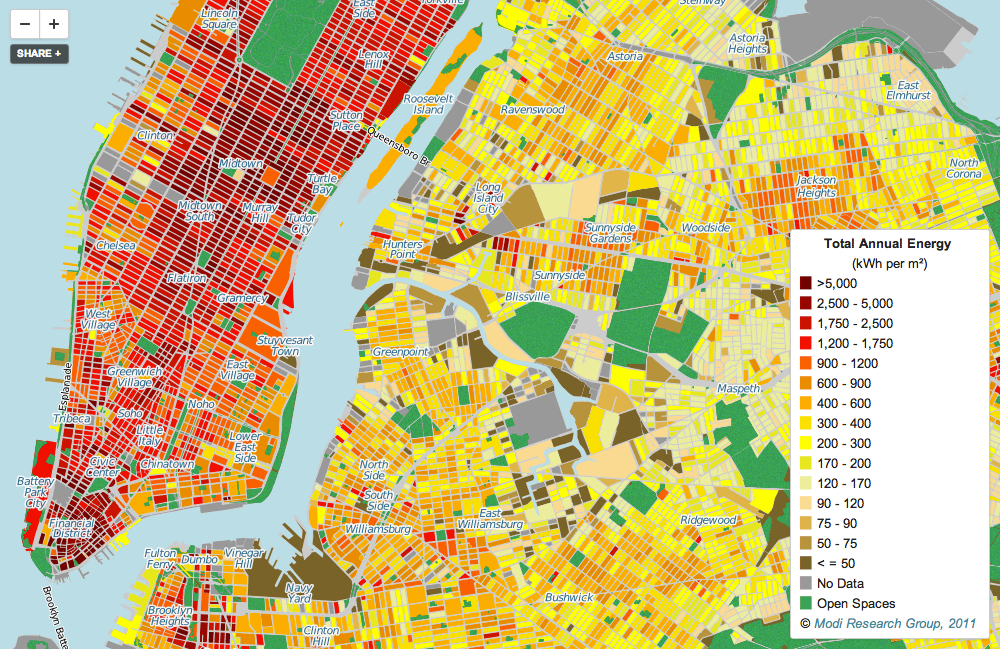 Global Potential Energy
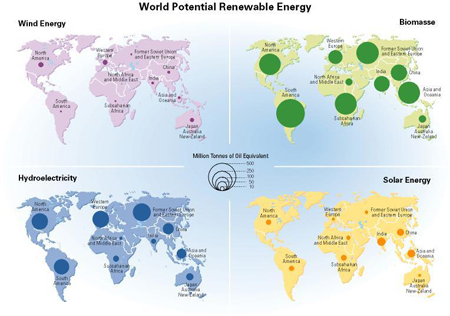 Military Expenditures
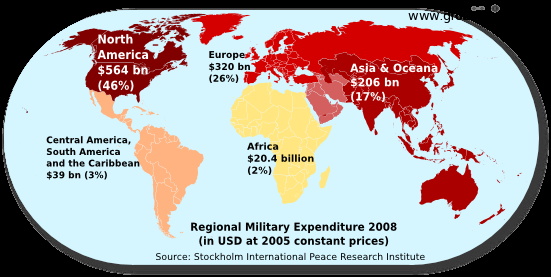 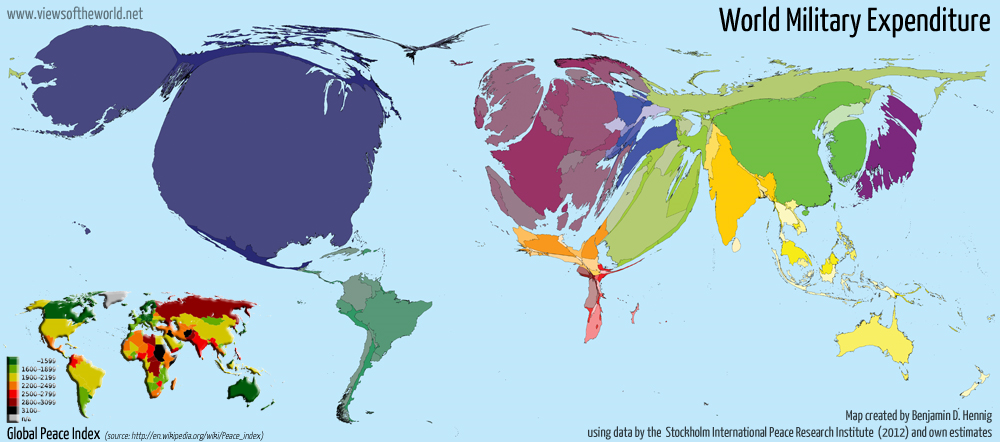 [Speaker Notes: A the same time, military expenditures in the US remain high.  The map on the bottom uses a special approach that makes a polygon the size of an attribute, either increasing or decreasing it based on the value.  This map shows how the US dominates world military spending while the Russian Federation actually spends very little.]
Nuclear Arsenal
Imagine, a room, awash in gasoline. And there are two implacable enemies in that room. One of them has 9,000 matches. The other has 7,000 matches. Each of them is concerned about who’s ahead, who’s stronger. Well, that's the kind of situation we are actually in.
Carl Segan
Arctic Ice Extent 2010
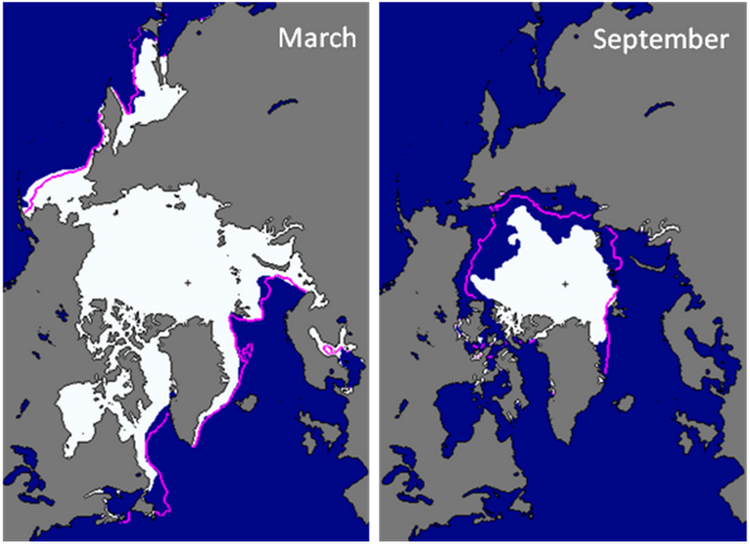 Magenta line indicates median ice extent for 1979-2000, NOAA
[Speaker Notes: For the first time in human history, there is a “northwest passage” open during the summer.]
Greenland Ice Melt
NASA
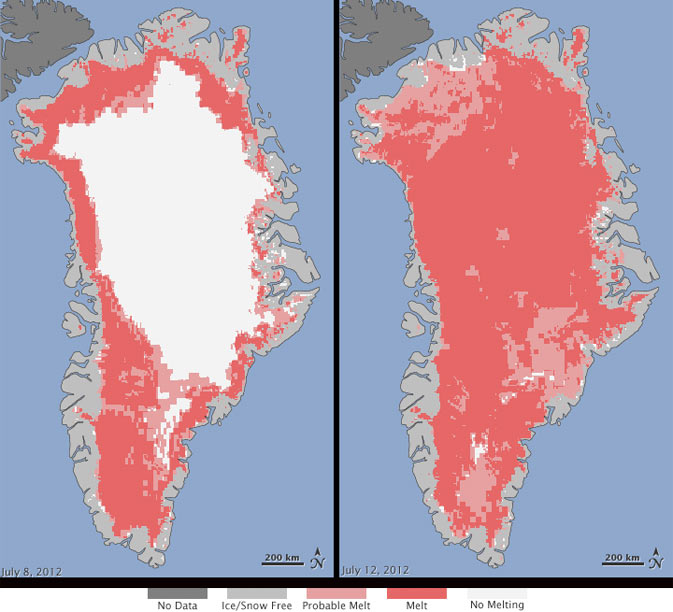 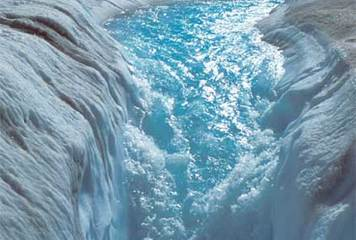 [Speaker Notes: The entire ice cap of Greenland was defrosting in July of 2012, this is unprecidented in at least 150 years]
World Phosphorus Reserves
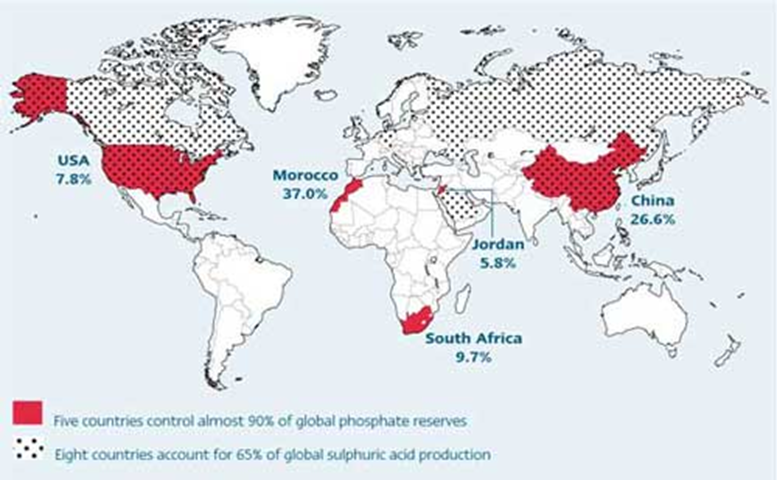 http://www.thebrokeronline.eu/en/Articles/Peak-phosphorus
[Speaker Notes: Another threat to food production is that we have a limited supply of phosphorus, an important fertilizer.]
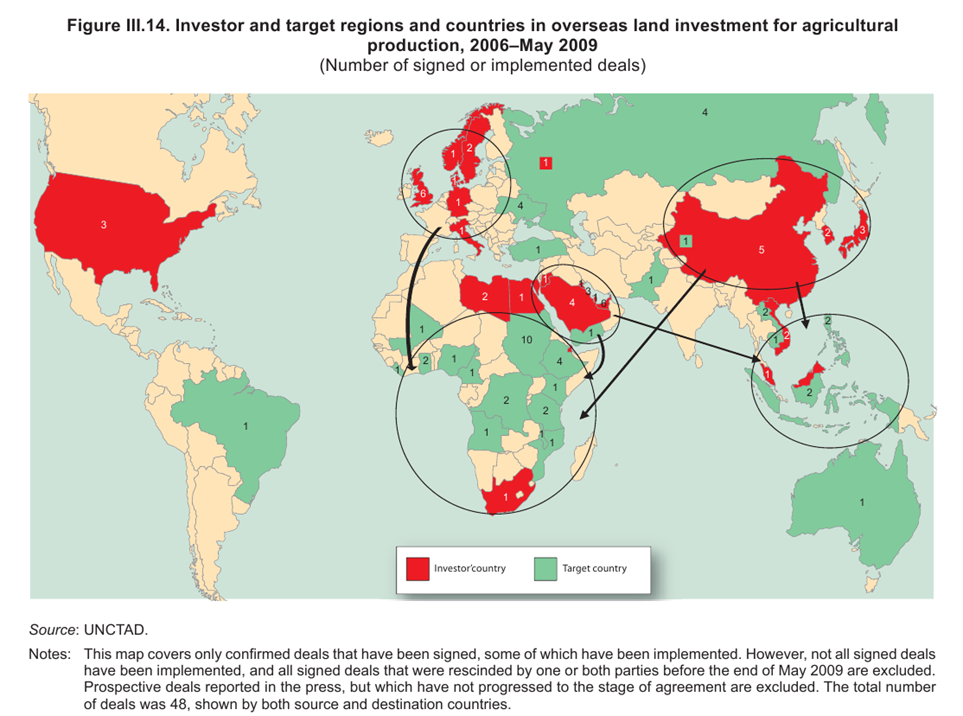 [Speaker Notes: Countries that have strong economies are also investing in other countries and purchasing land to produce food for export.  This could reduce local production capacity.]
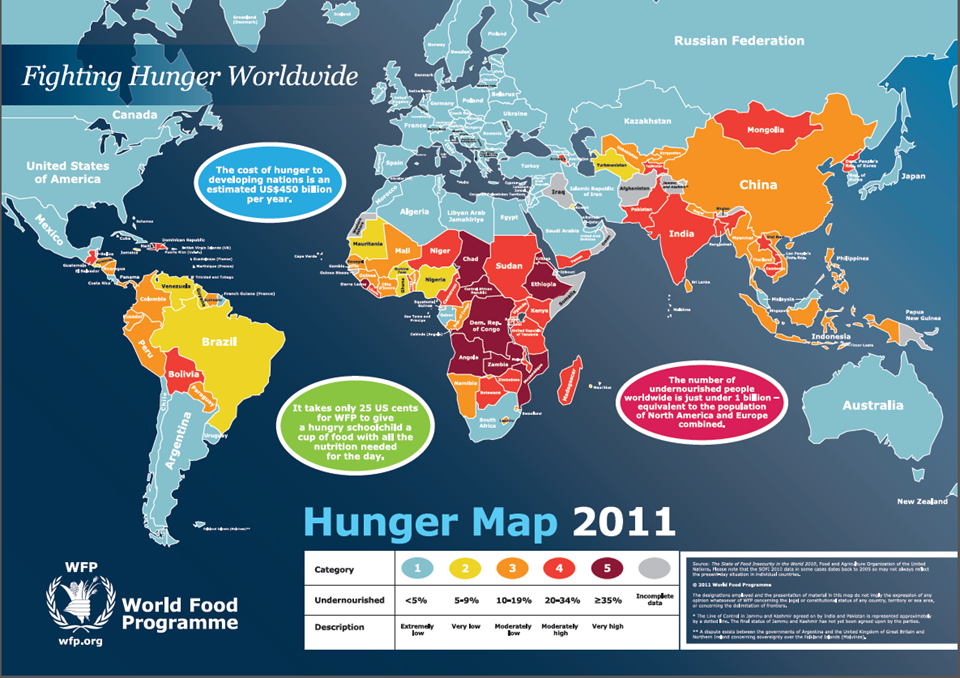 [Speaker Notes: The highest number of undernourished people are in Africa.]
Change in Cereal Production
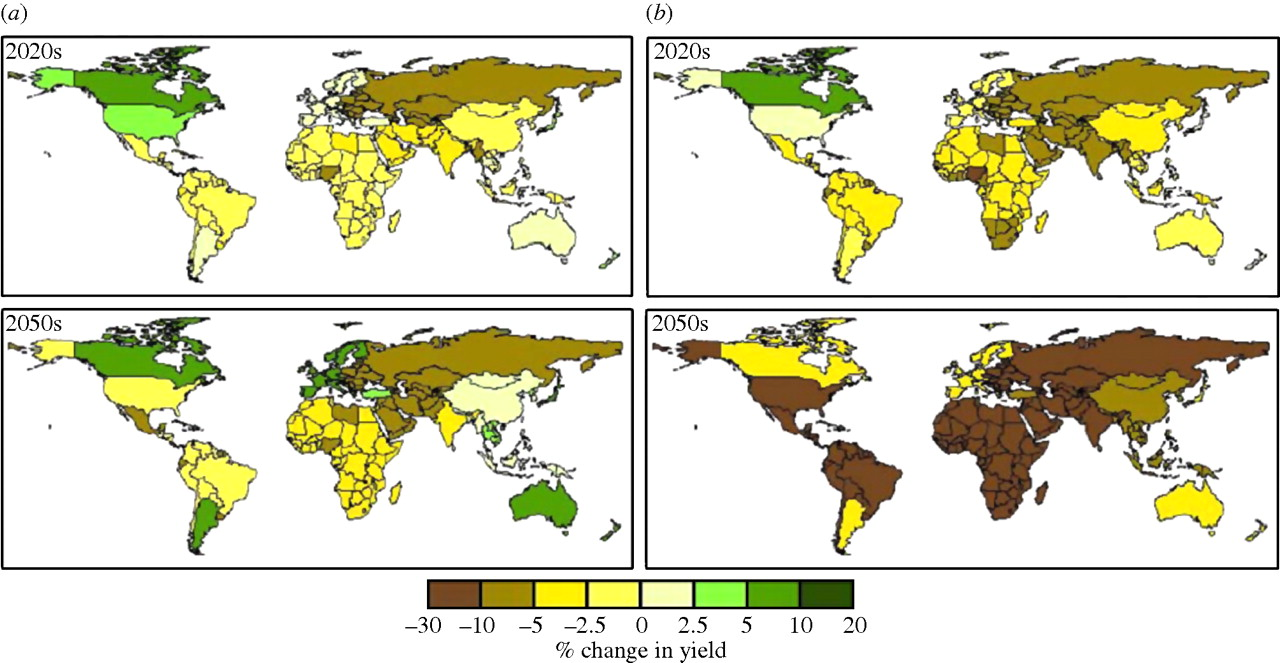 Gornall, Implications of climate change for agricultural productivity in the early twenty-first century,
The Royal Society, Biological Sciences
[Speaker Notes: Shows the predicted change in cereal production yield based on climate change scenarios.
Notice that there is actually a potential increase at first in the northern latitudes but then a uniform negative trend in output.]
World Happiness Map
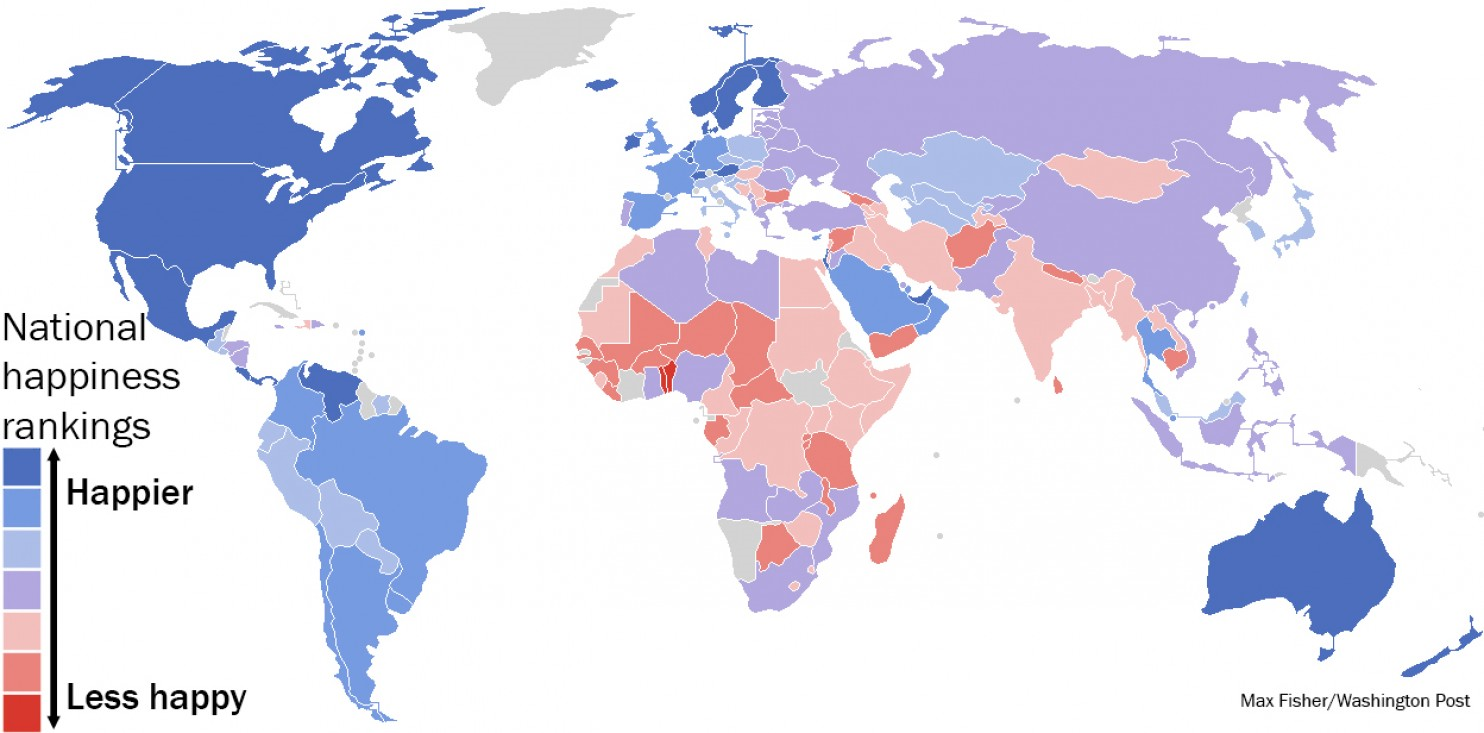 The results of Columbia University's World Happiness Report, mapped. (Max Fisher/The Washington Post) 
The United States ranks 17th of the 156 ranked countries, behind Mexico (16) and Panama (15).
[Speaker Notes: One of my goals is to help increase human happiness, now and in the future.]
Risks to human happiness
Humans Need:
Risks:
Safe homes
Clean water
Good food
Socialization
Freedom
War/Armed Conflict
Natural Disasters
Totalitarian Governments
Disease
Famine
Drought
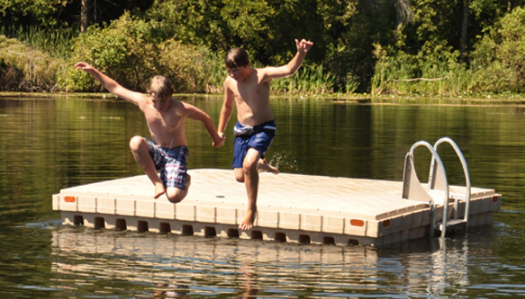 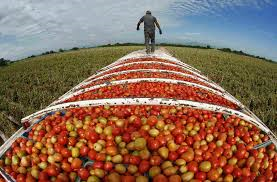 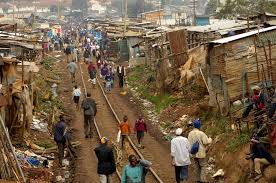 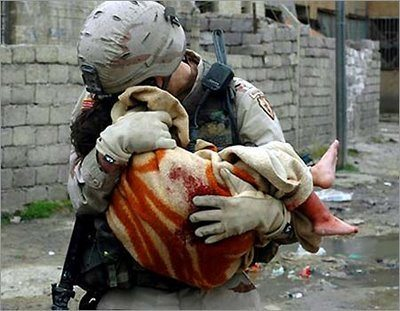 Clean water council
NPR
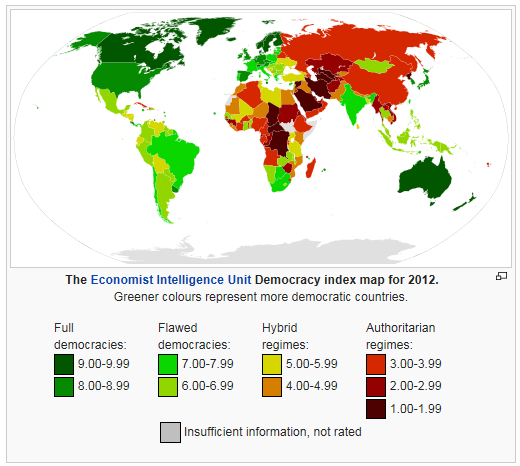 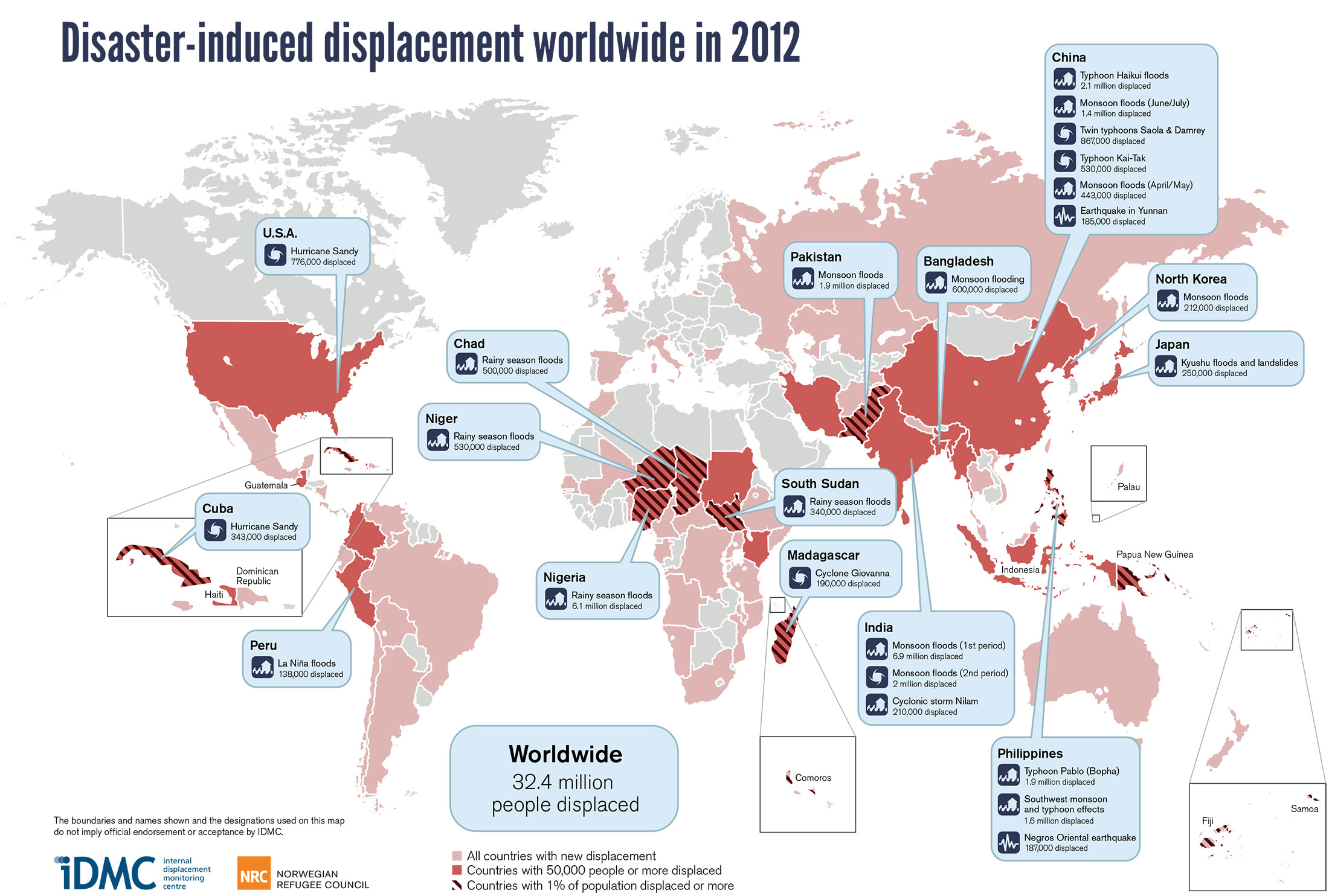 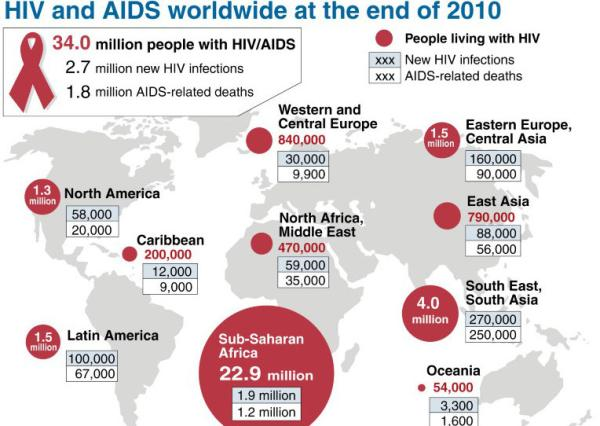 Global Armed Conflict
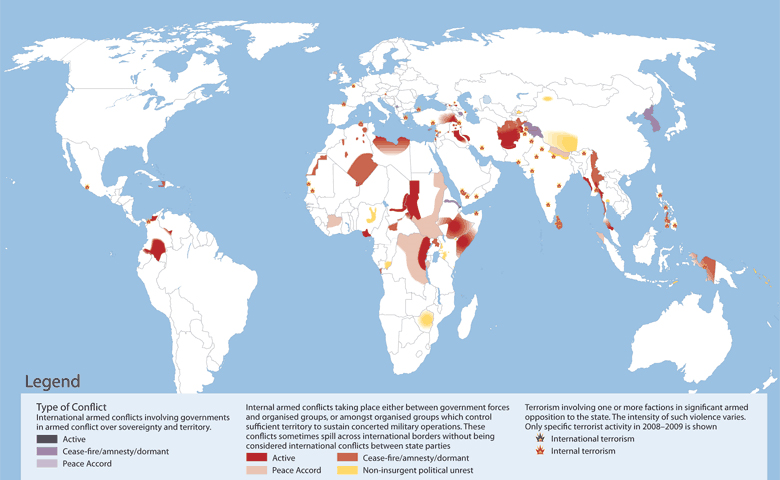 International Institute for Strategic Studies (IISS) Armed Conflict Database
[Speaker Notes: There are still armed conflicts but they are relegated to increasingly smaller areas of the globe.]
Armed Conflict to Drop to 1 in 12 countries by 2050
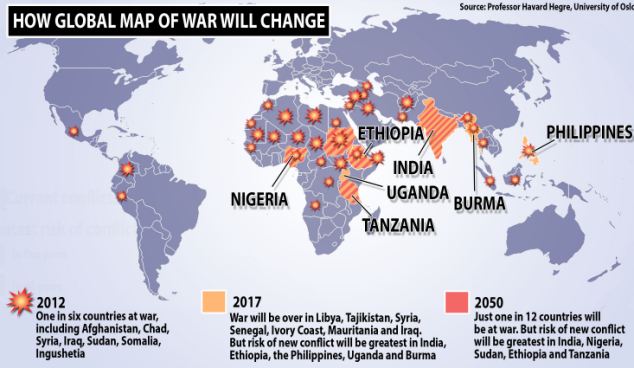 Higher education, lower infant mortality and lower population growth are reasons why the world can expect a more peaceful future